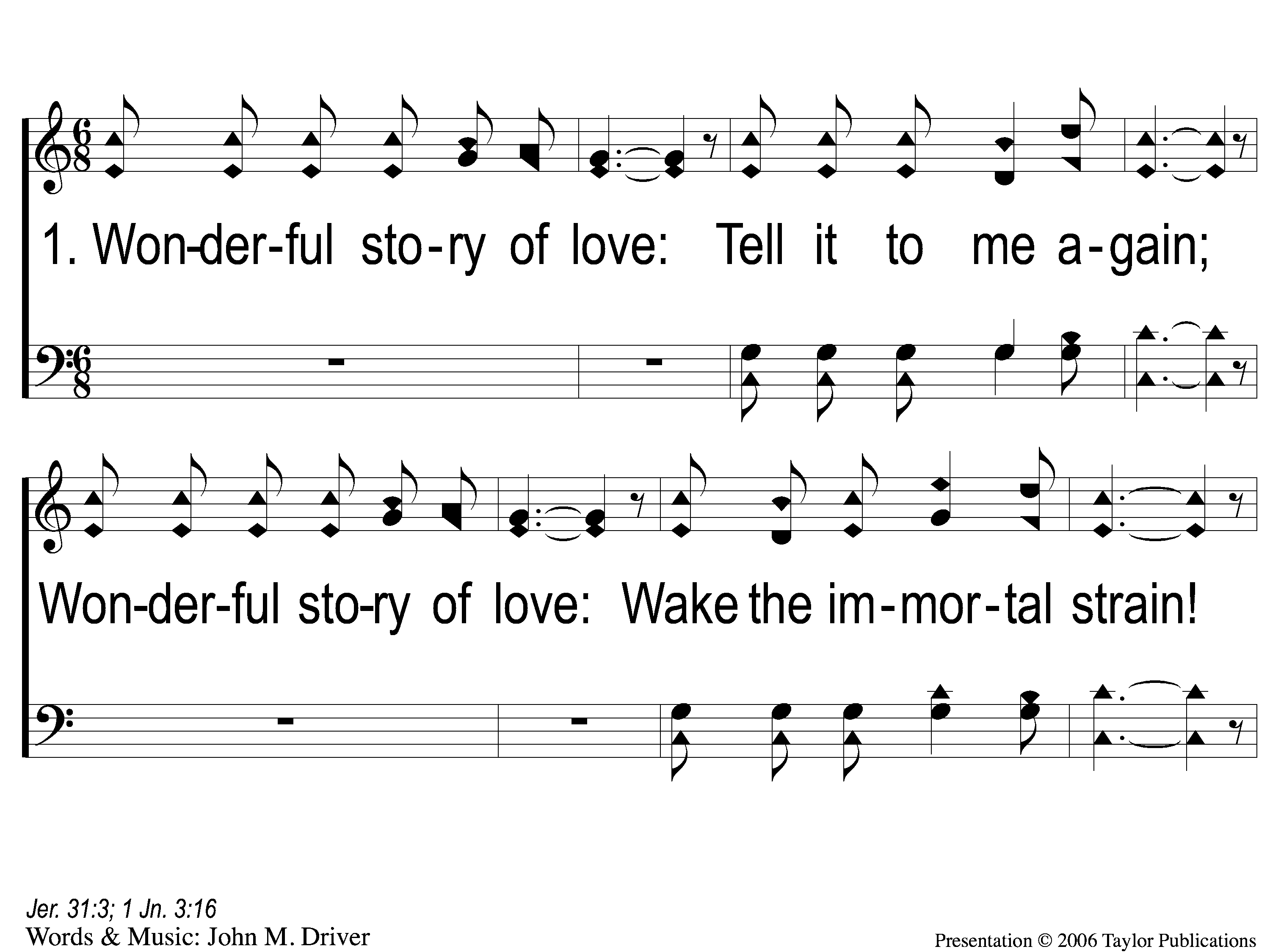 Wonderful Story of Love
286
1-1 Wonderful Story of Love
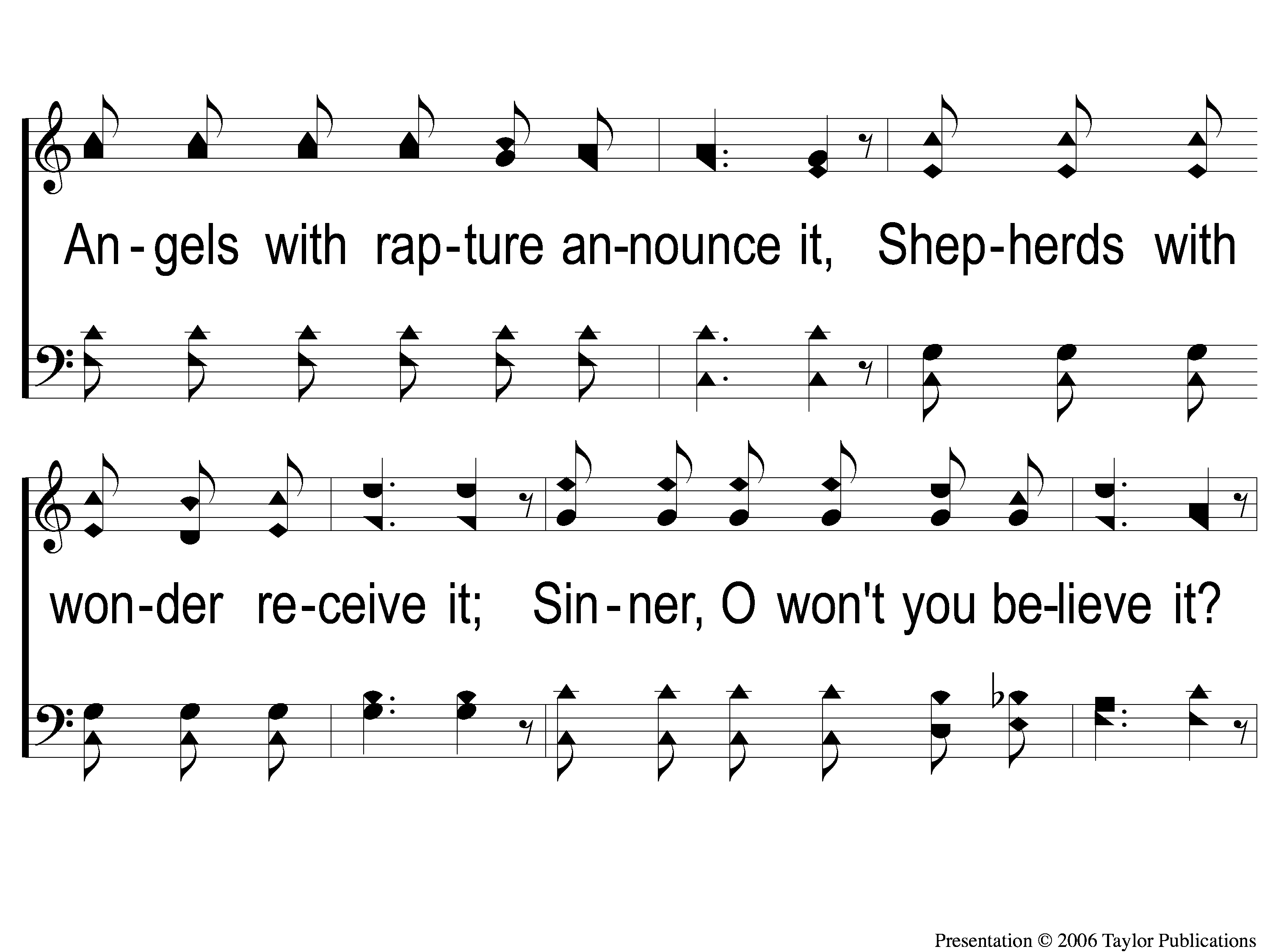 Wonderful Story of Love
286
1-2 Wonderful Story of Love
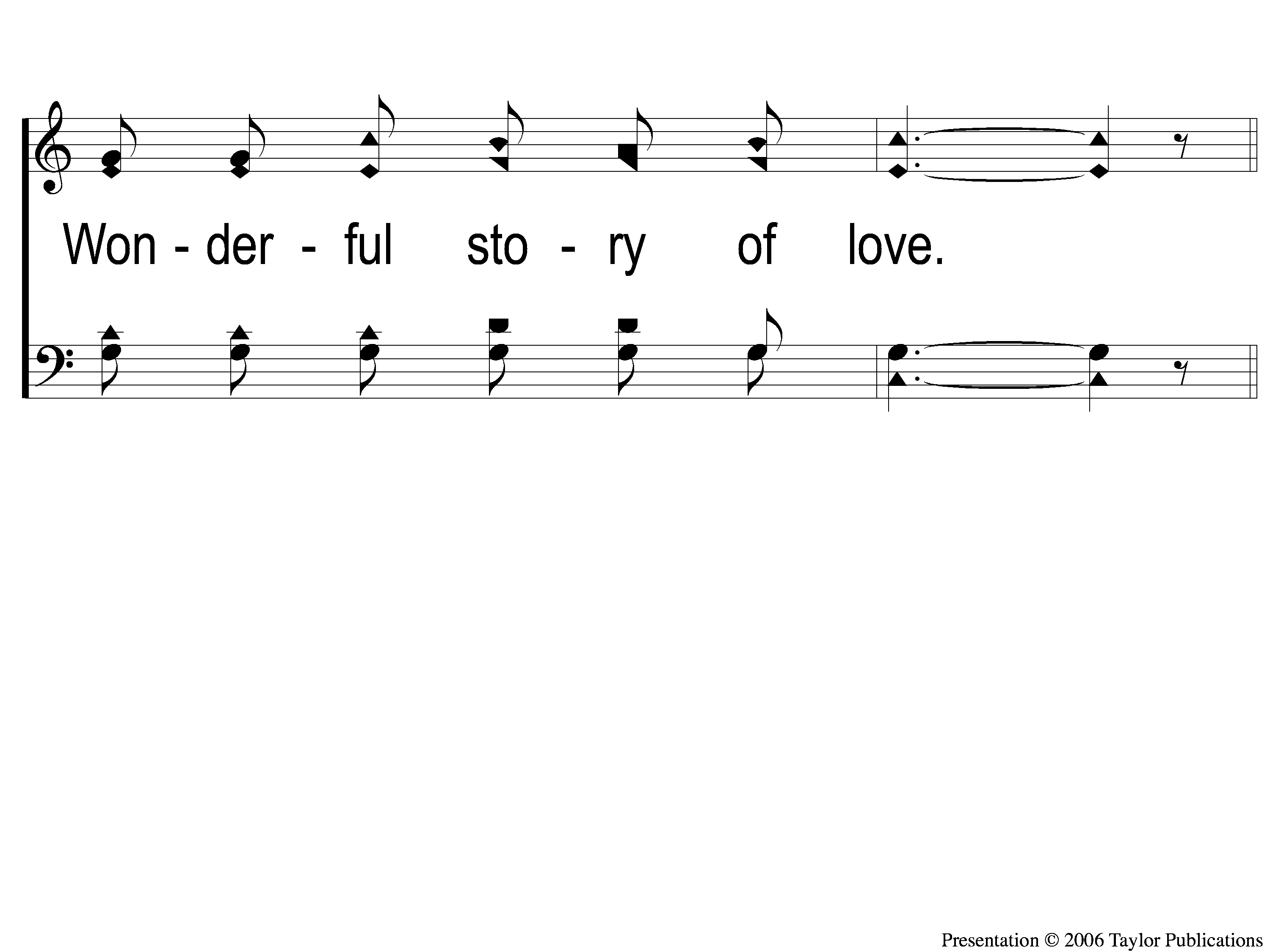 Wonderful Story of Love
286
1-3 Wonderful Story of Love
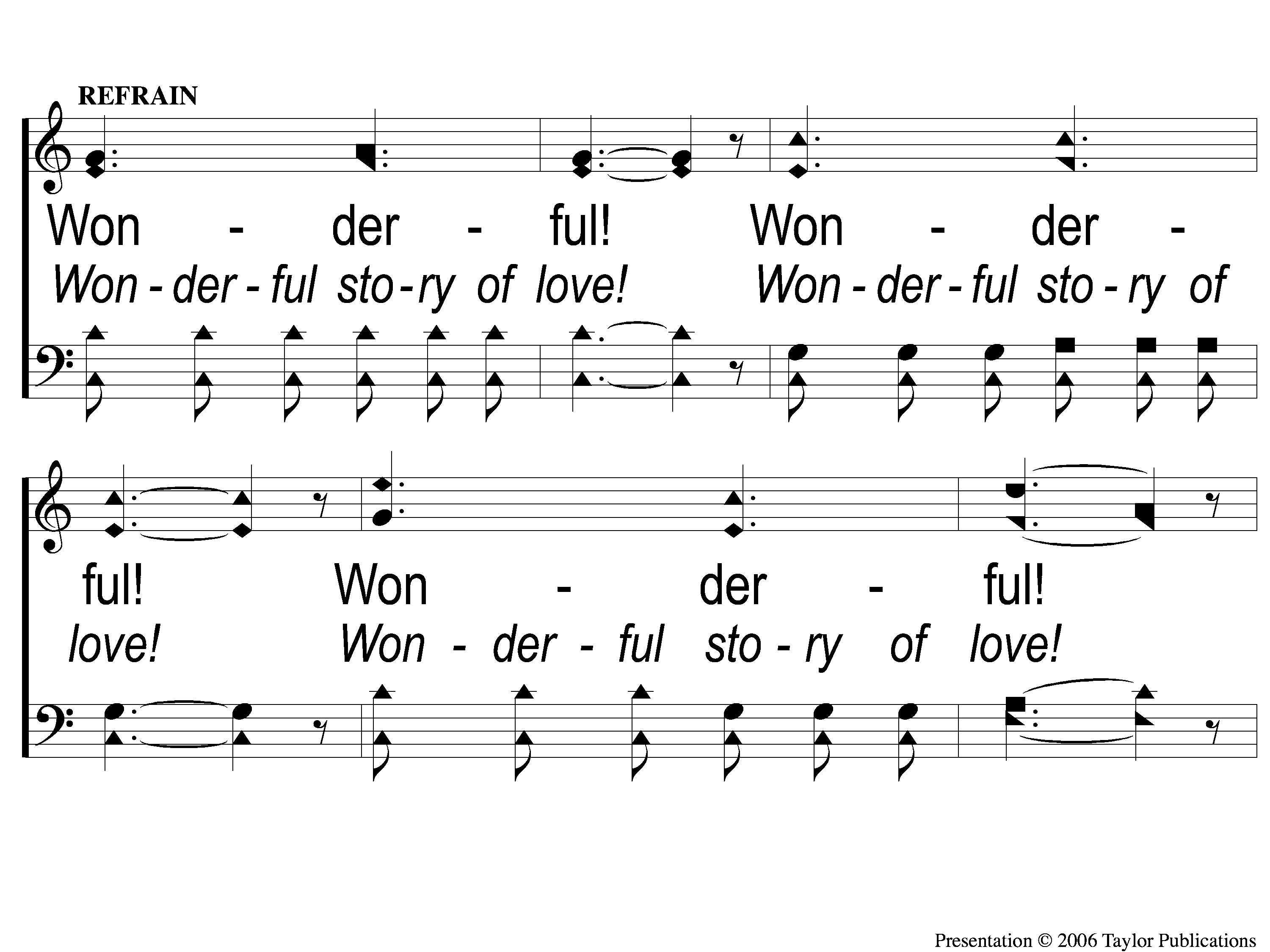 Wonderful Story of Love
286
C-1 Wonderful Story of Love
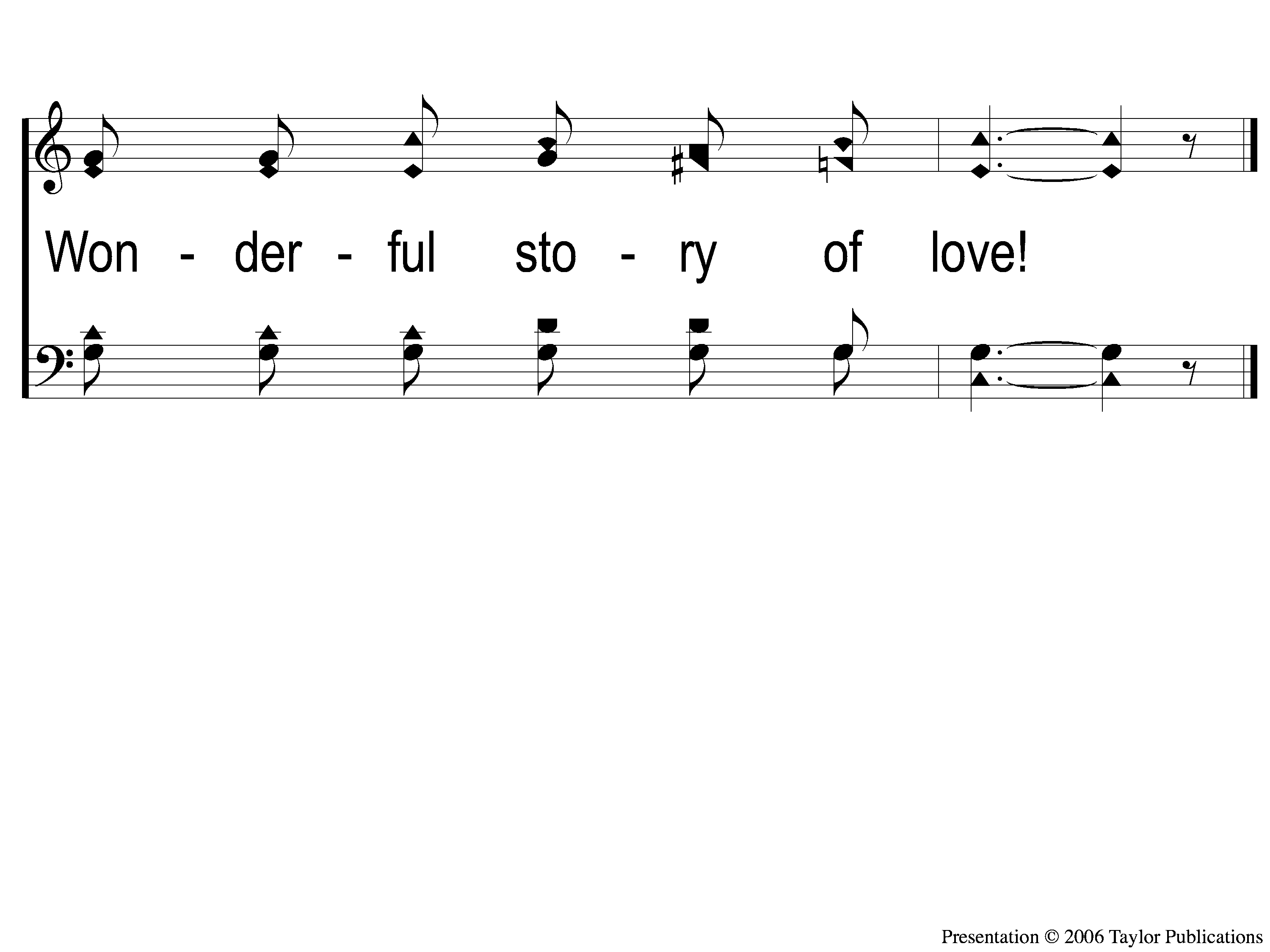 Wonderful Story of Love
286
C-2 Wonderful Story of Love
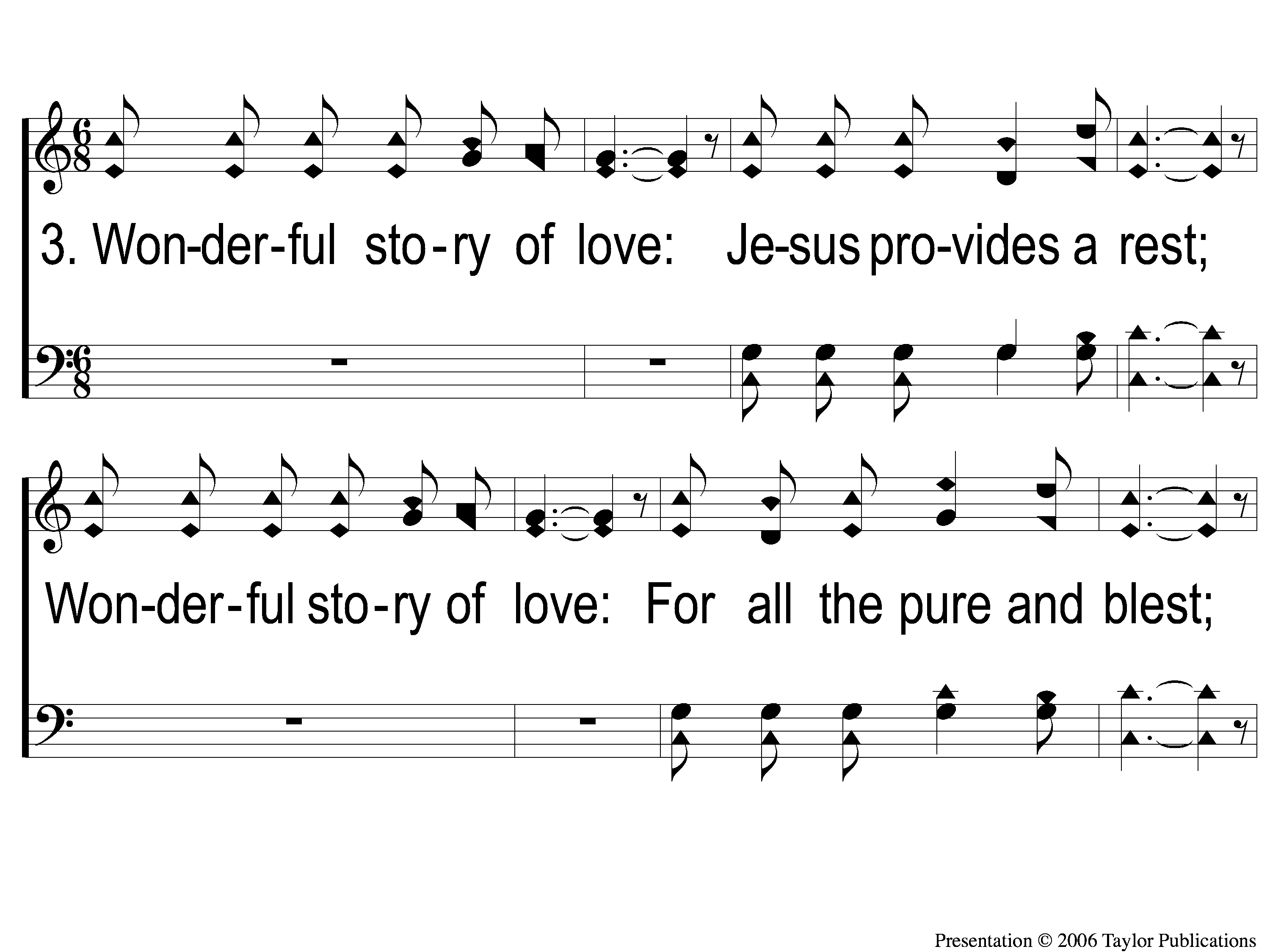 Wonderful Story of Love
286
3-1 Wonderful Story of Love
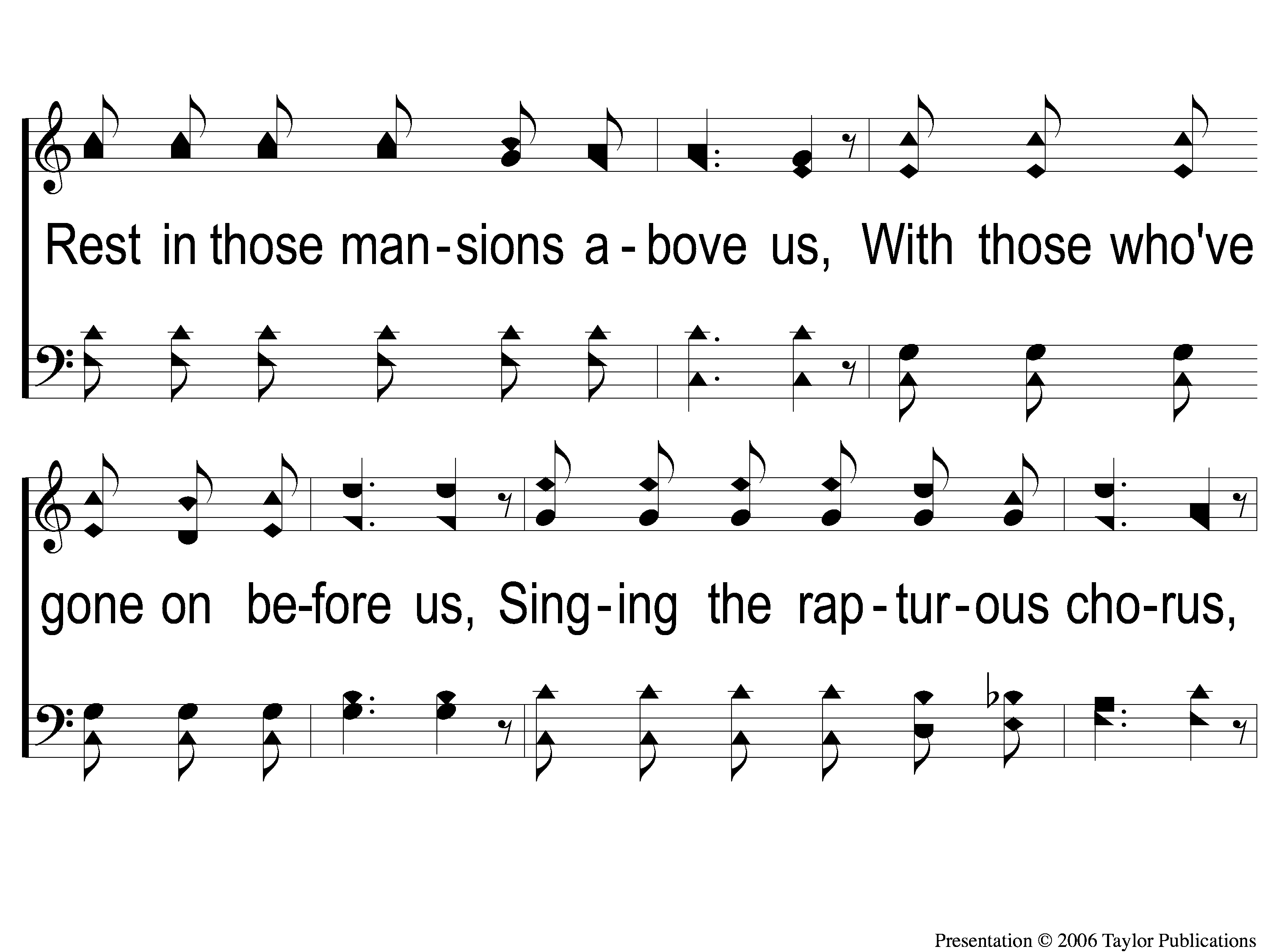 Wonderful Story of Love
286
3-2 Wonderful Story of Love
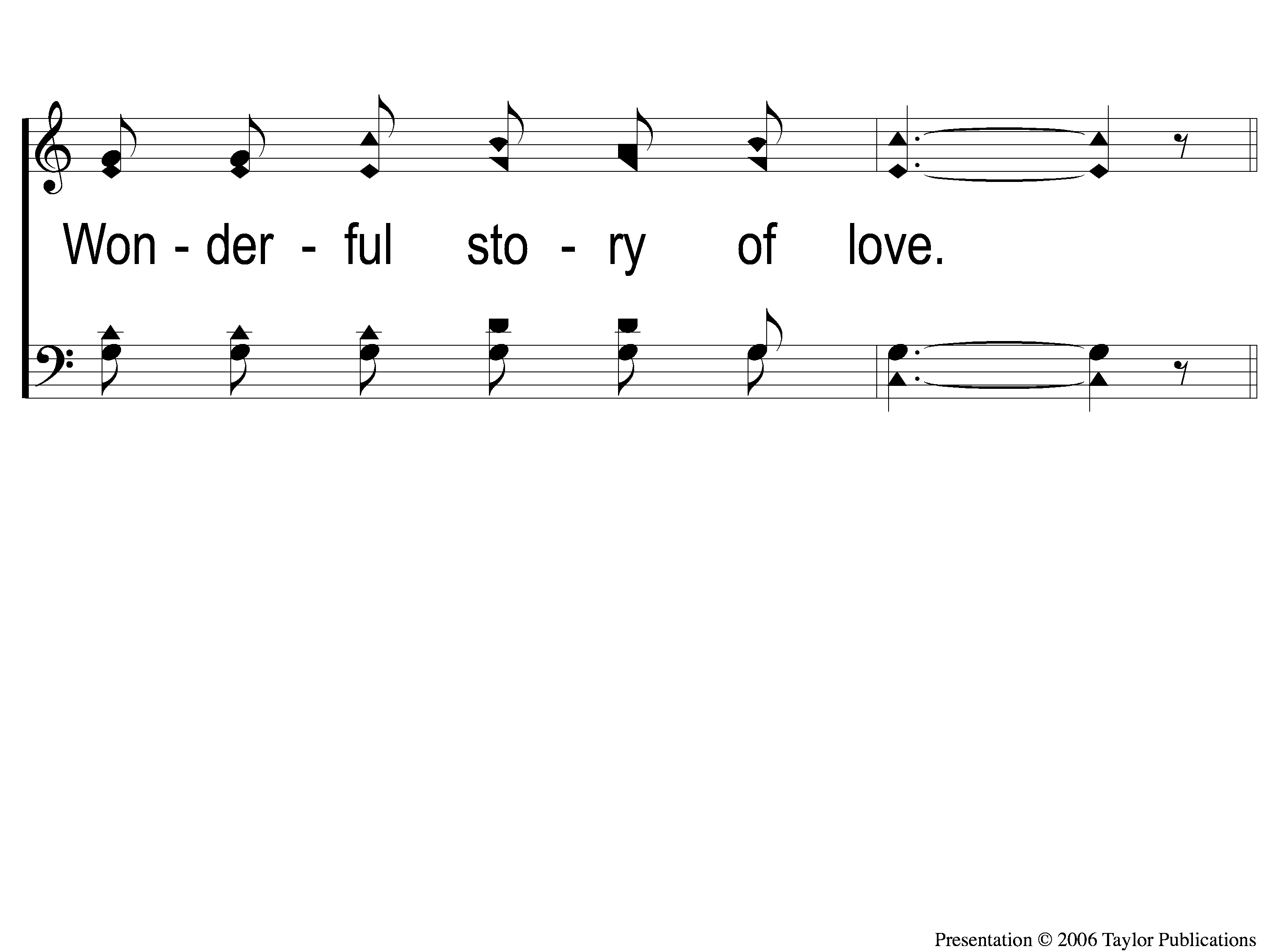 Wonderful Story of Love
286
3-3 Wonderful Story of Love
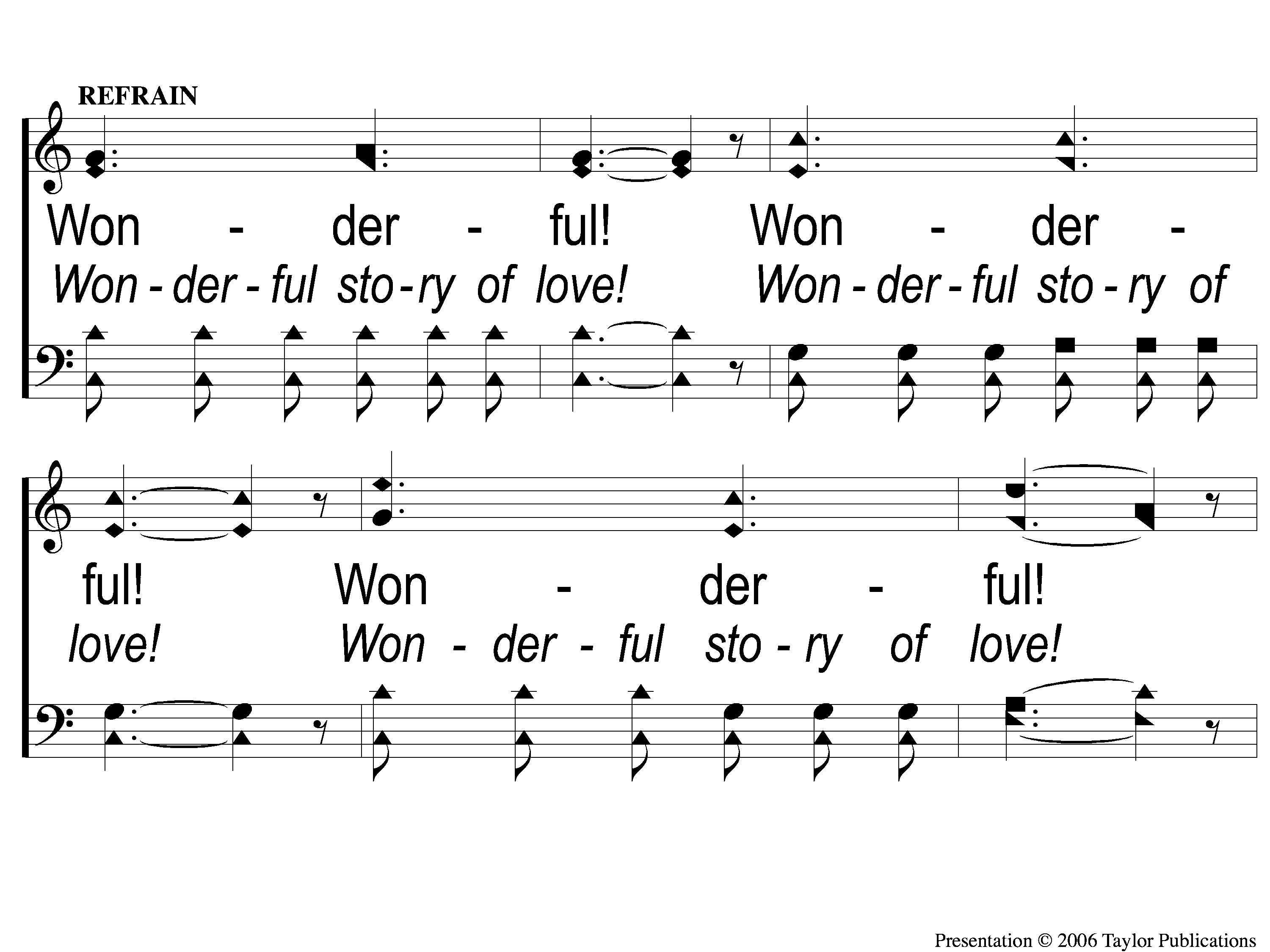 Wonderful Story of Love
286
C-1 Wonderful Story of Love
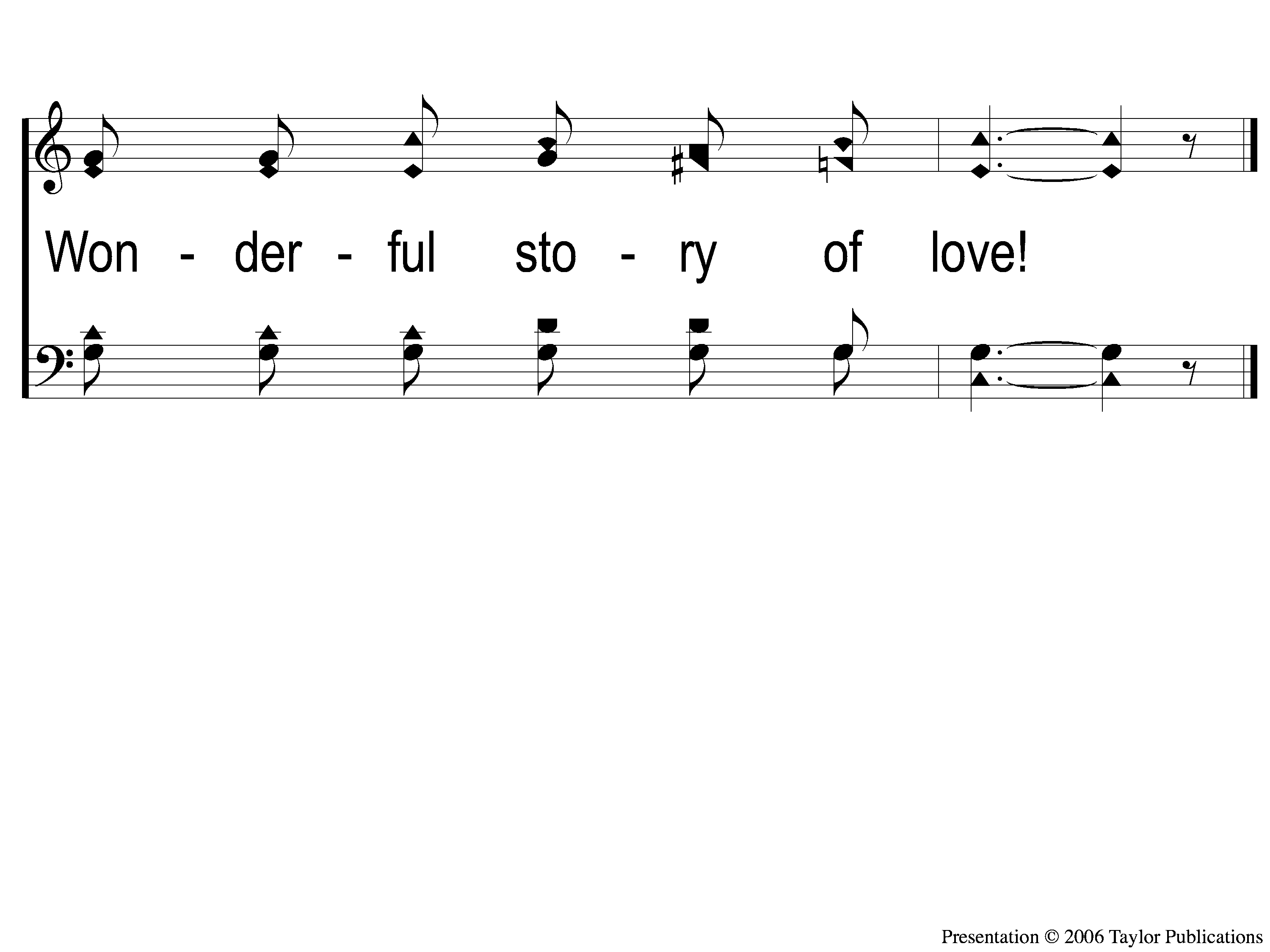 Wonderful Story of Love
286
C-2 Wonderful Story of Love
RESTOREREBUILDRENEW
welcome
we are glad to
Have you with us
IN 2022
WHEELER
CHURCH
OF
CHRIST
Song:
This World Is Not My Home
#957
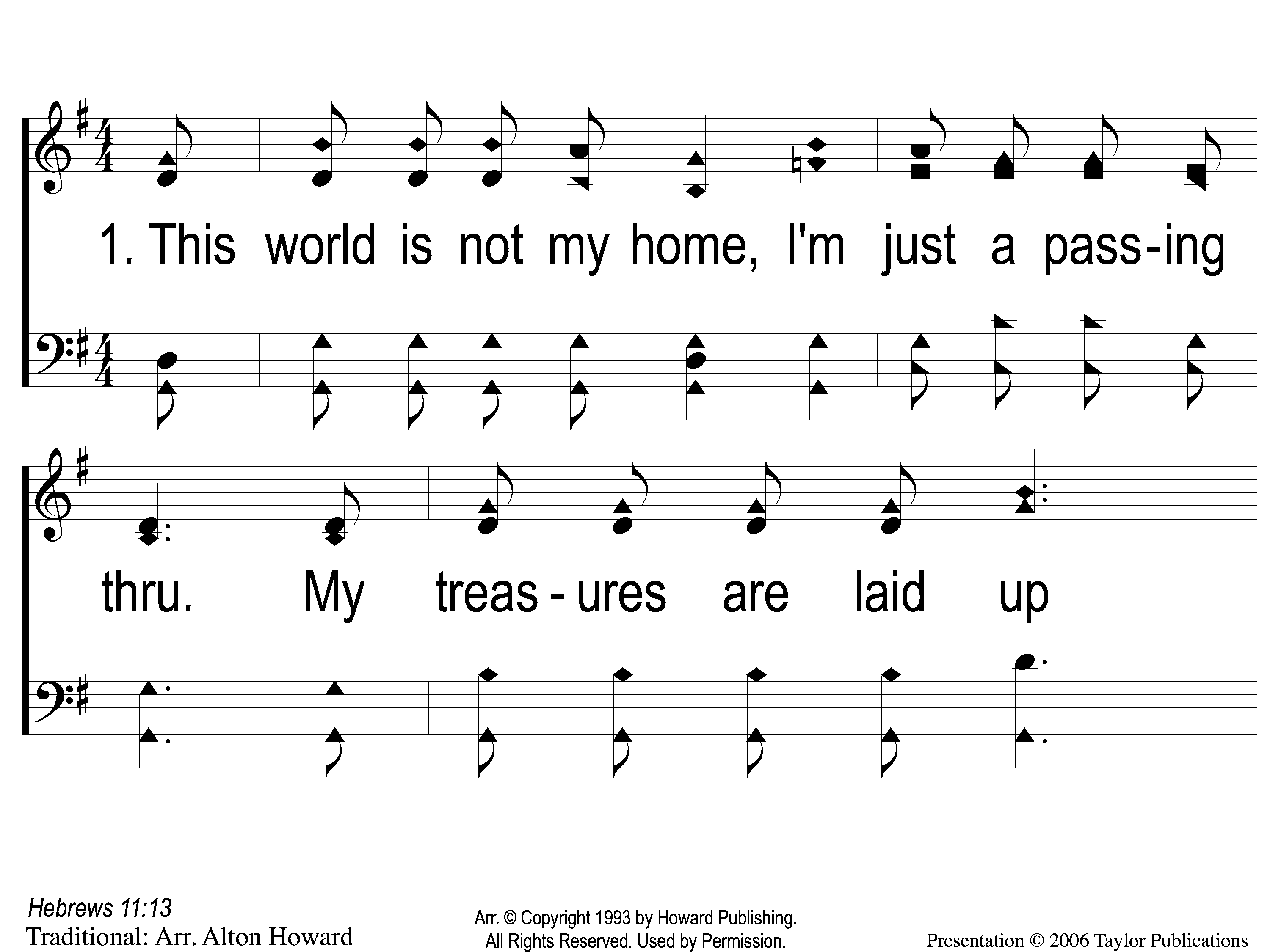 This World Is Not My Home
957
1-1 This World is Not My Home
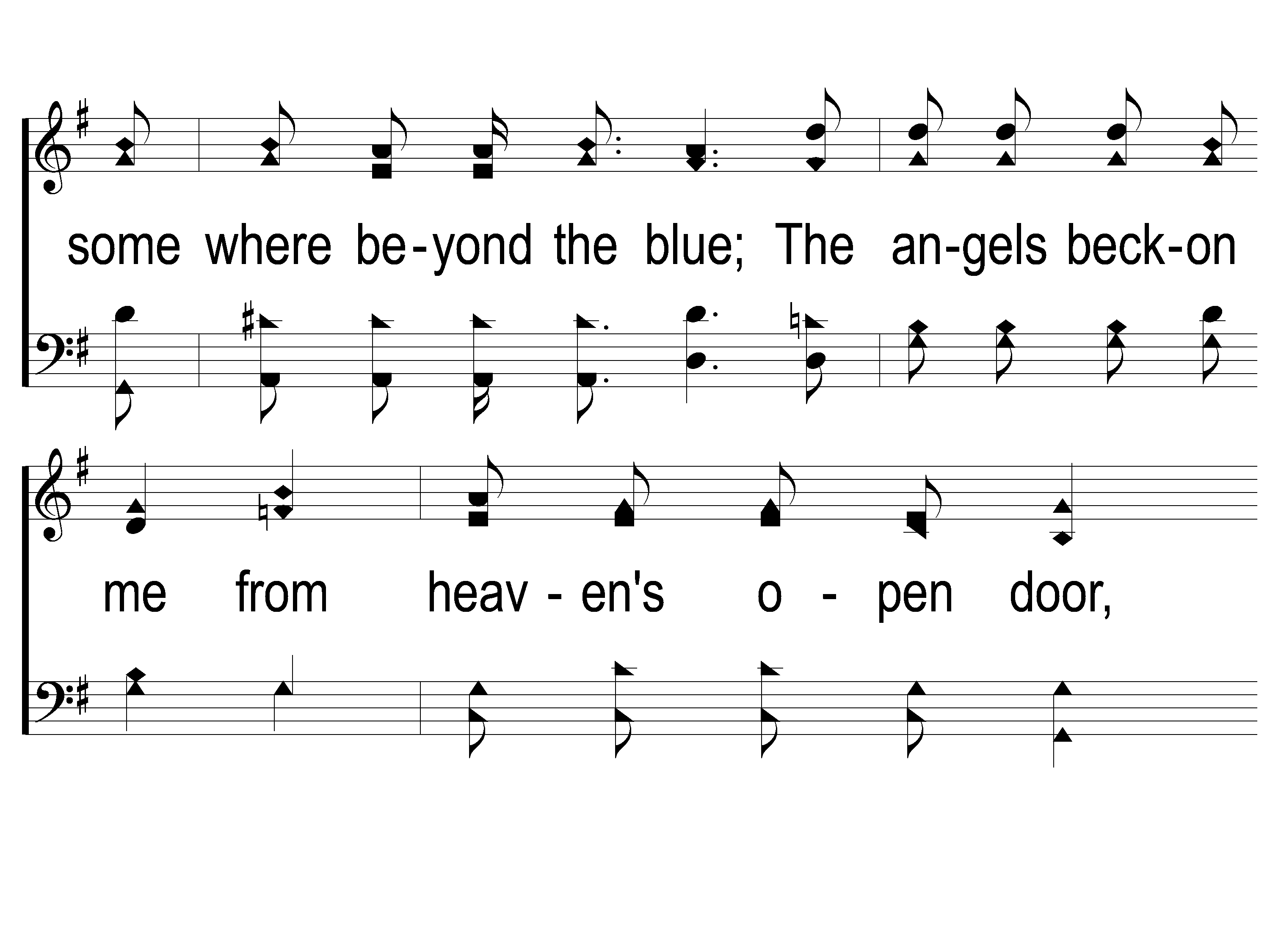 This World Is Not My Home
957
1-2 This World is Not My Home
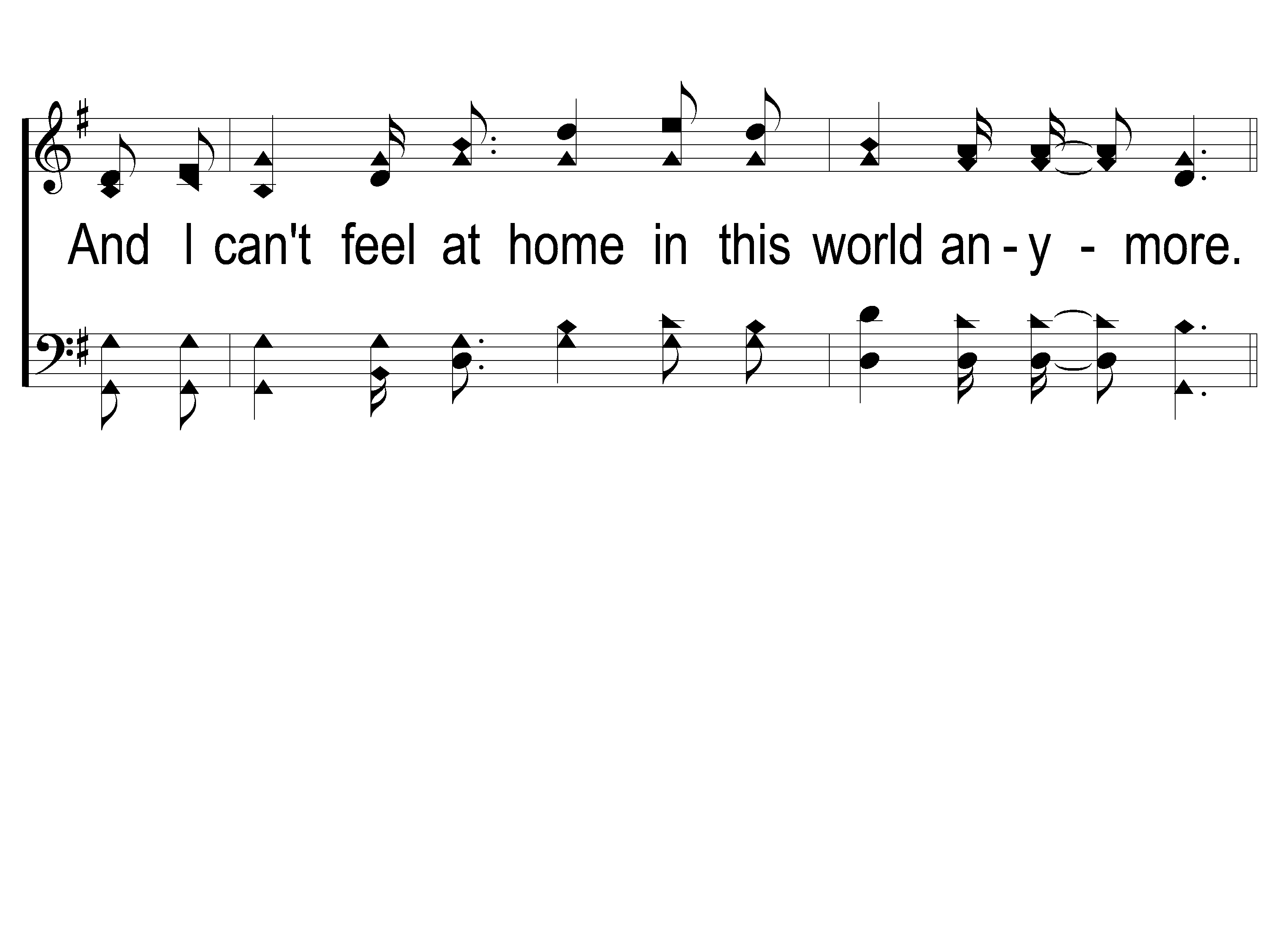 This World Is Not My Home
957
1-3 This World is Not My Home
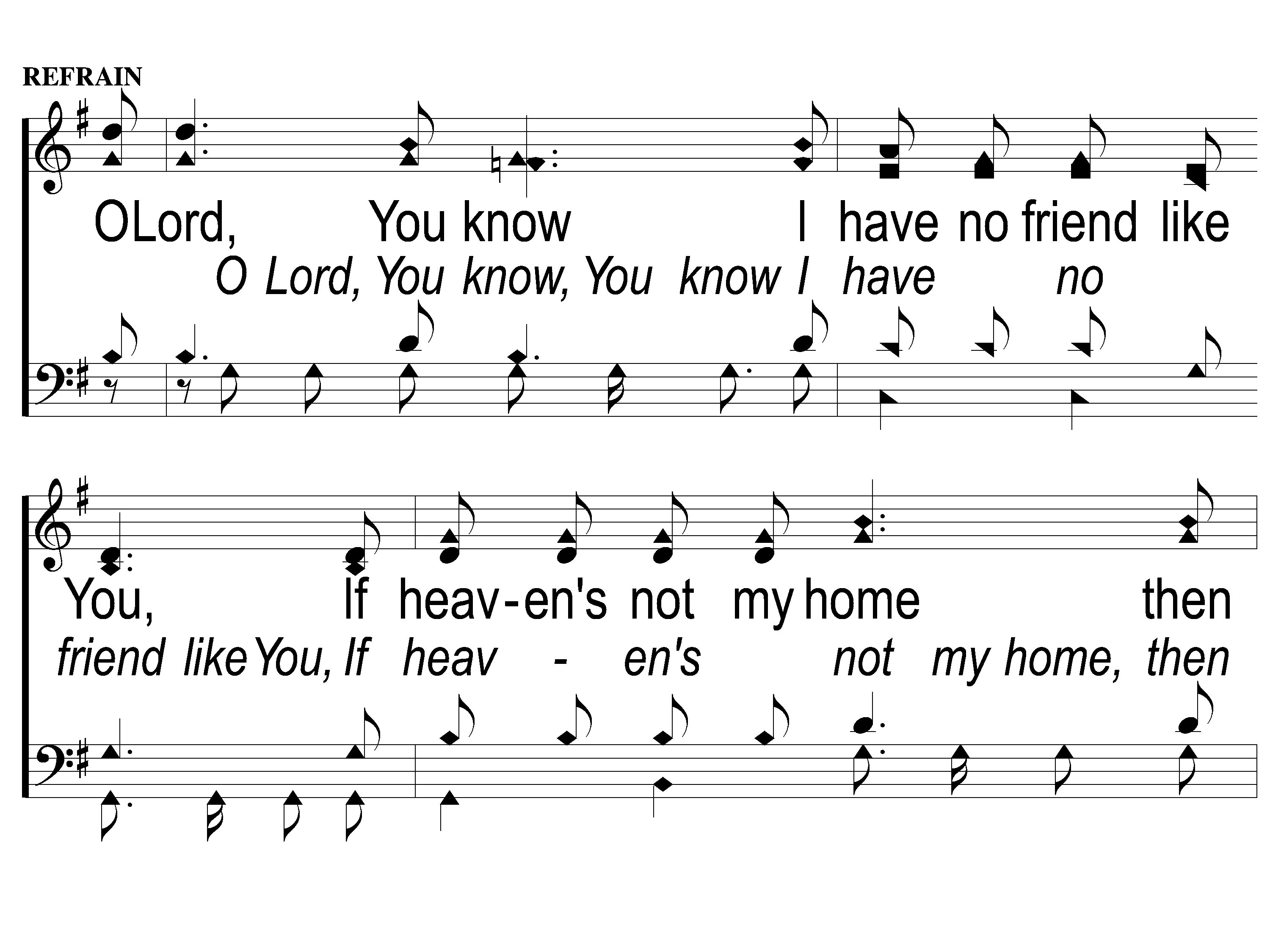 This World Is Not My Home
957
C-1 This World is Not My Home
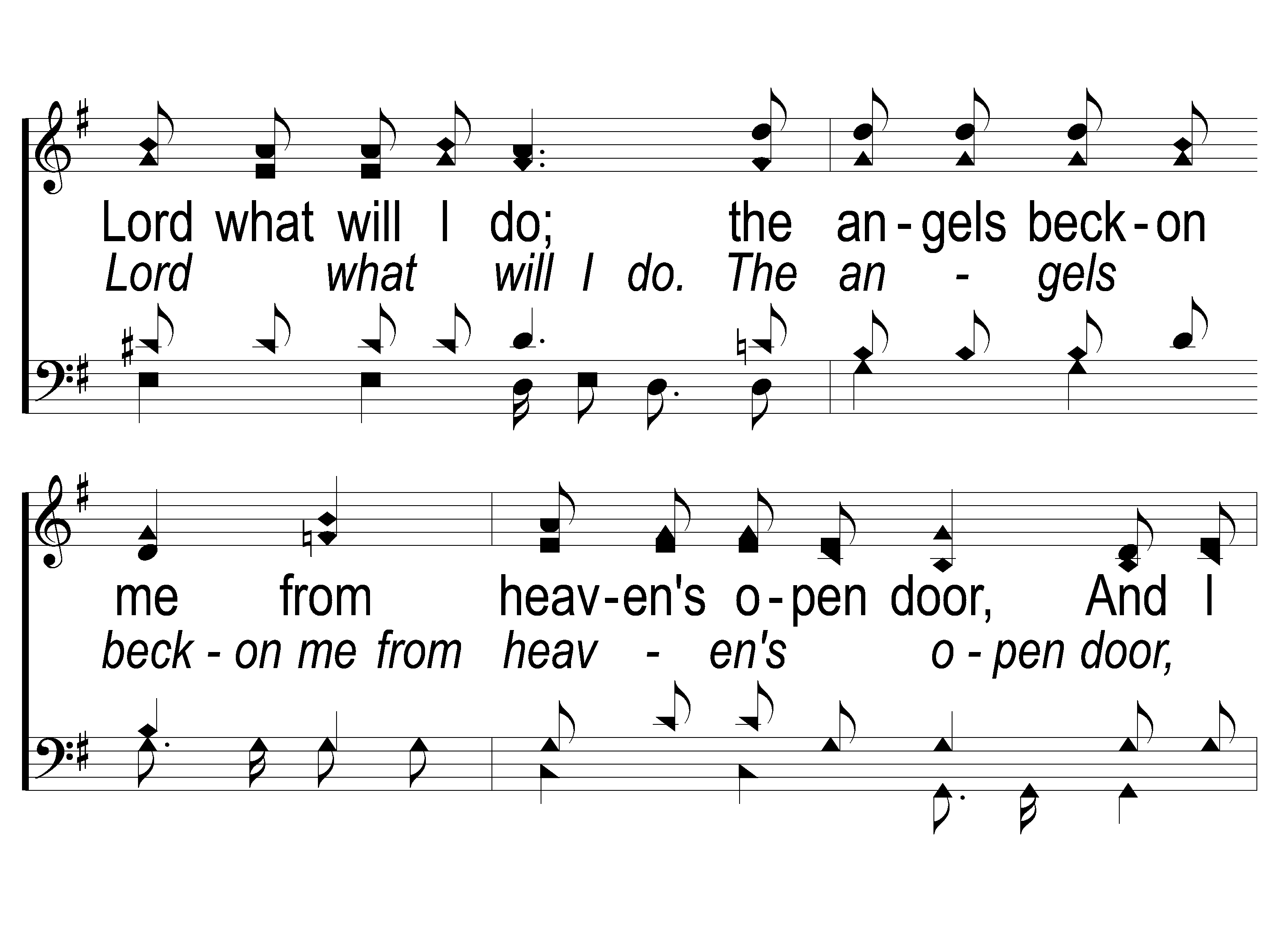 This World Is Not My Home
957
C-2 This World is Not My Home
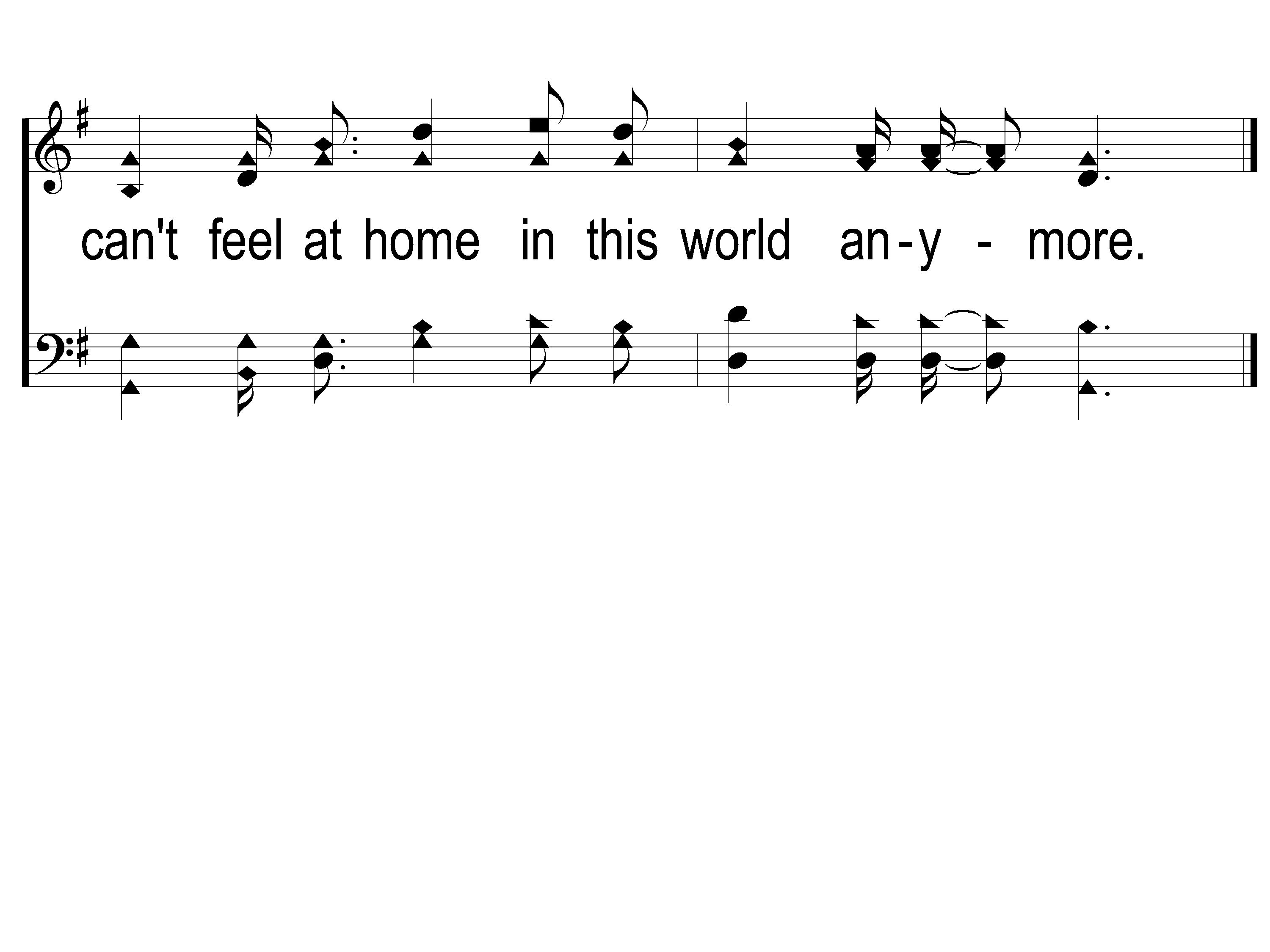 This World Is Not My Home
957
C-3 This World is Not My Home
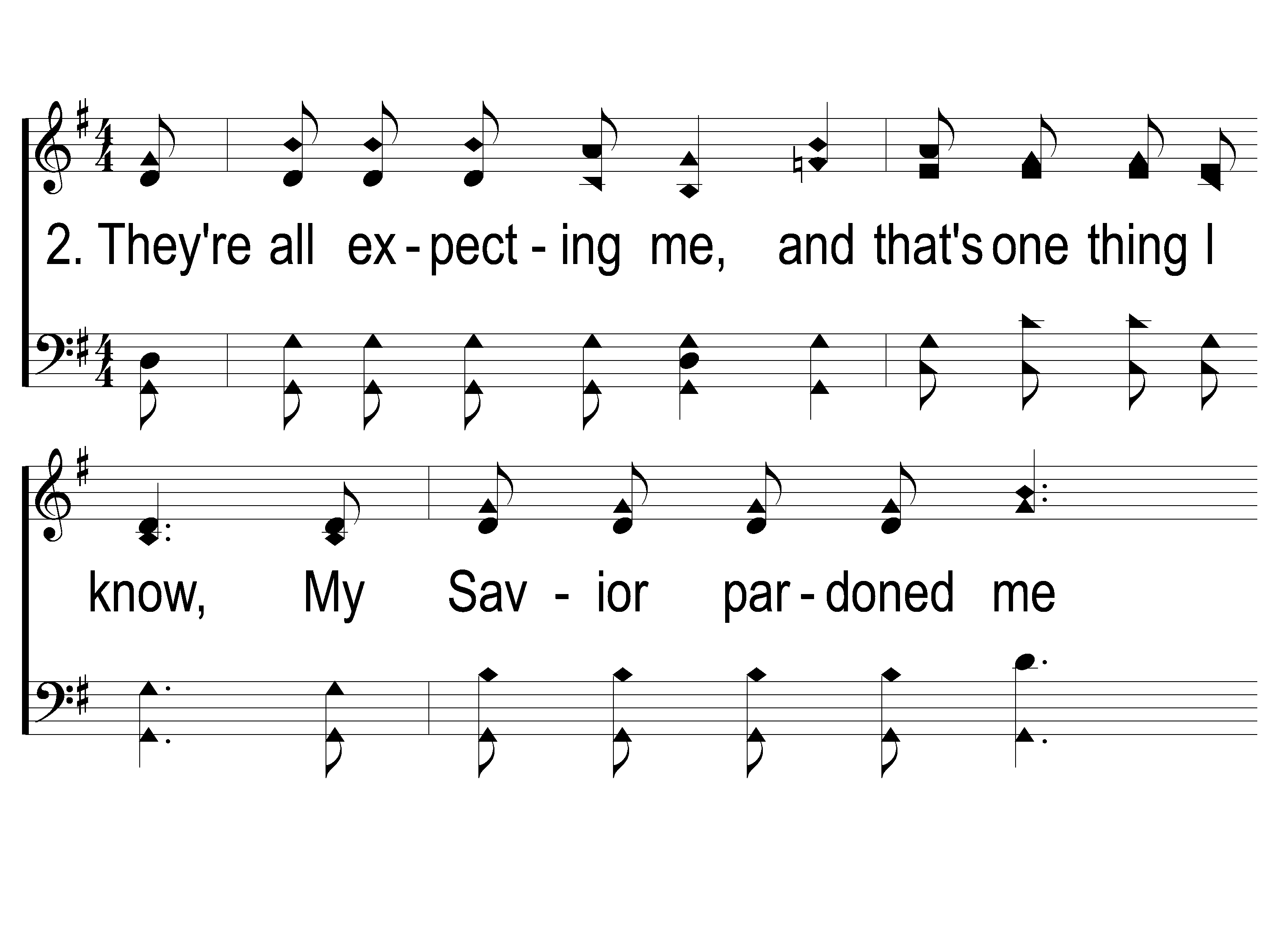 This World Is Not My Home
957
2-1 This World is Not My Home
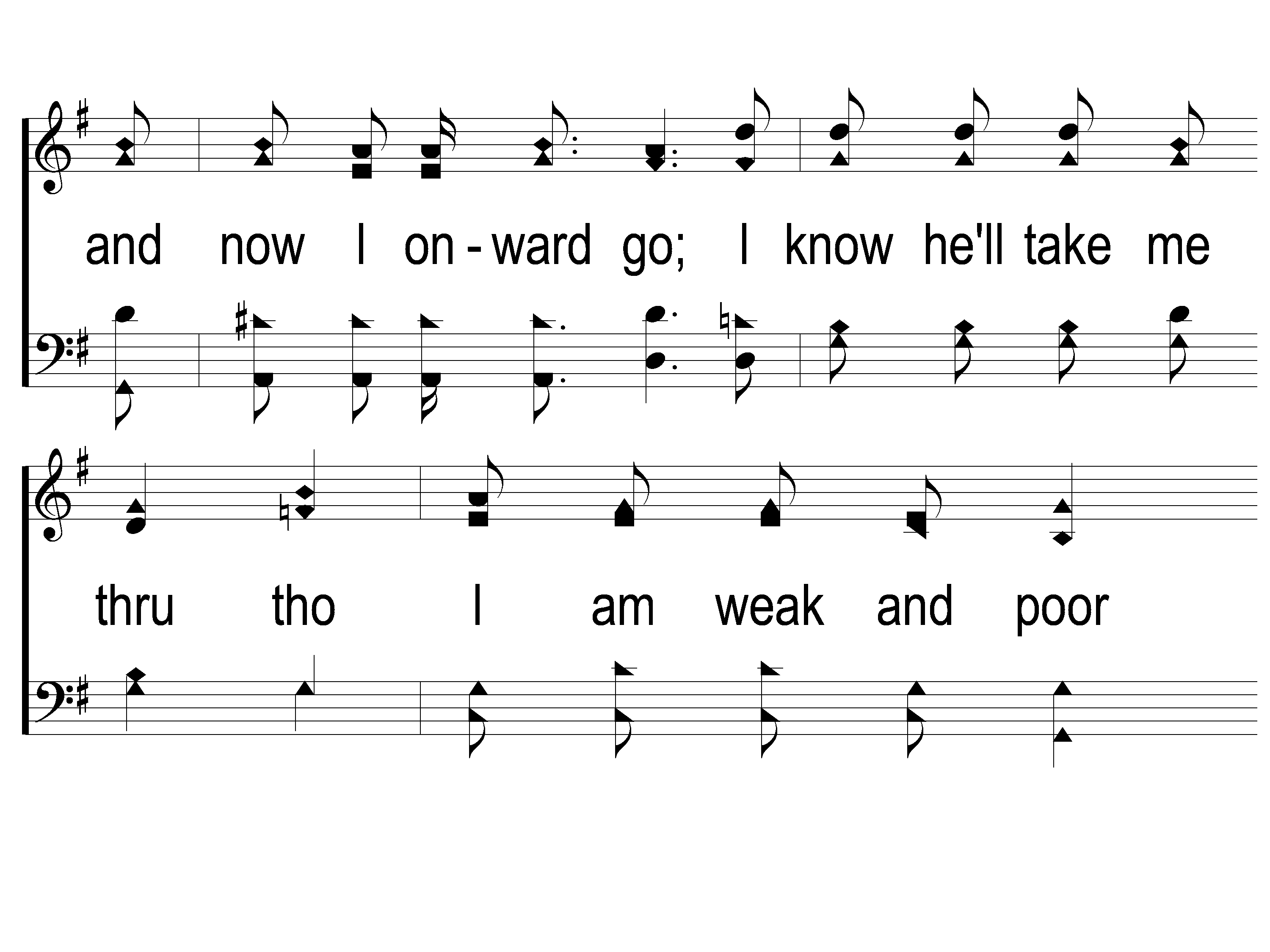 This World Is Not My Home
957
2-2 This World is Not My Home
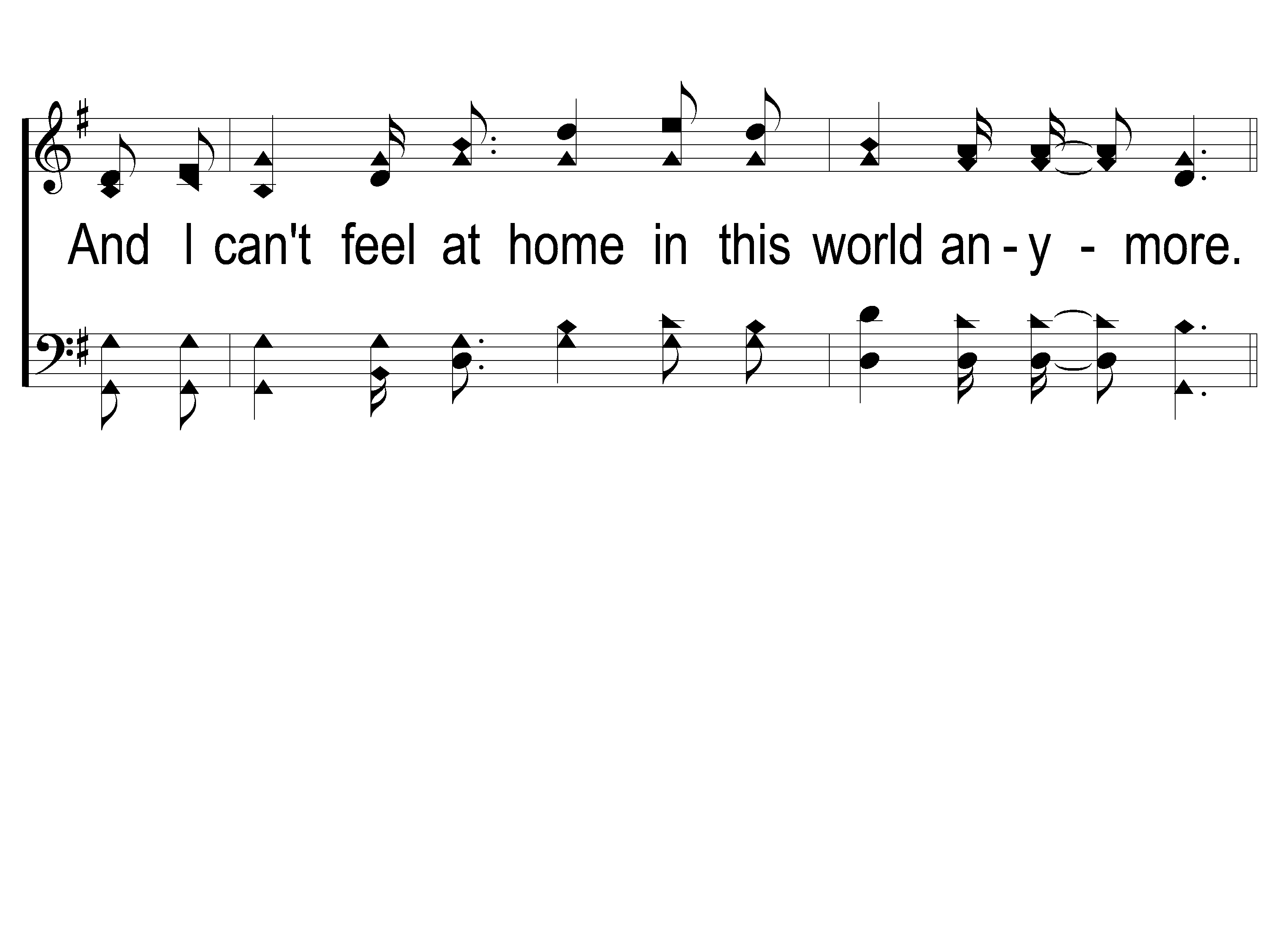 This World Is Not My Home
957
2-3 This World is Not My Home
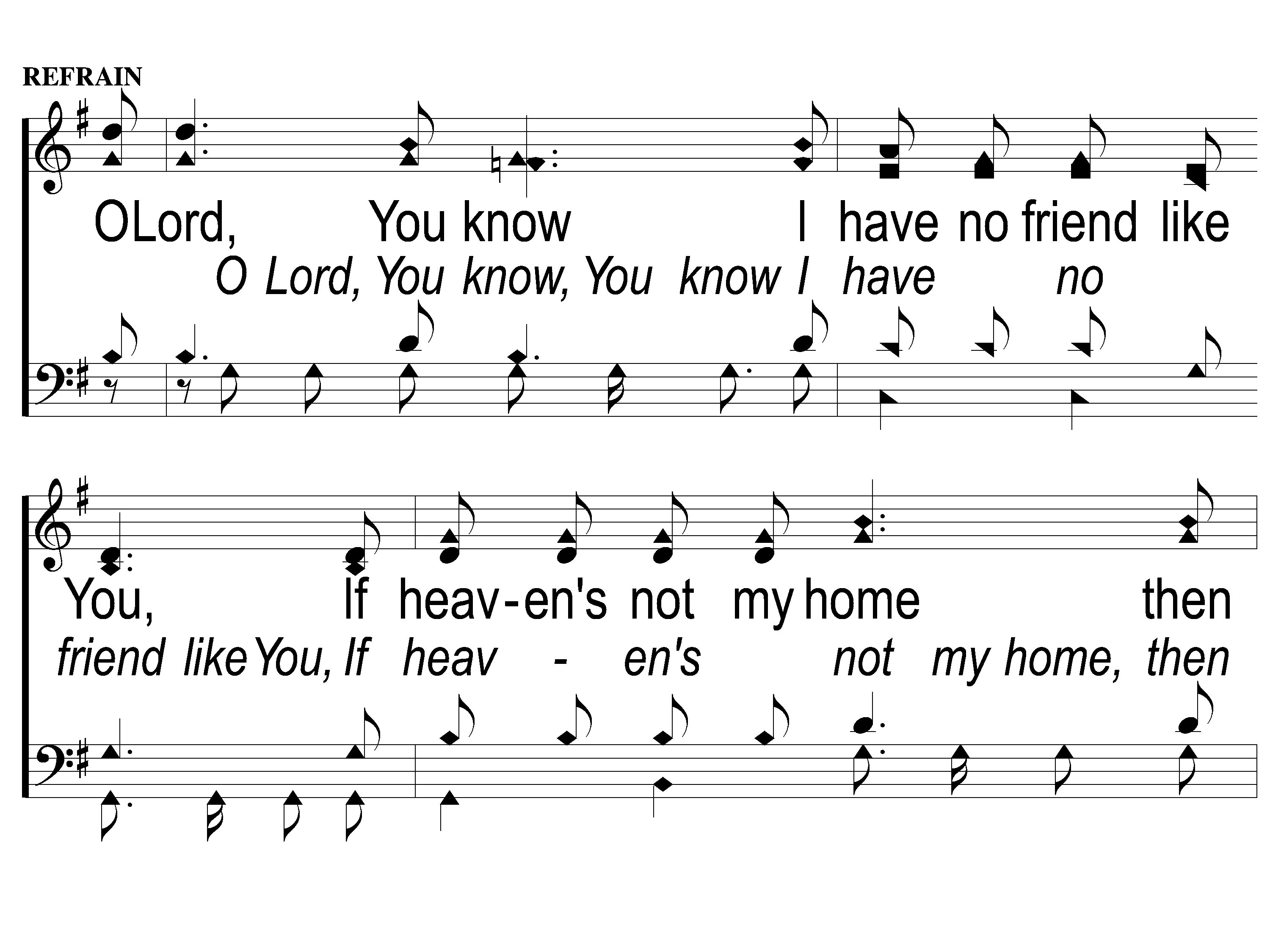 This World Is Not My Home
957
C-1 This World is Not My Home
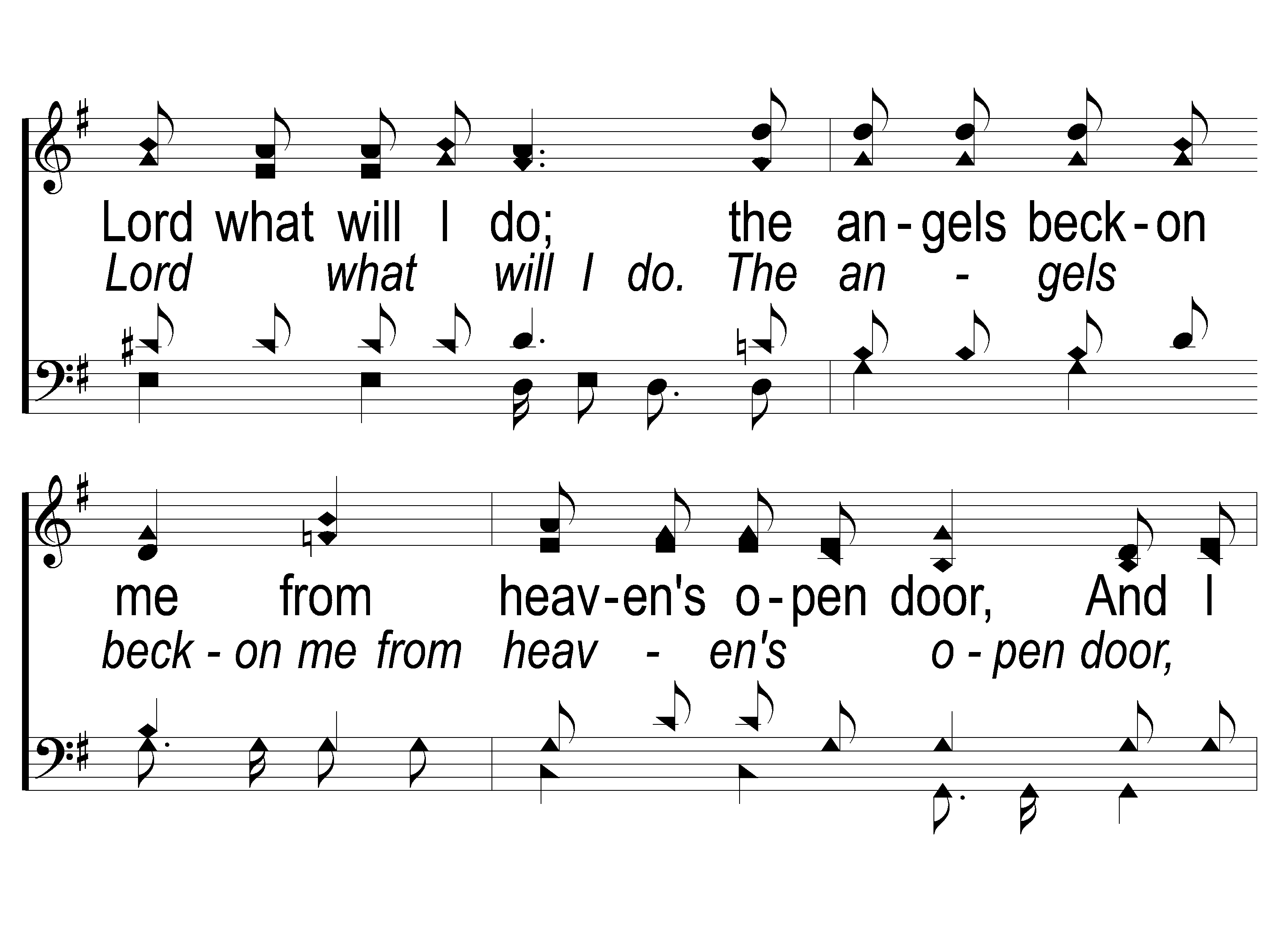 This World Is Not My Home
957
C-2 This World is Not My Home
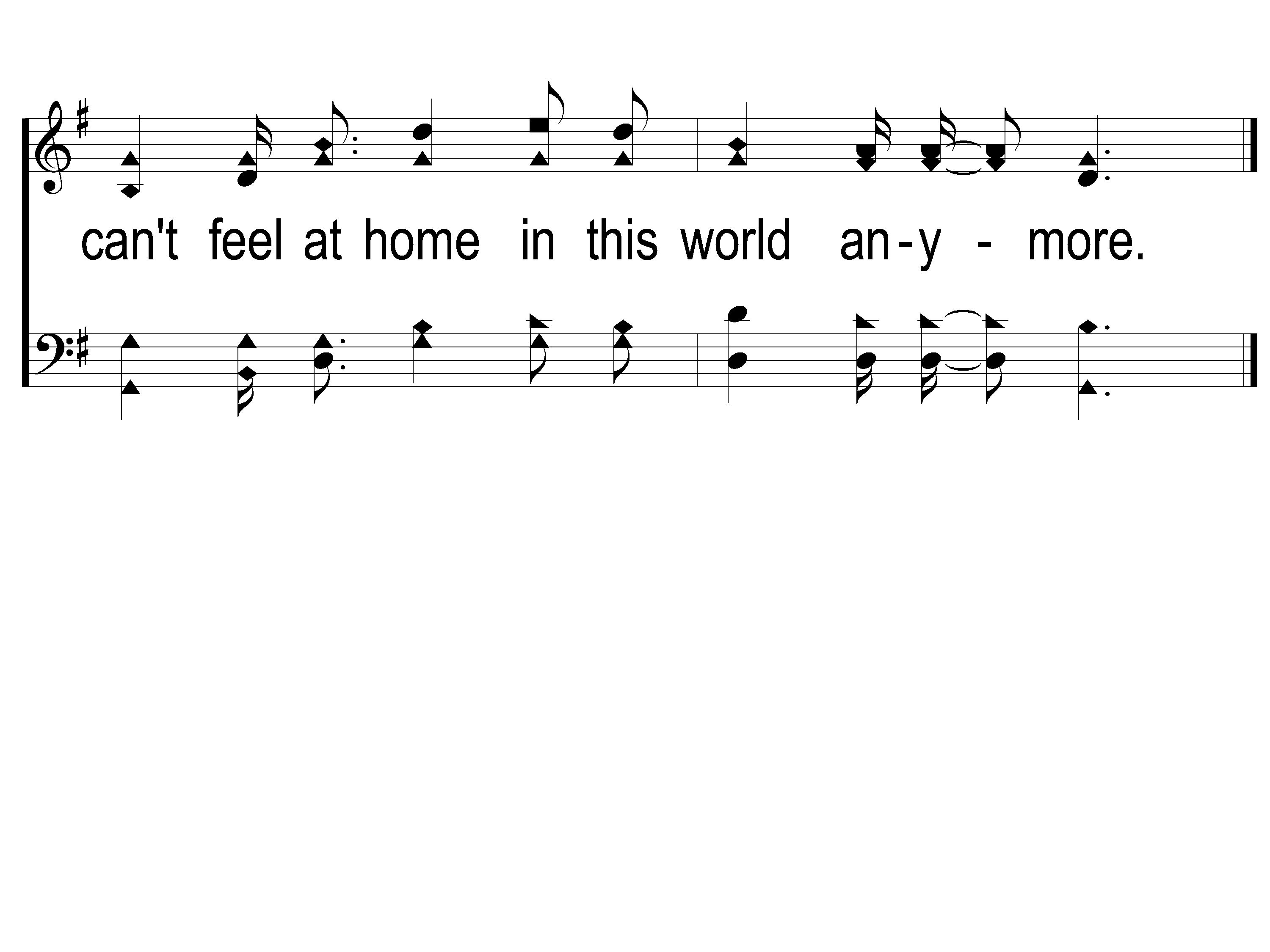 This World Is Not My Home
957
C-3 This World is Not My Home
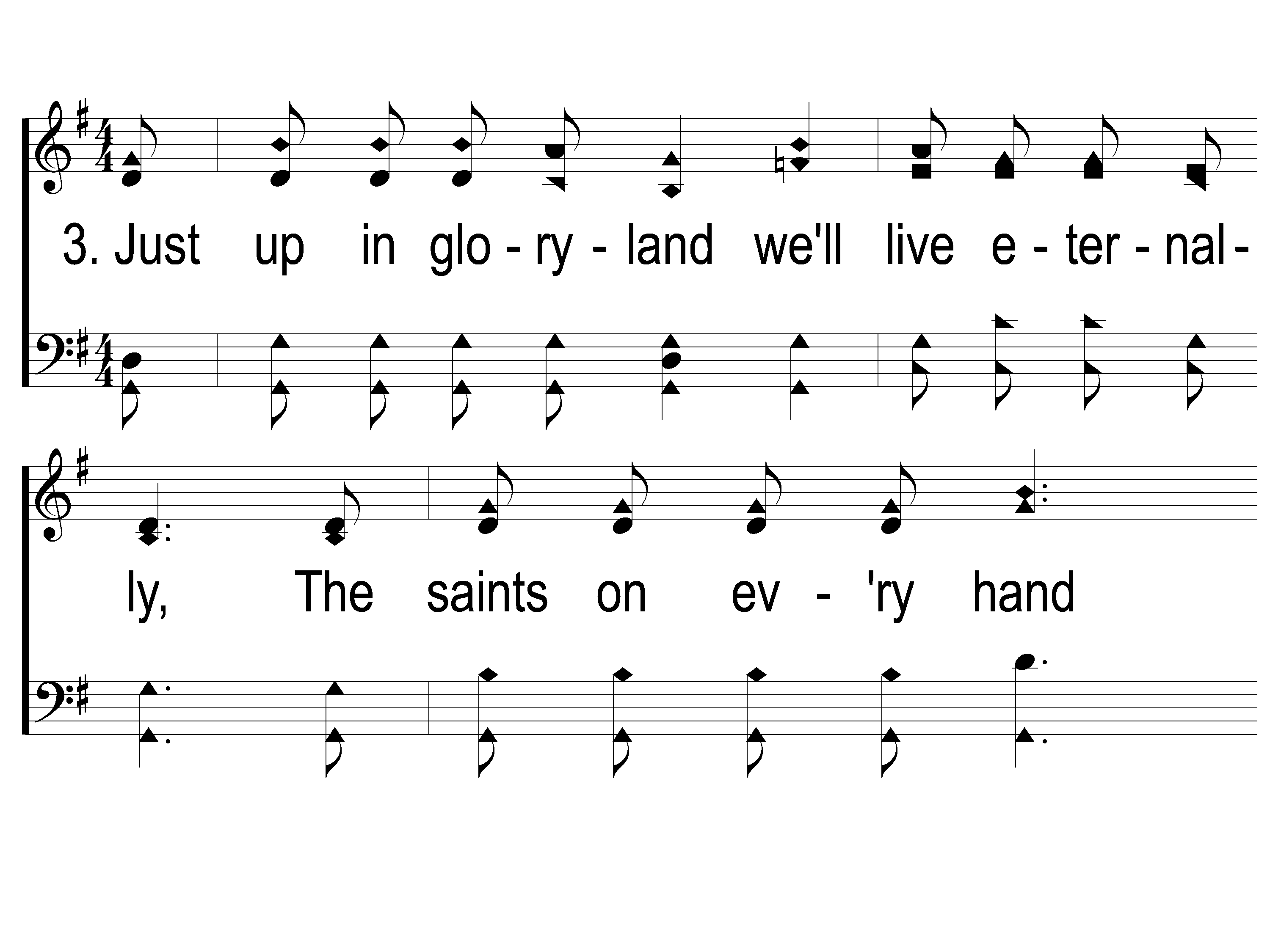 This World Is Not My Home
957
3-1 This World is Not My Home
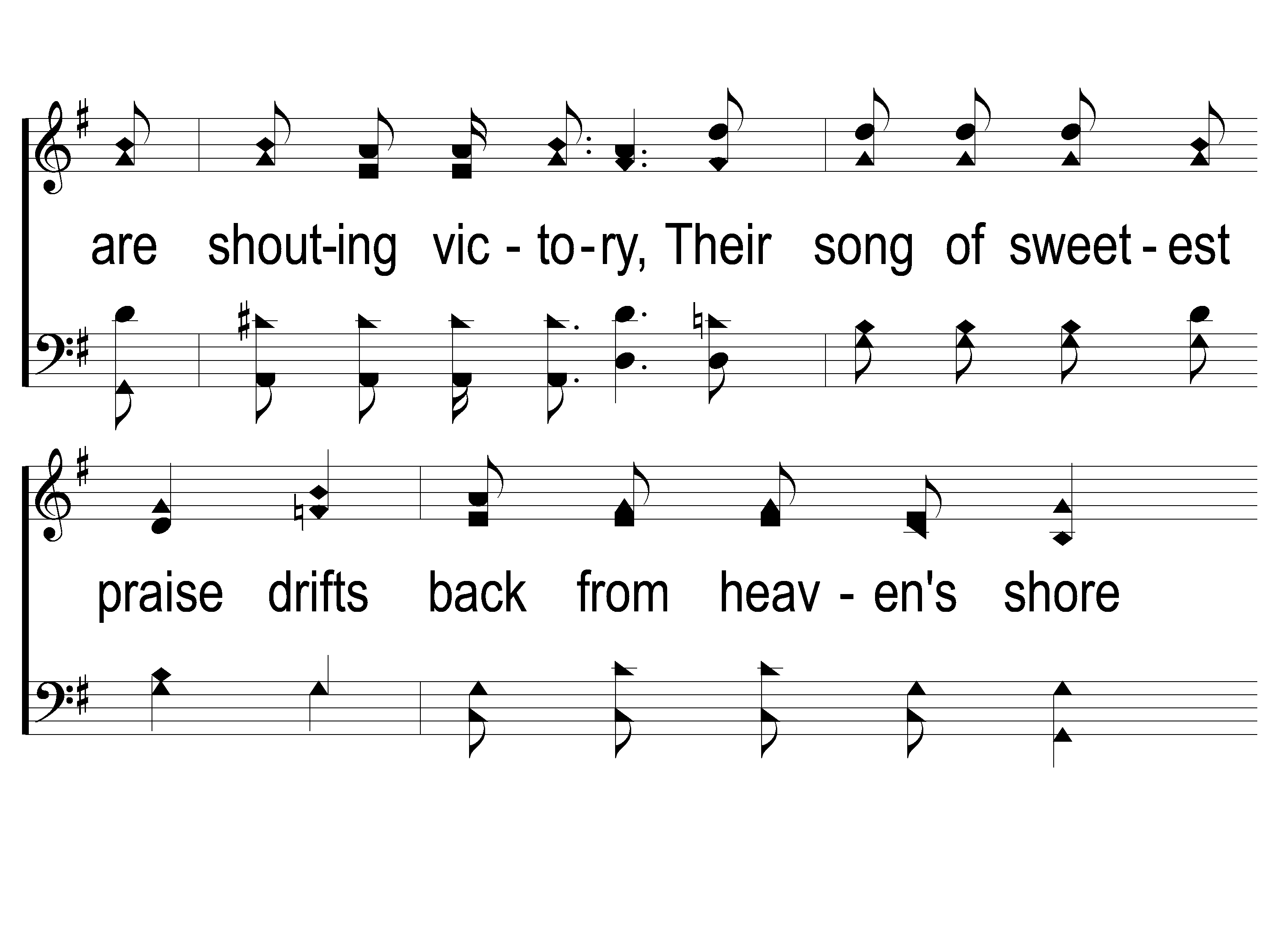 This World Is Not My Home
957
3-2 This World is Not My Home
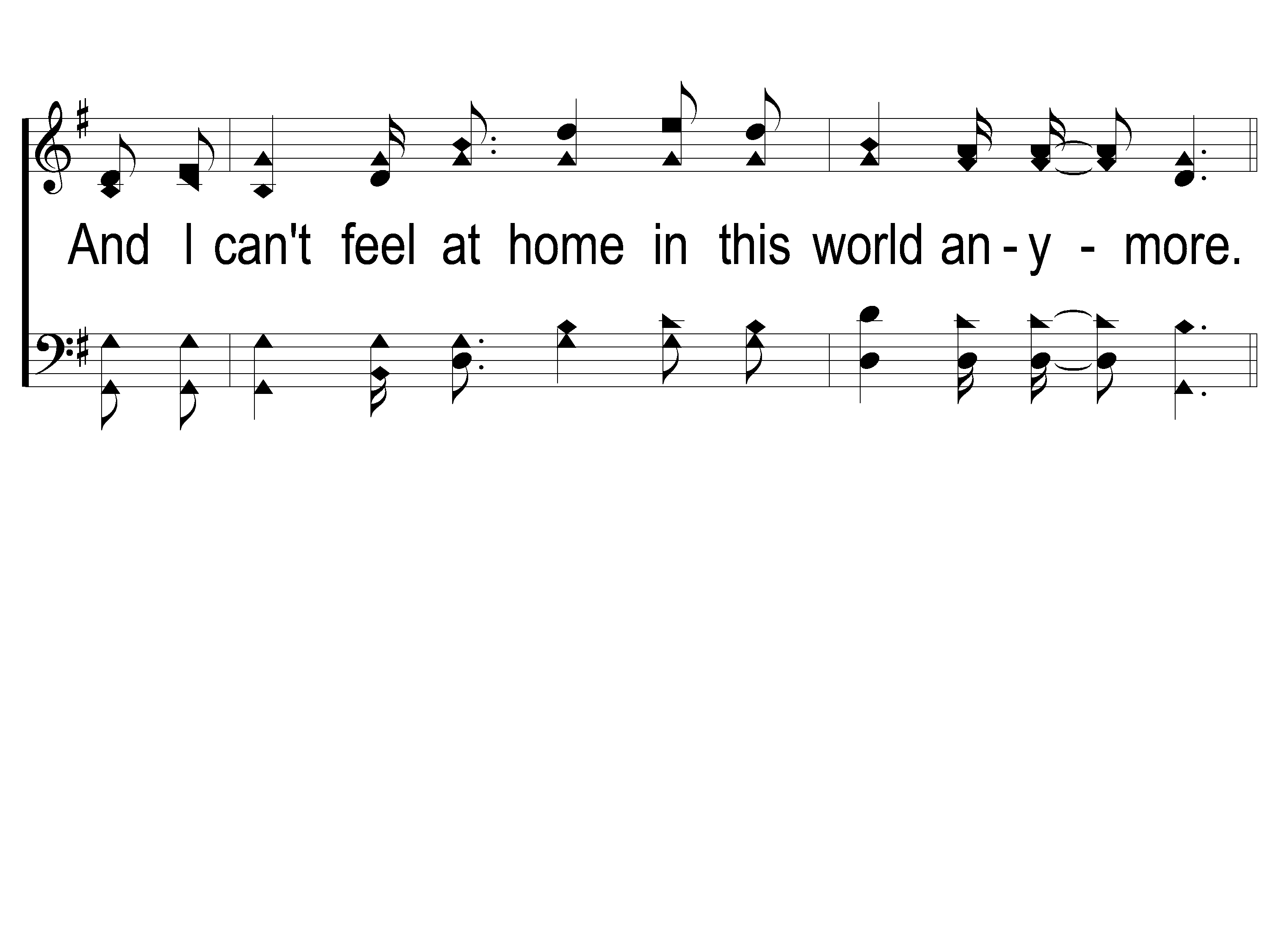 This World Is Not My Home
957
3-3 This World is Not My Home
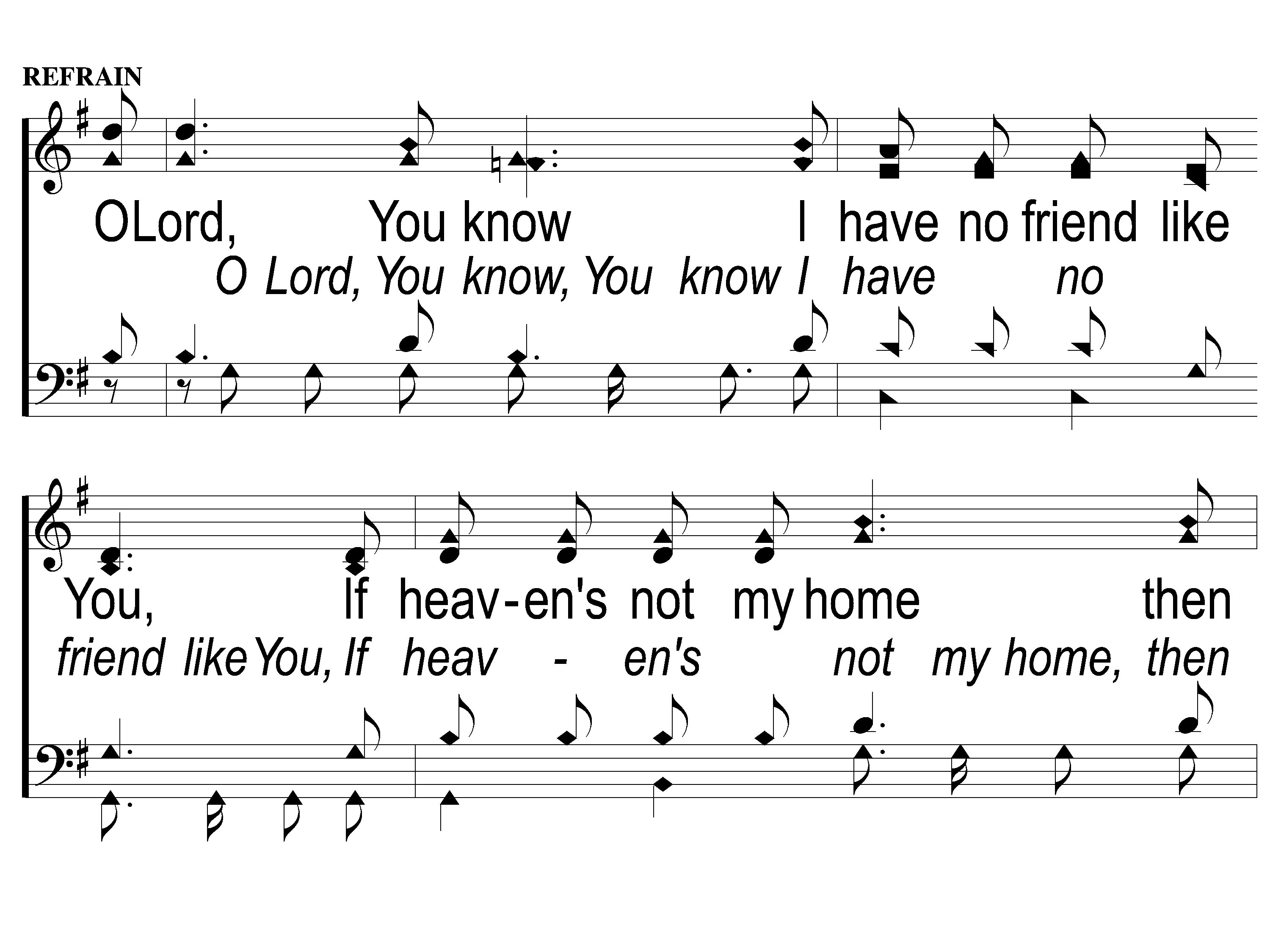 This World Is Not My Home
957
C-1 This World is Not My Home
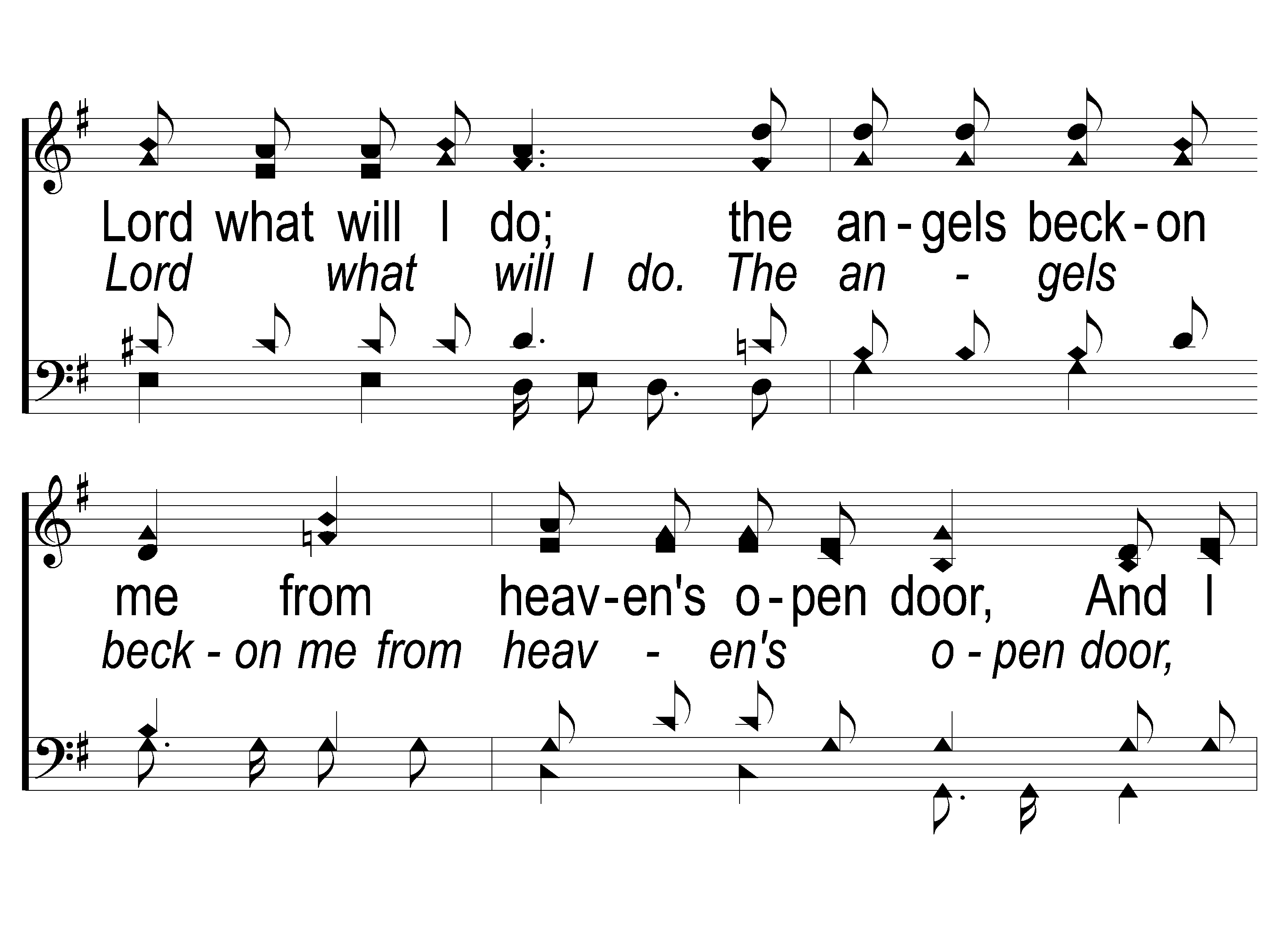 This World Is Not My Home
957
C-2 This World is Not My Home
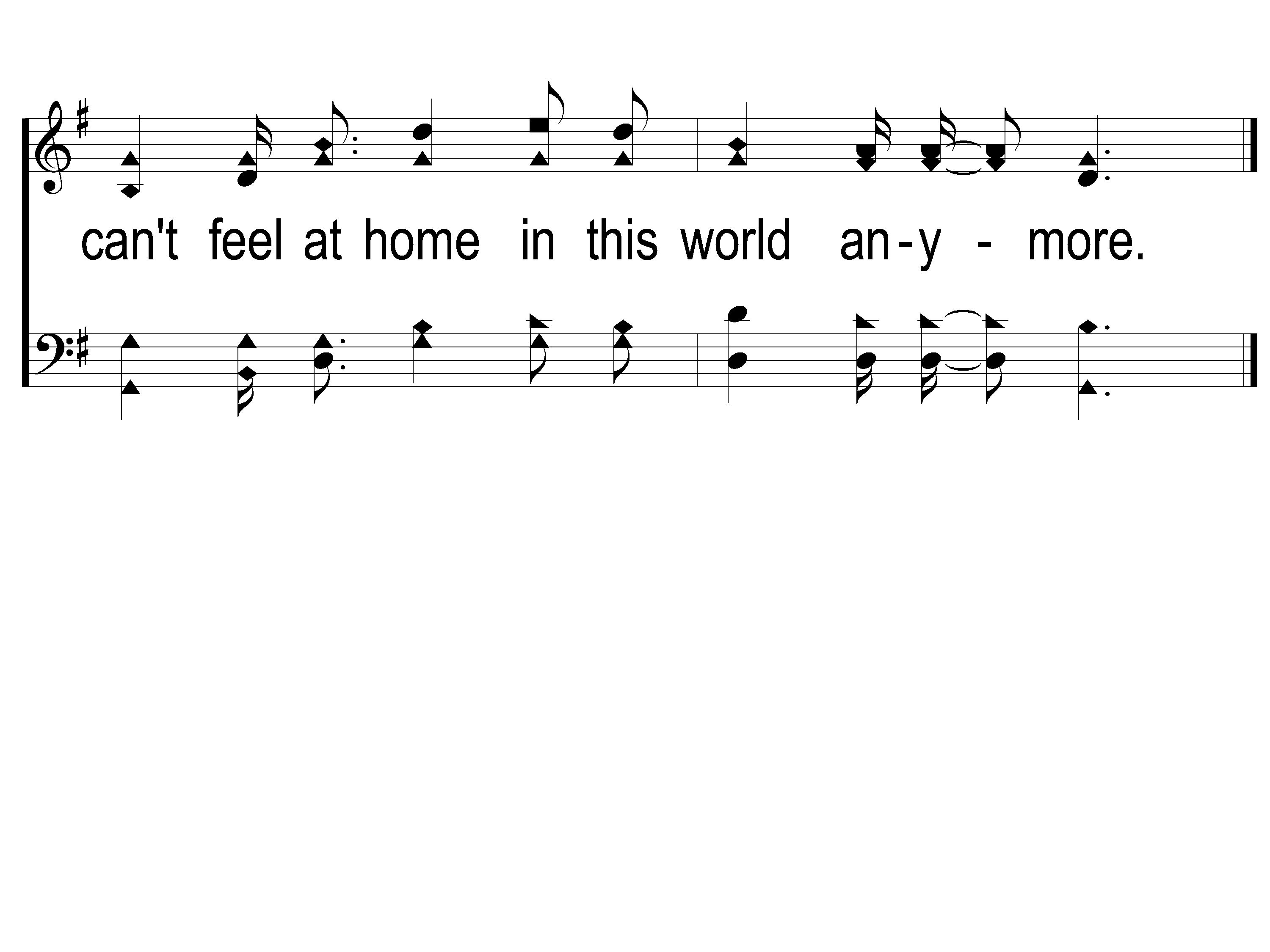 This World Is Not My Home
957
C-3 This World is Not My Home
Song:
Mansion Over The Hilltop
#881
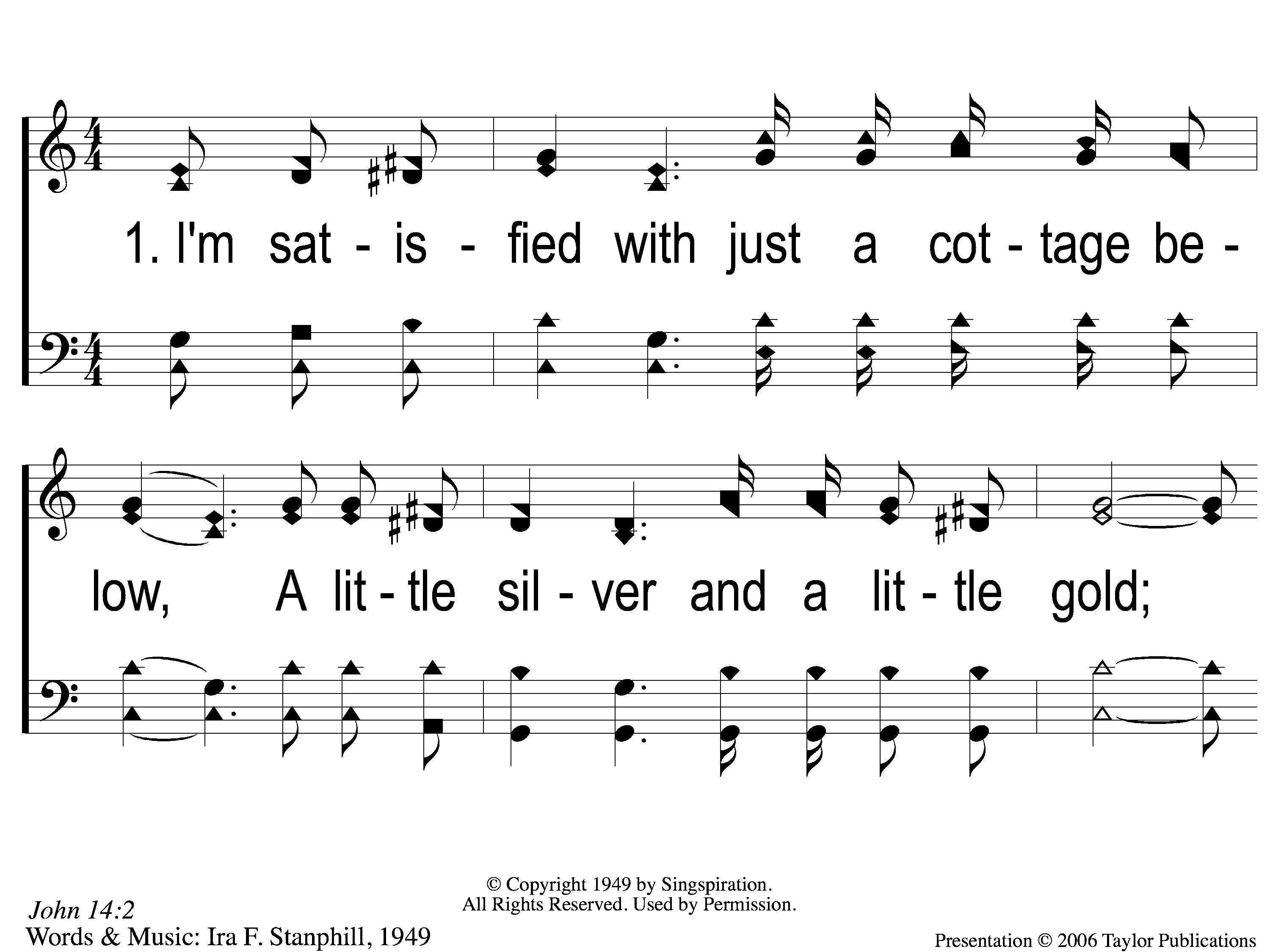 Mansion Over the Hilltop
881
1-1 Mansion Over the Hilltop
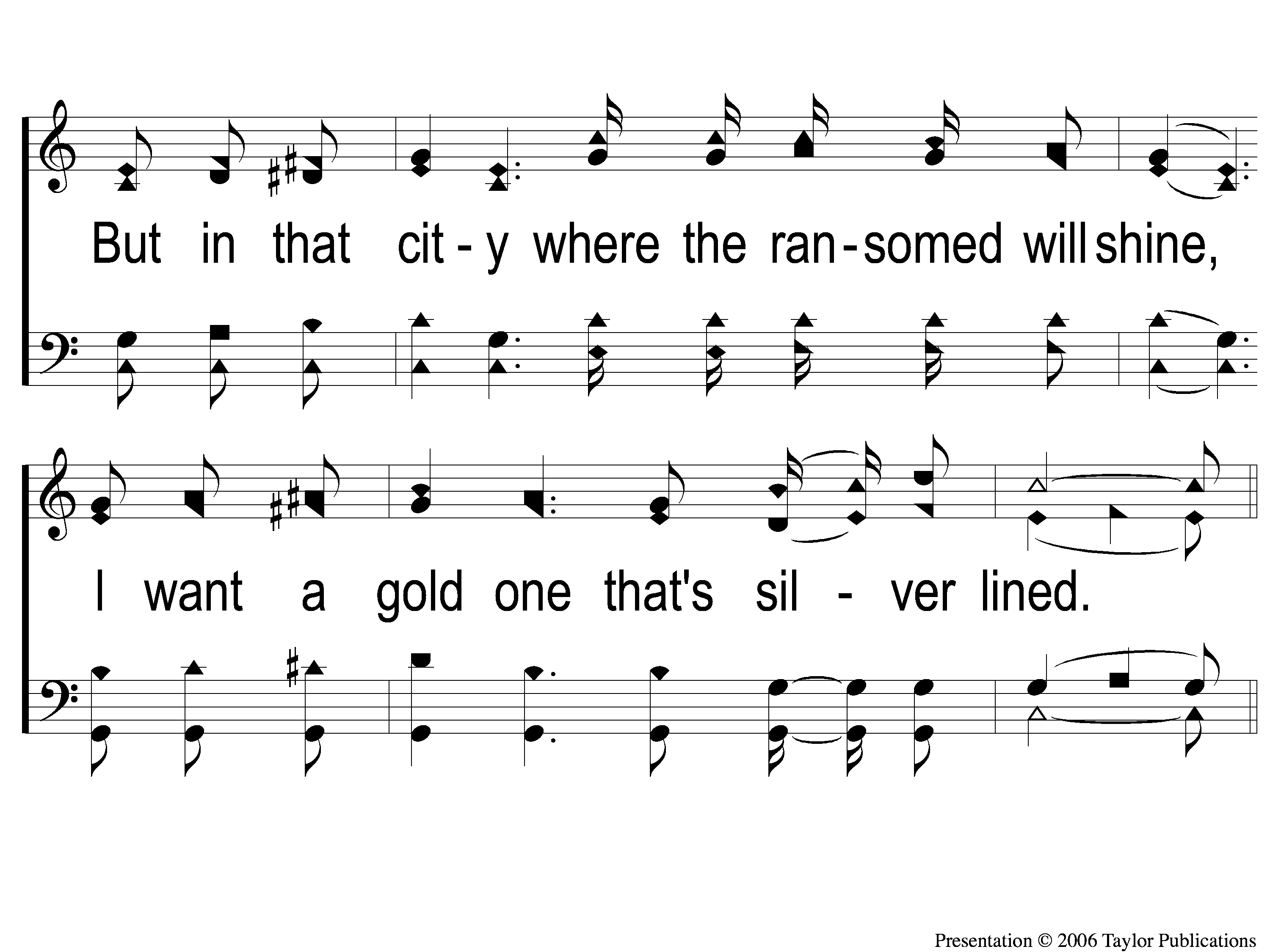 Mansion Over the Hilltop
881
1-2 Mansion Over the Hilltop
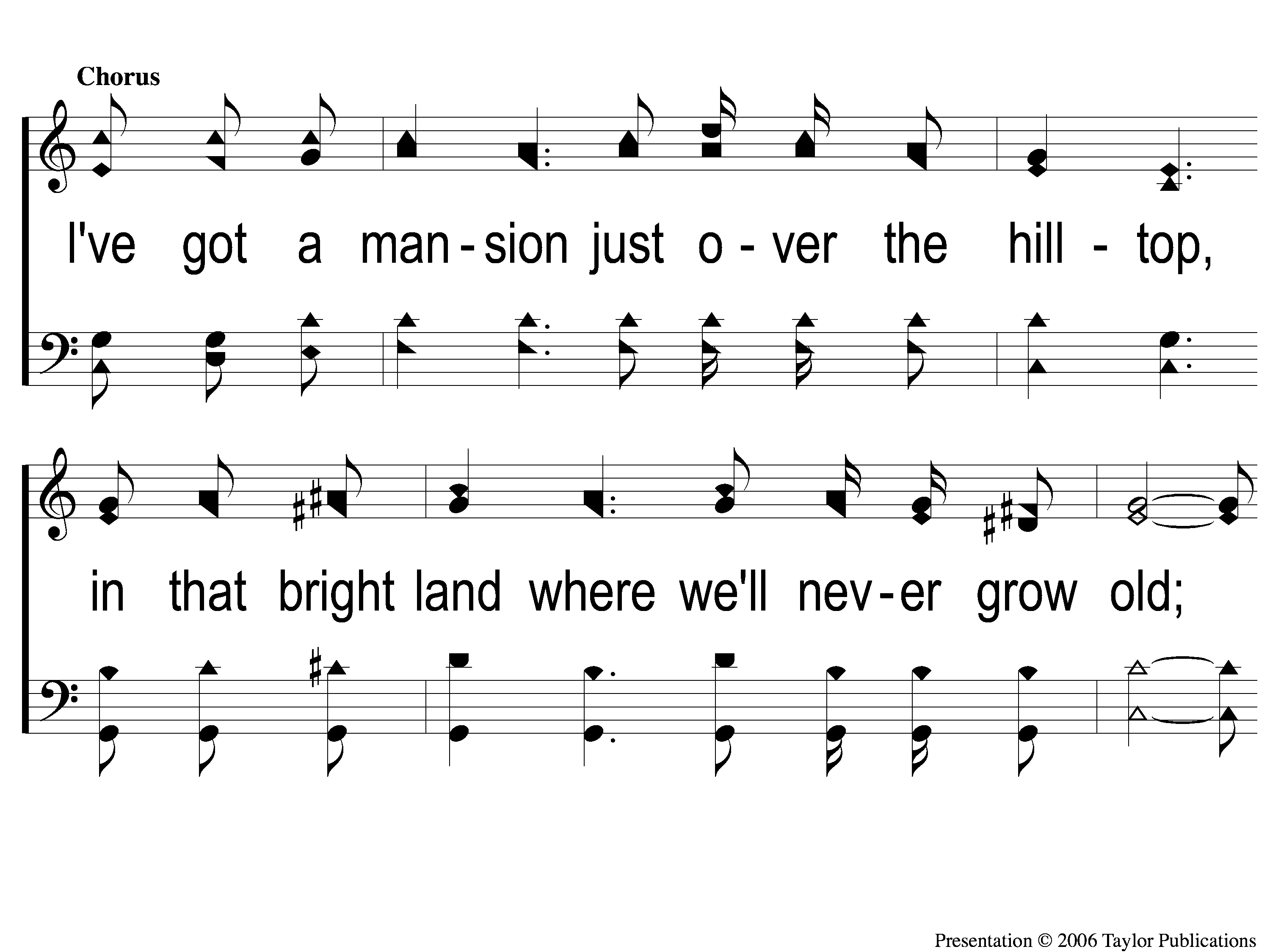 Mansion Over the Hilltop
881
C-1 Mansion Over the Hilltop
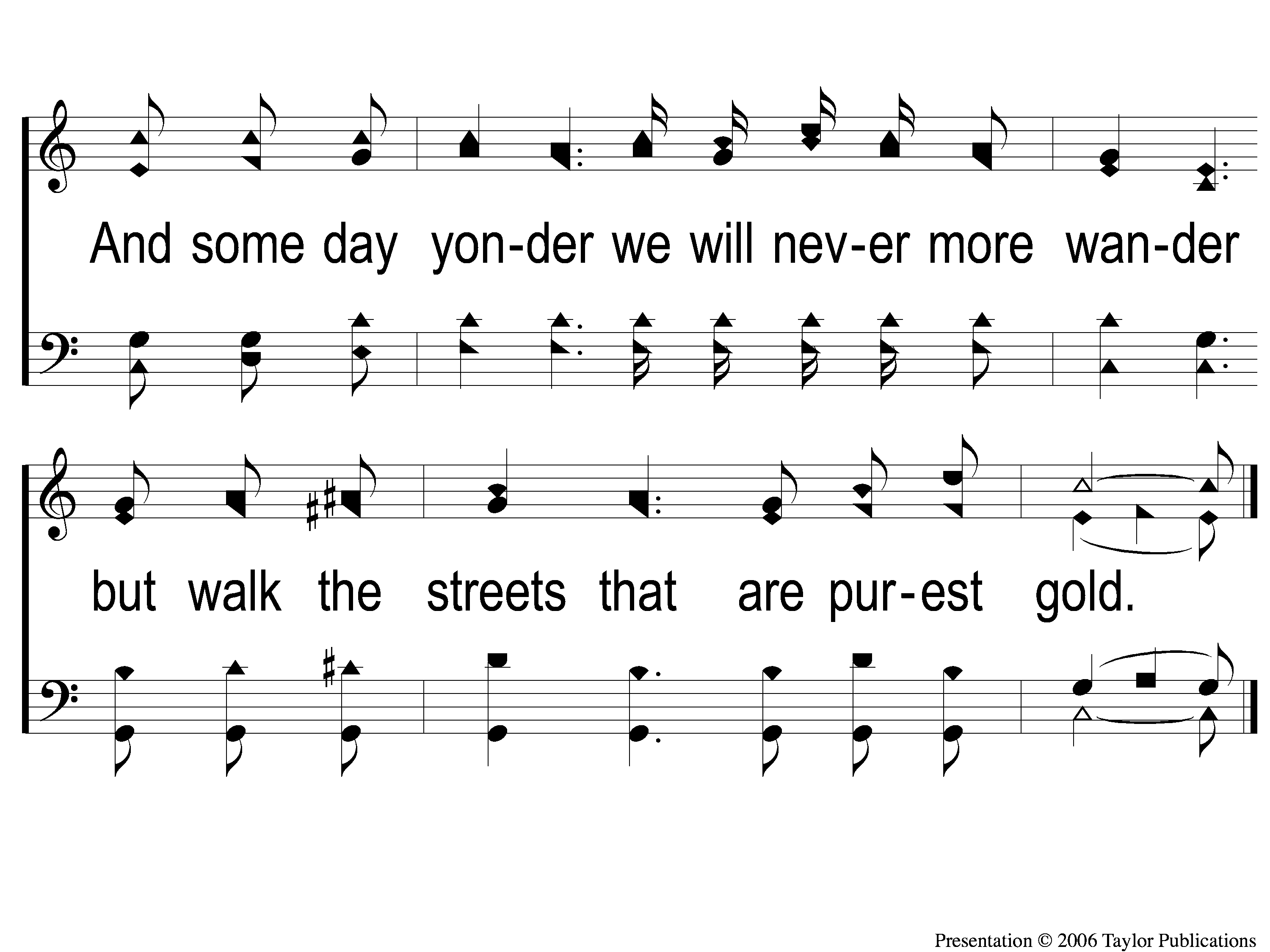 Mansion Over the Hilltop
881
C-2 Mansion Over the Hilltop
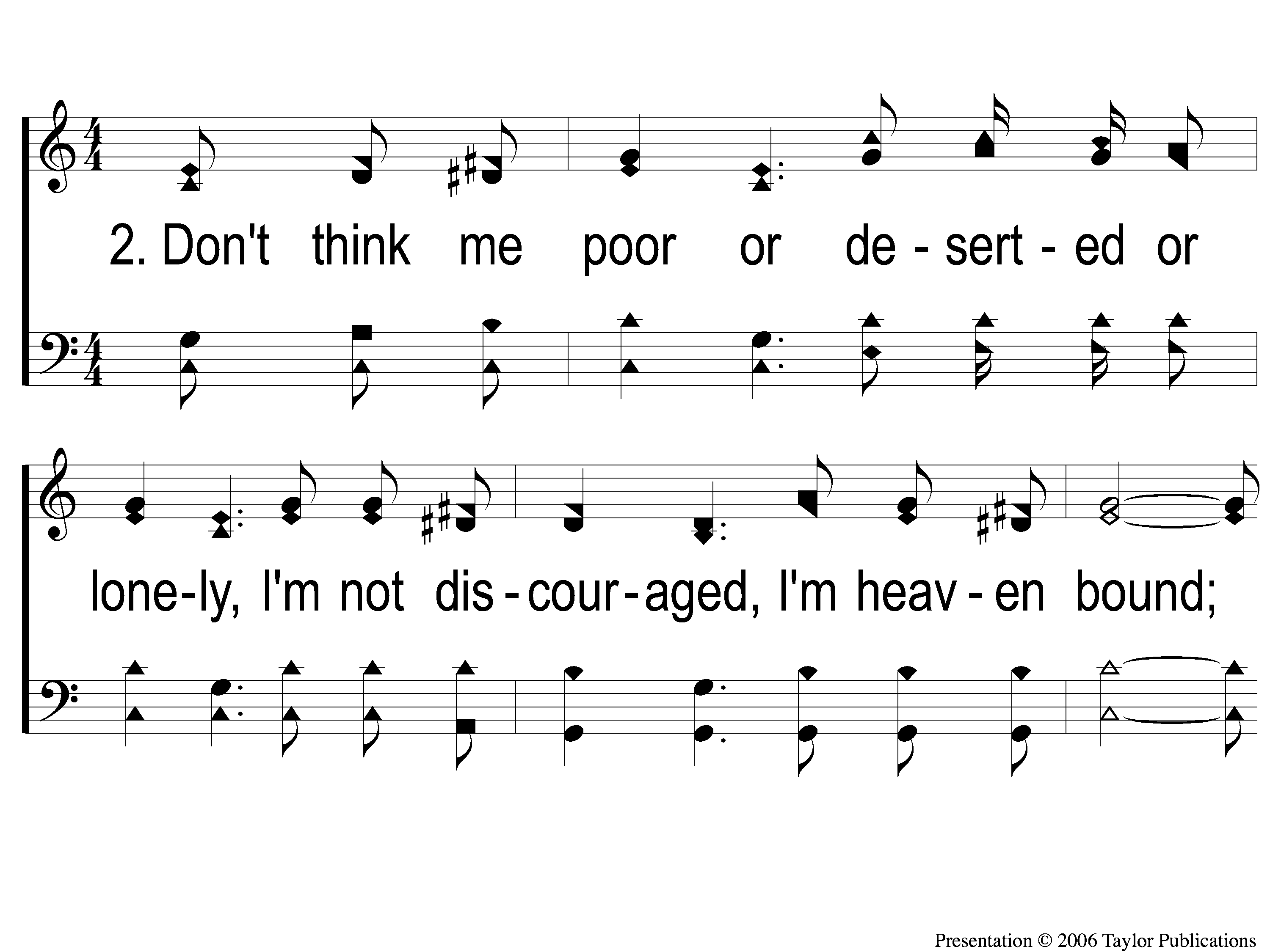 Mansion Over the Hilltop
881
2-1 Mansion Over the Hilltop
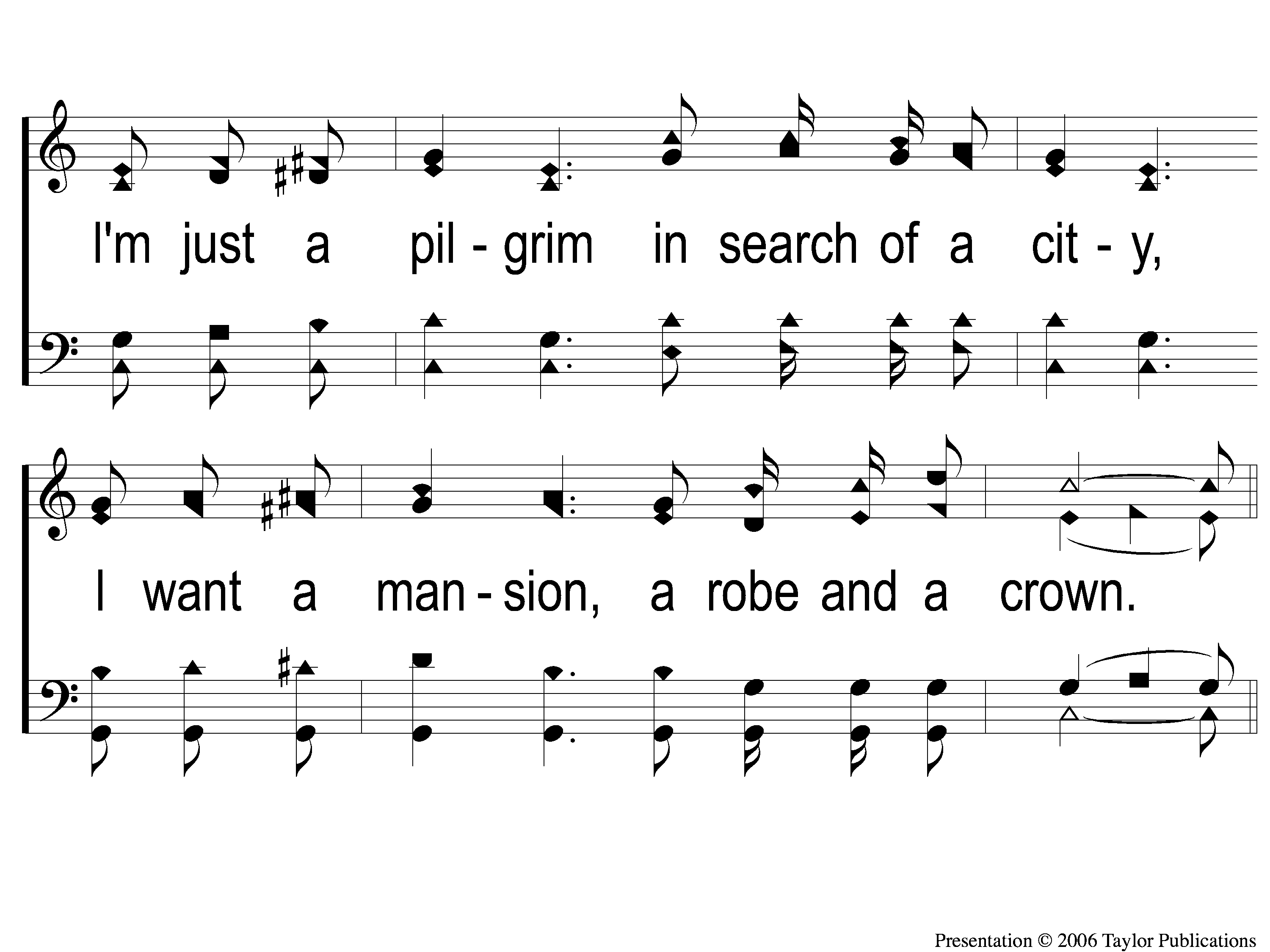 Mansion Over the Hilltop
881
2-2 Mansion Over the Hilltop
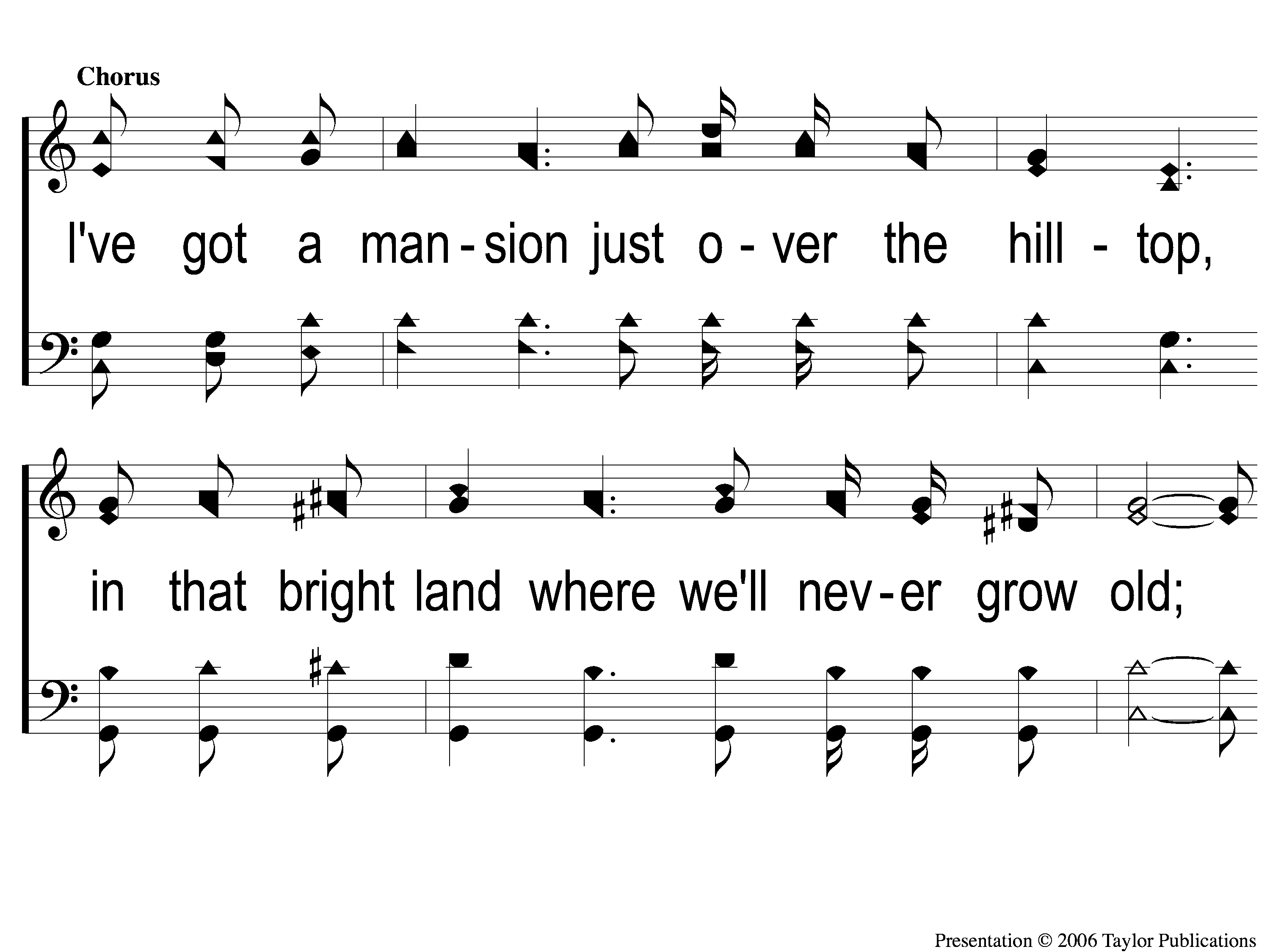 Mansion Over the Hilltop
881
C-1 Mansion Over the Hilltop
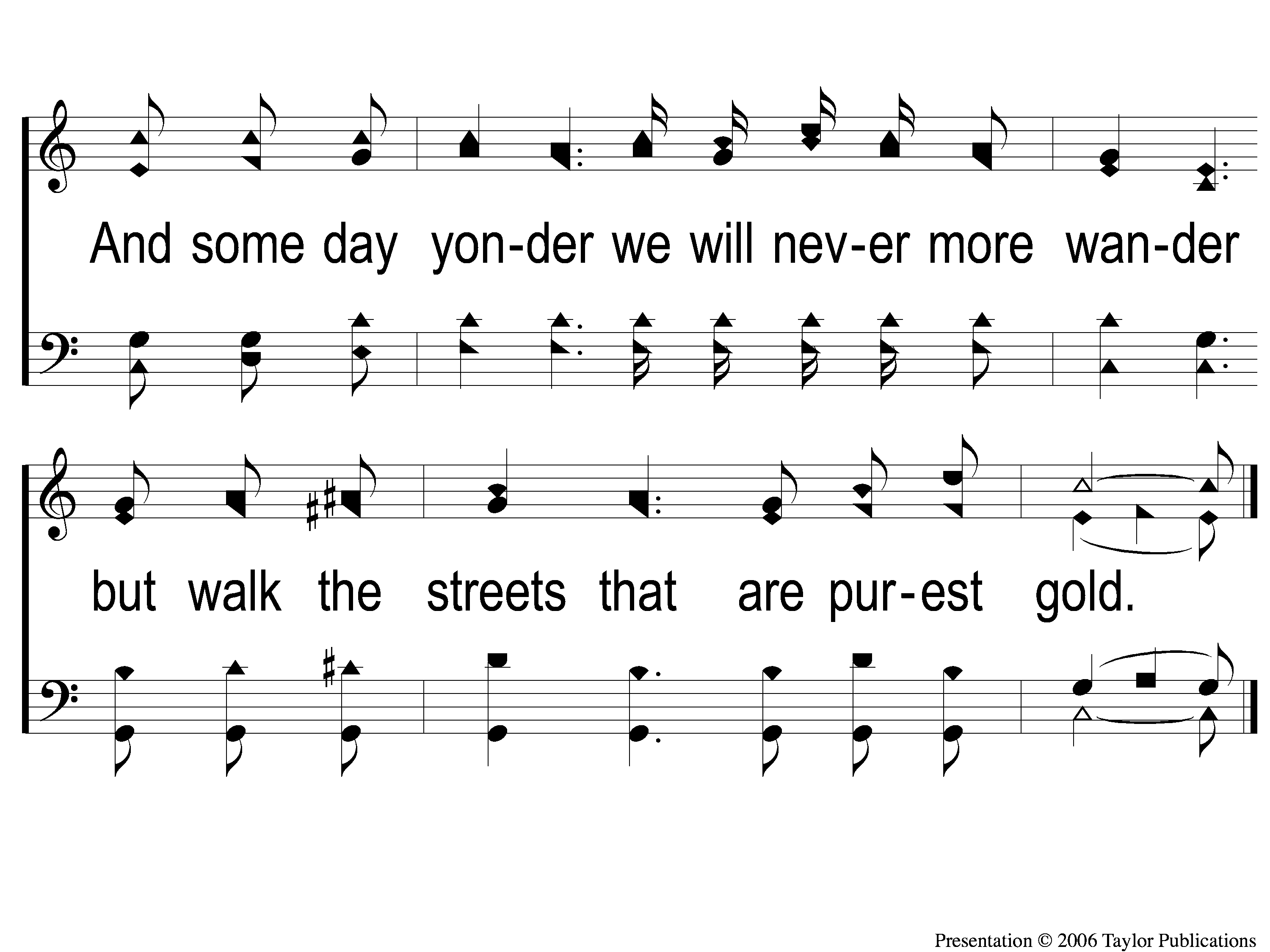 Mansion Over the Hilltop
881
C-2 Mansion Over the Hilltop
Opening Prayer
Song:
The Battle Belongs To The Lord
#749
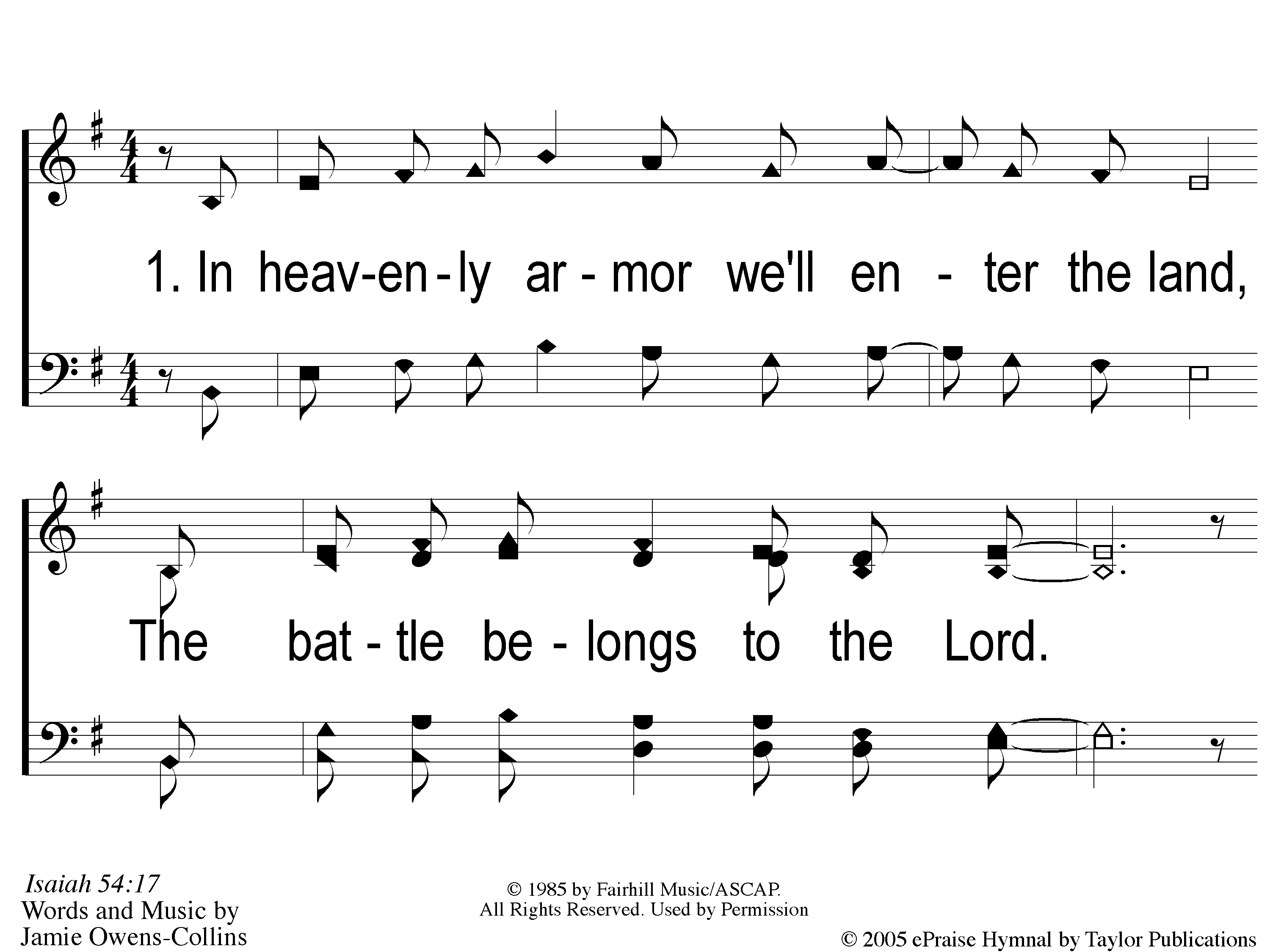 The Battle Belongs to the Lord
749
1-1 The Battle Belongs to the Lord
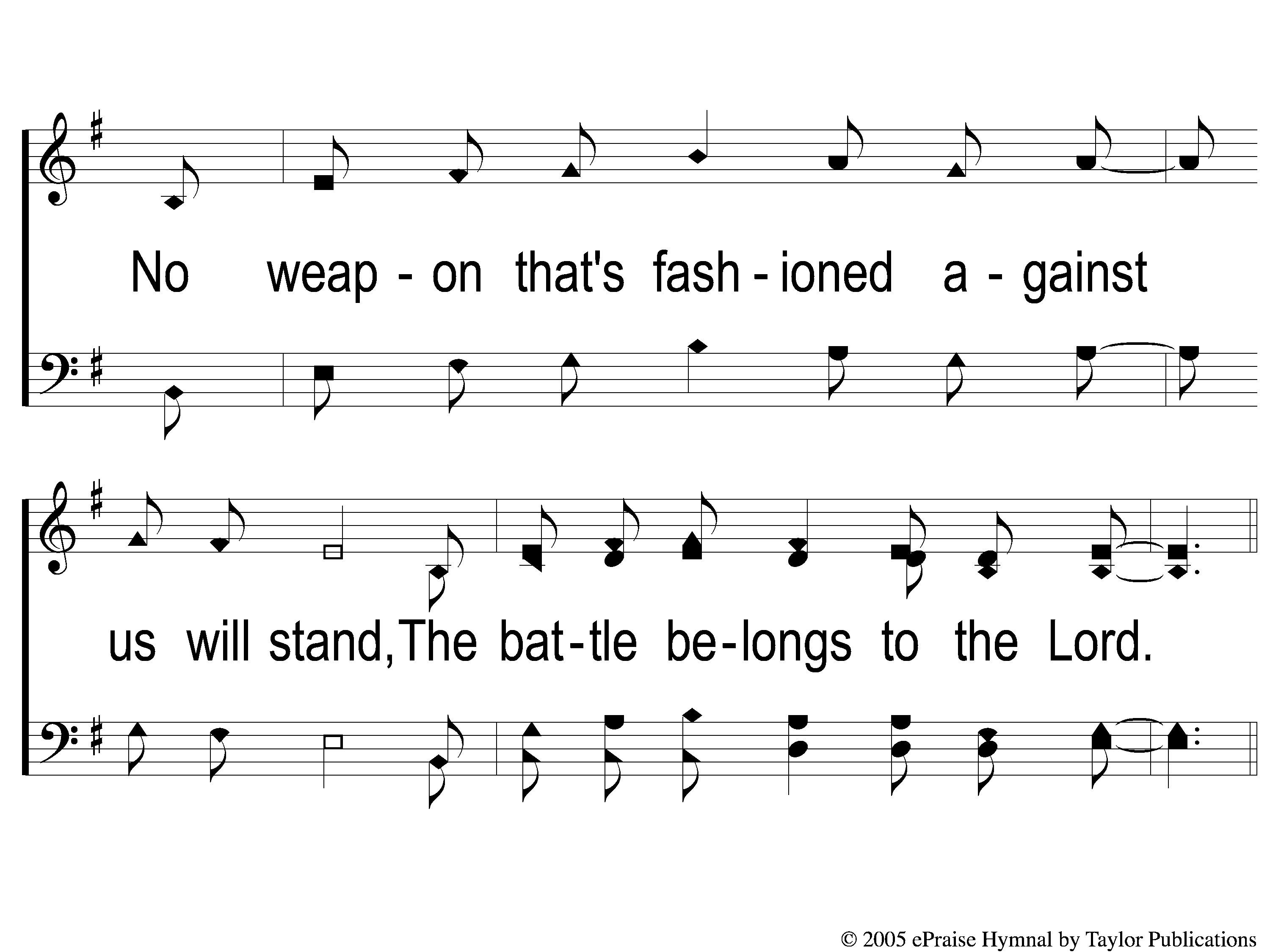 The Battle Belongs to the Lord
749
1-2 The Battle Belongs to the Lord
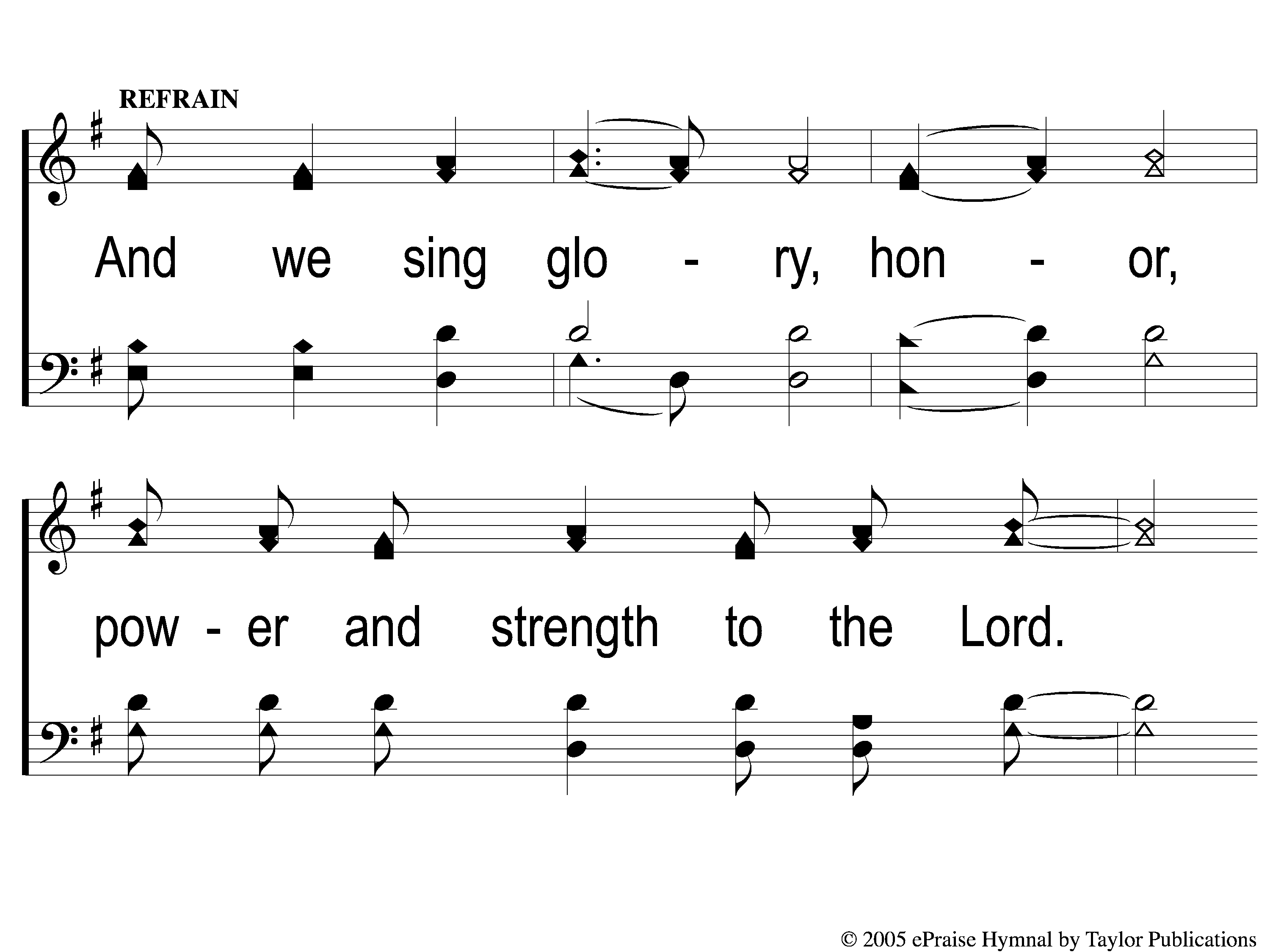 The Battle Belongs to the Lord
749
C-1 The Battle Belongs to the Lord
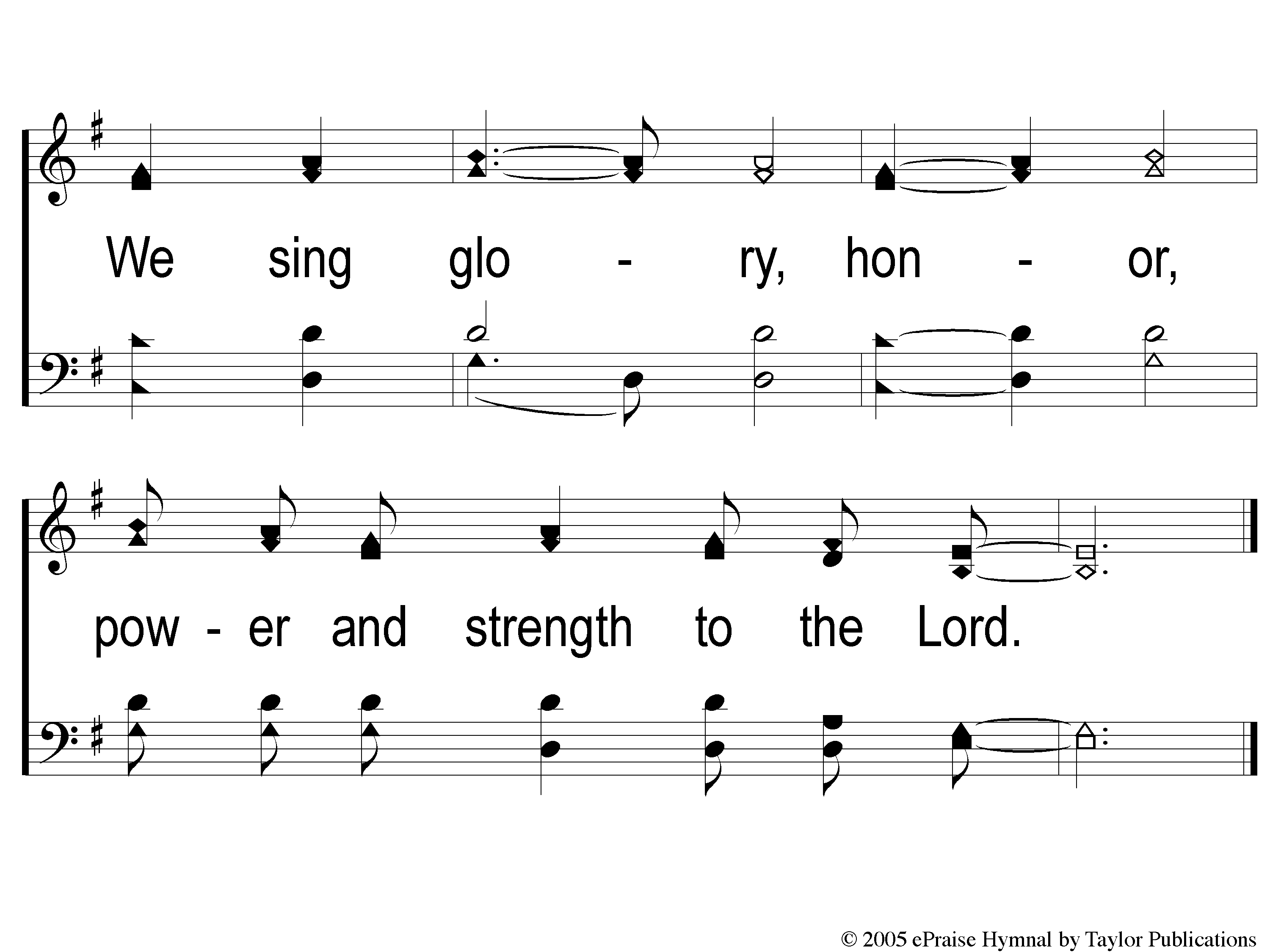 The Battle Belongs to the Lord
749
C-2 The Battle Belongs to the Lord
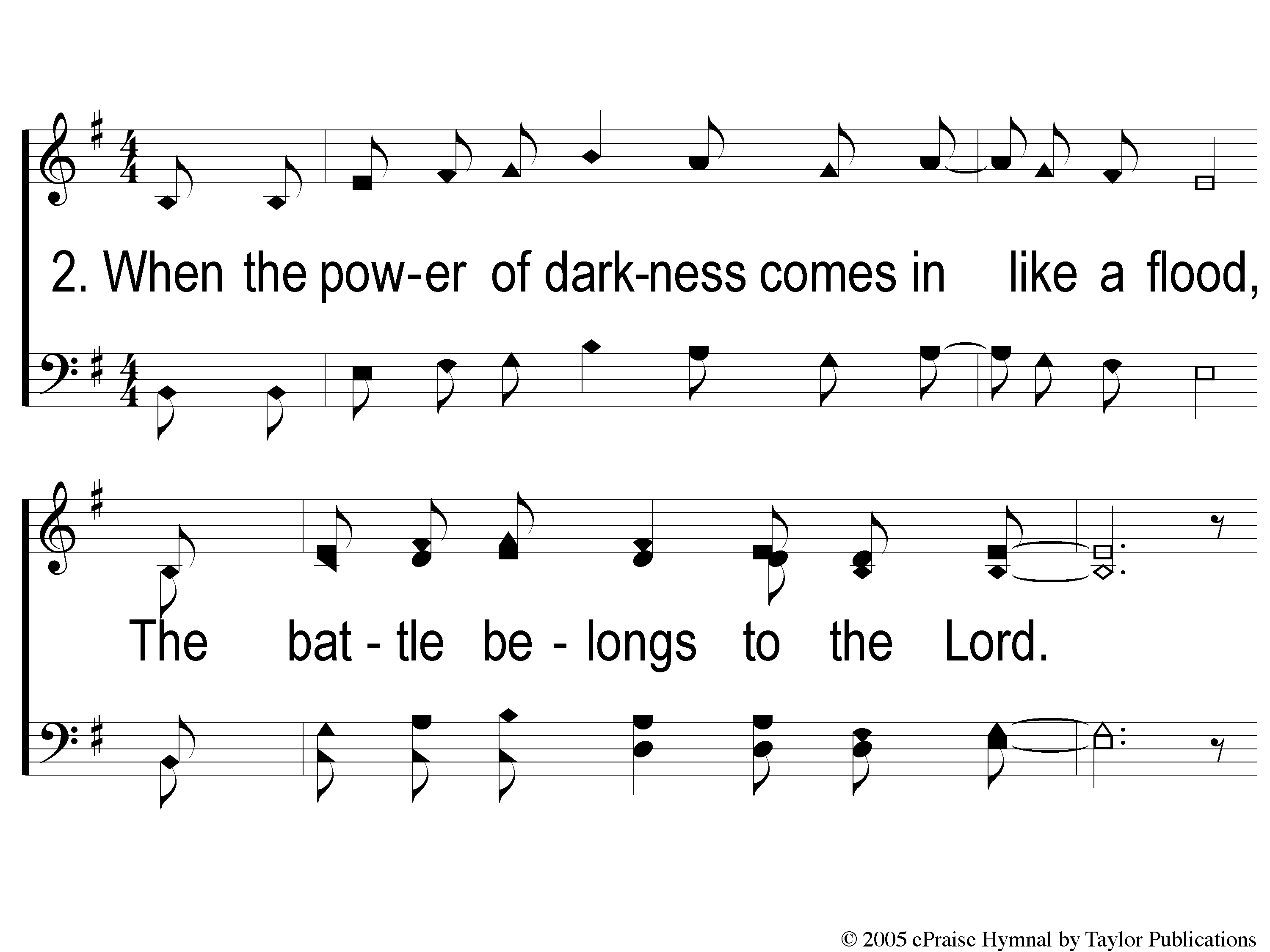 The Battle Belongs to the Lord
749
2-1 The Battle Belongs to the Lord
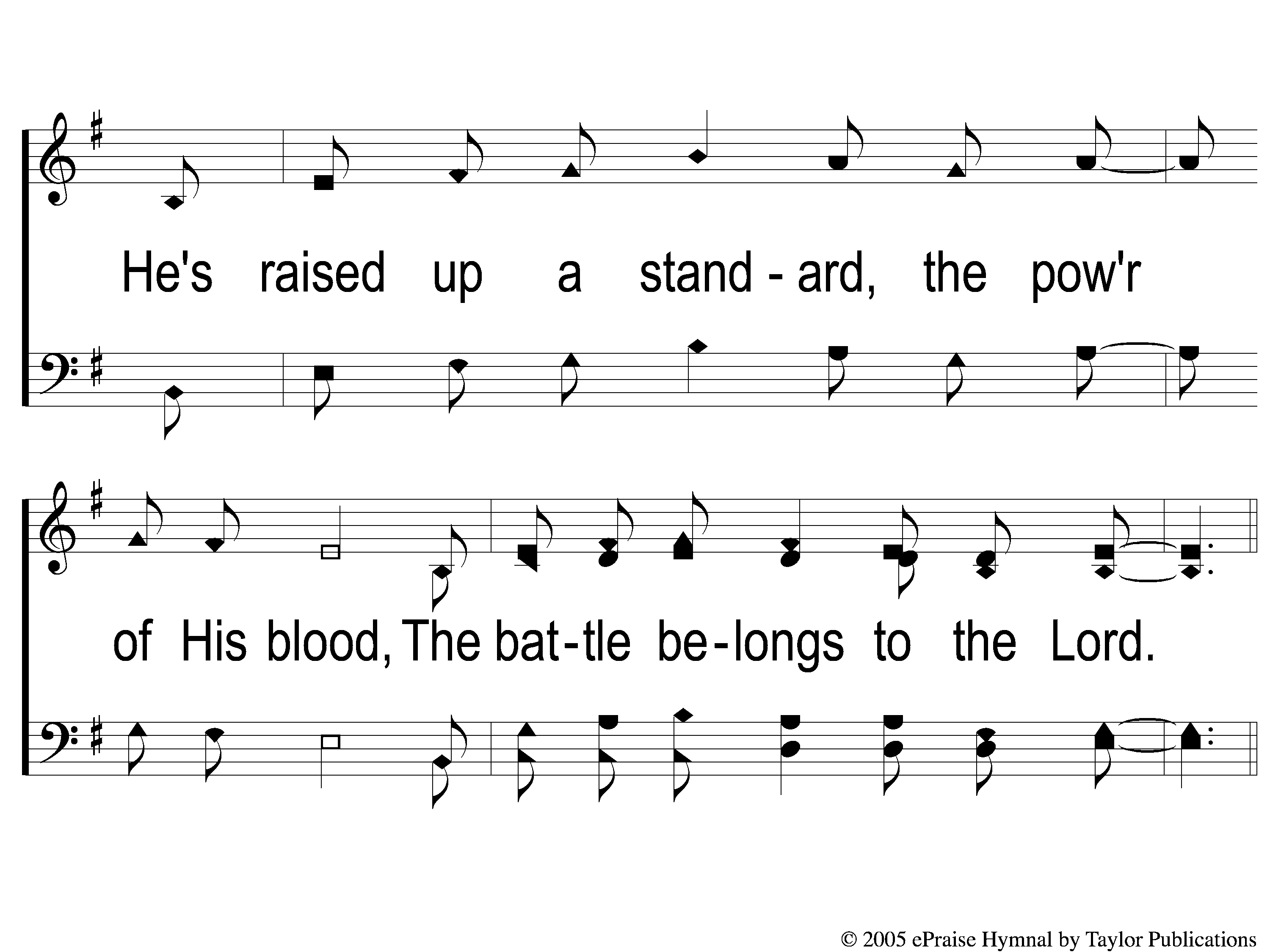 The Battle Belongs to the Lord
749
2-2 The Battle Belongs to the Lord
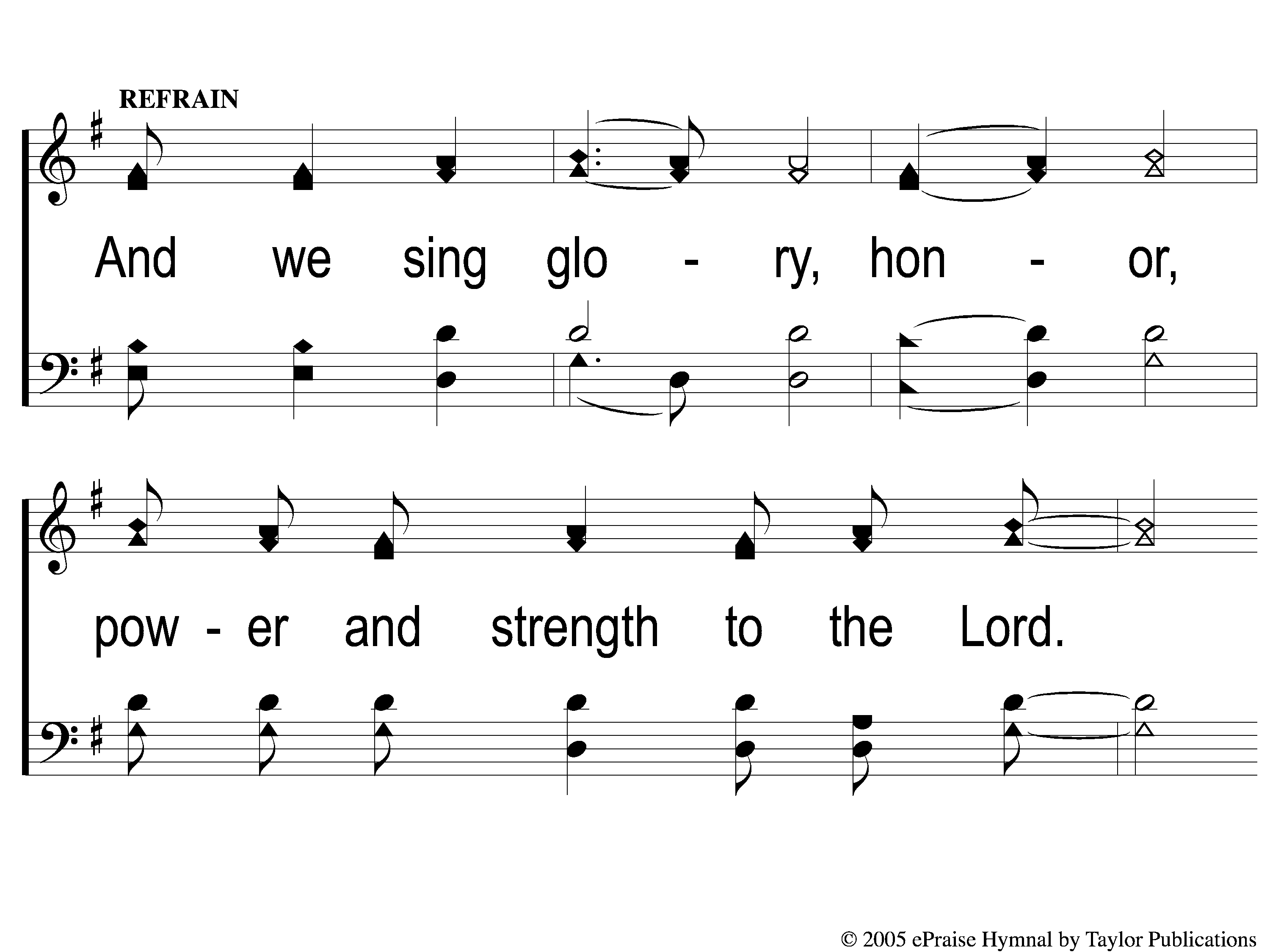 The Battle Belongs to the Lord
749
C-1 The Battle Belongs to the Lord
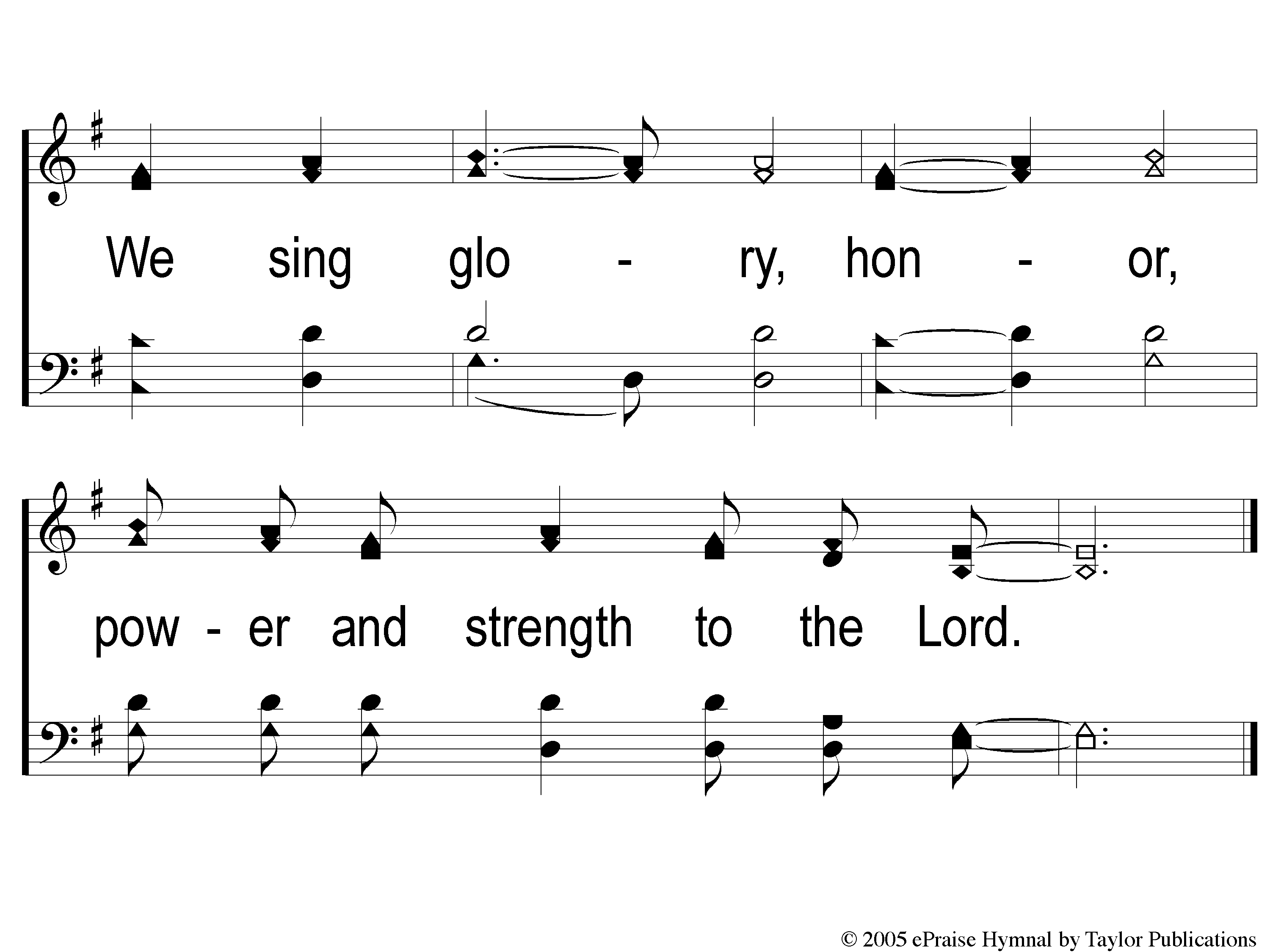 The Battle Belongs to the Lord
749
C-2 The Battle Belongs to the Lord
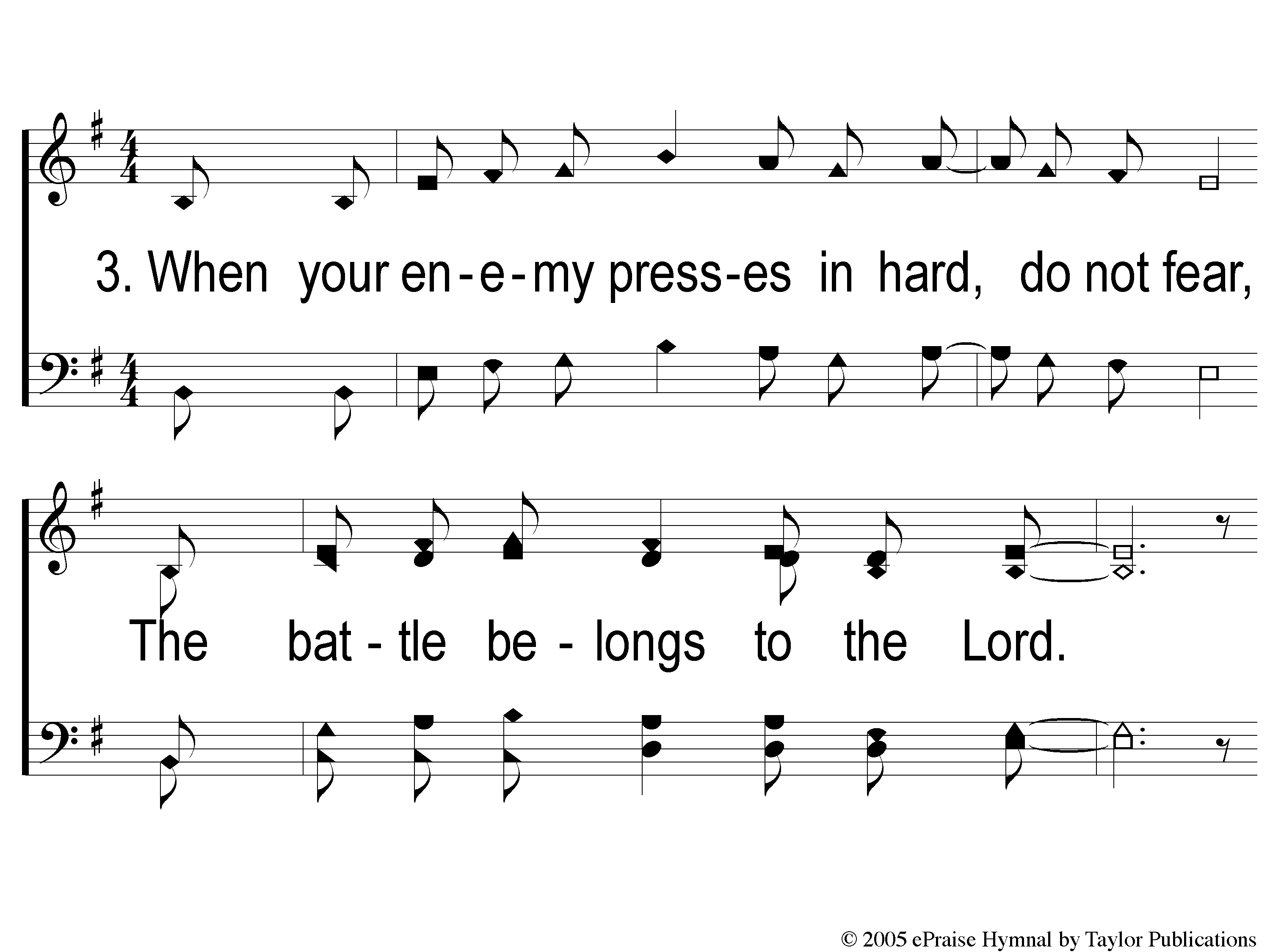 The Battle Belongs to the Lord
749
3-1 The Battle Belongs to the Lord
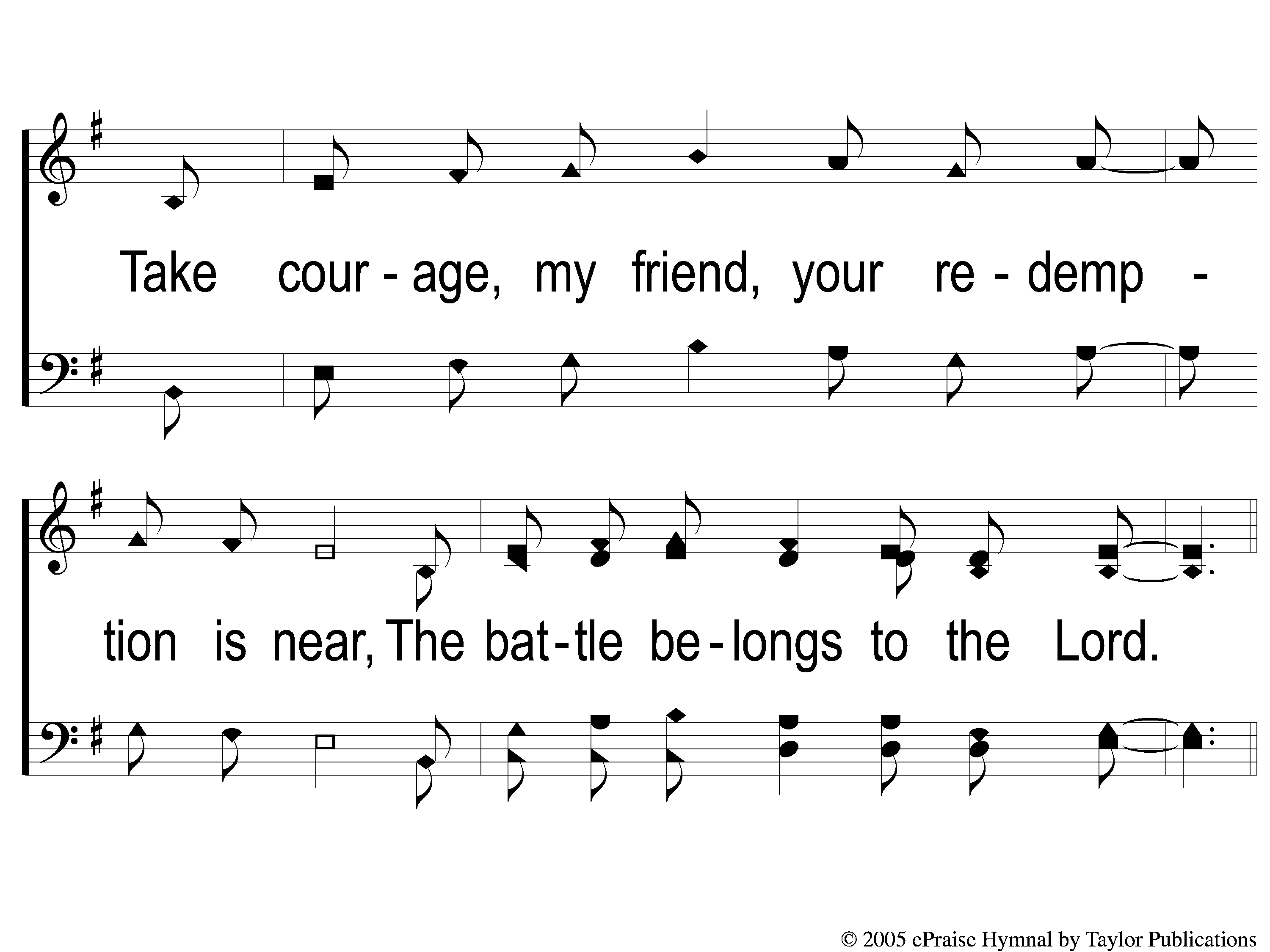 The Battle Belongs to the Lord
749
3-2 The Battle Belongs to the Lord
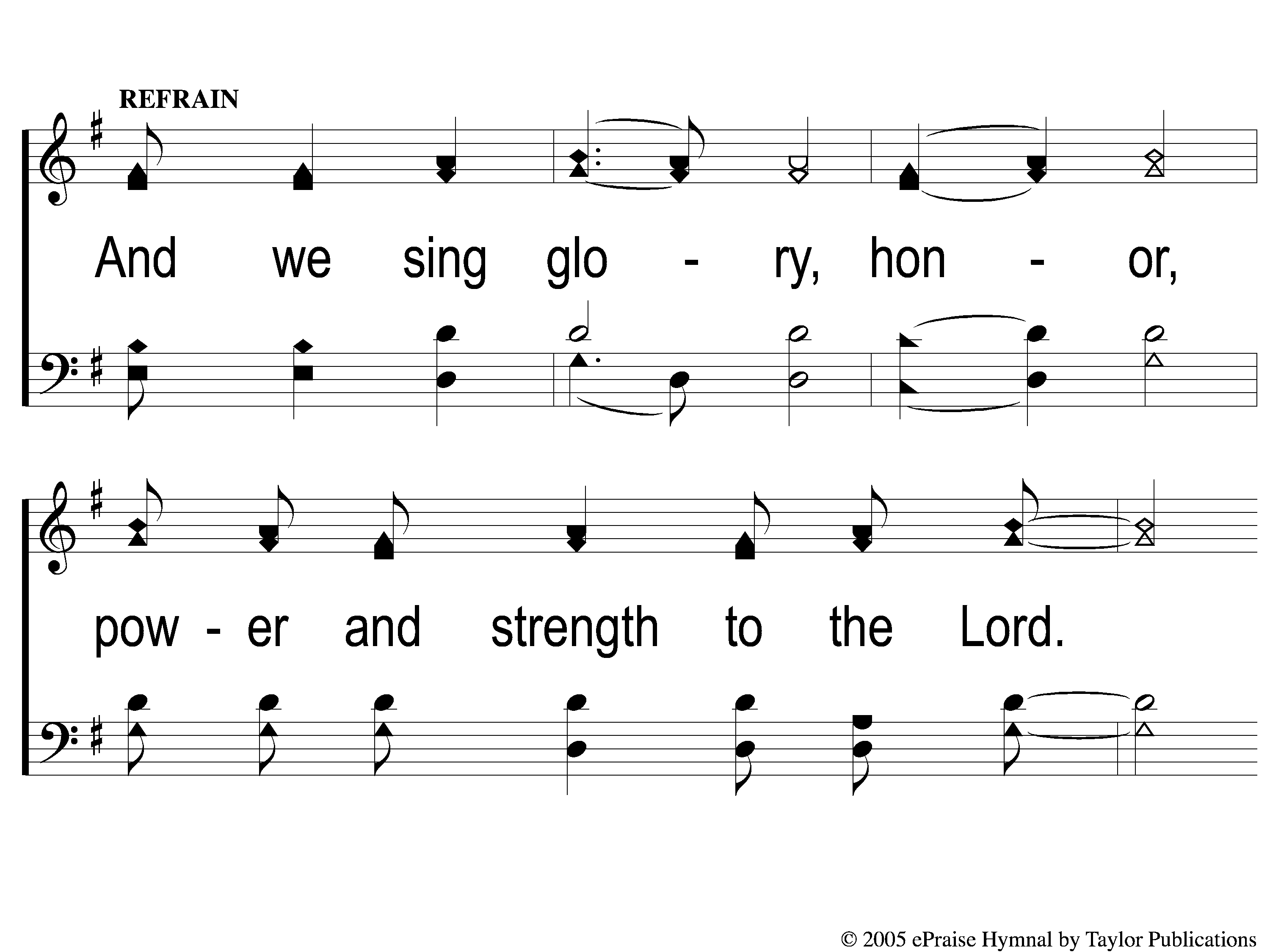 The Battle Belongs to the Lord
749
C-1 The Battle Belongs to the Lord
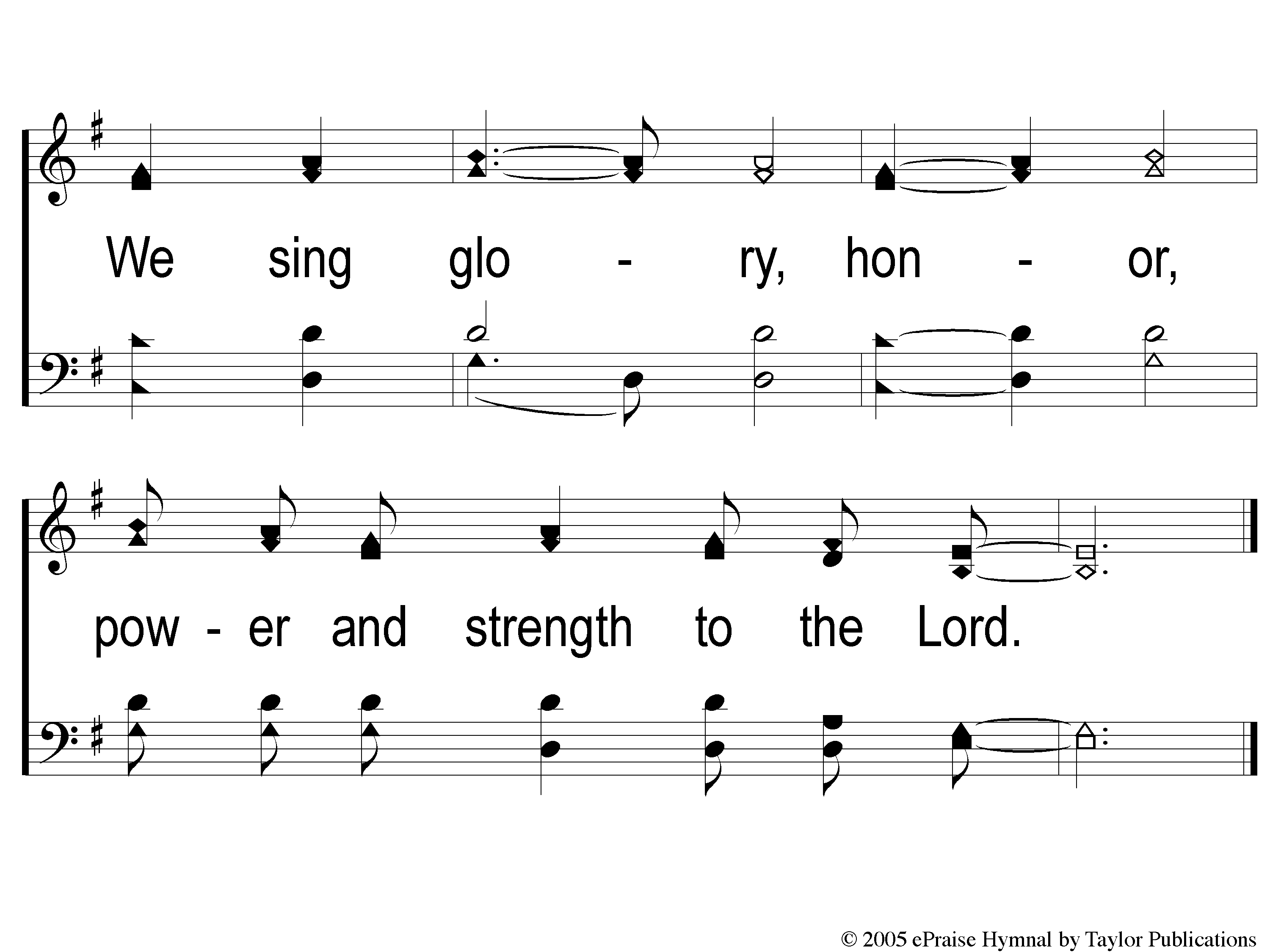 The Battle Belongs to the Lord
749
C-2 The Battle Belongs to the Lord
Song:
Whispering Hope
#497
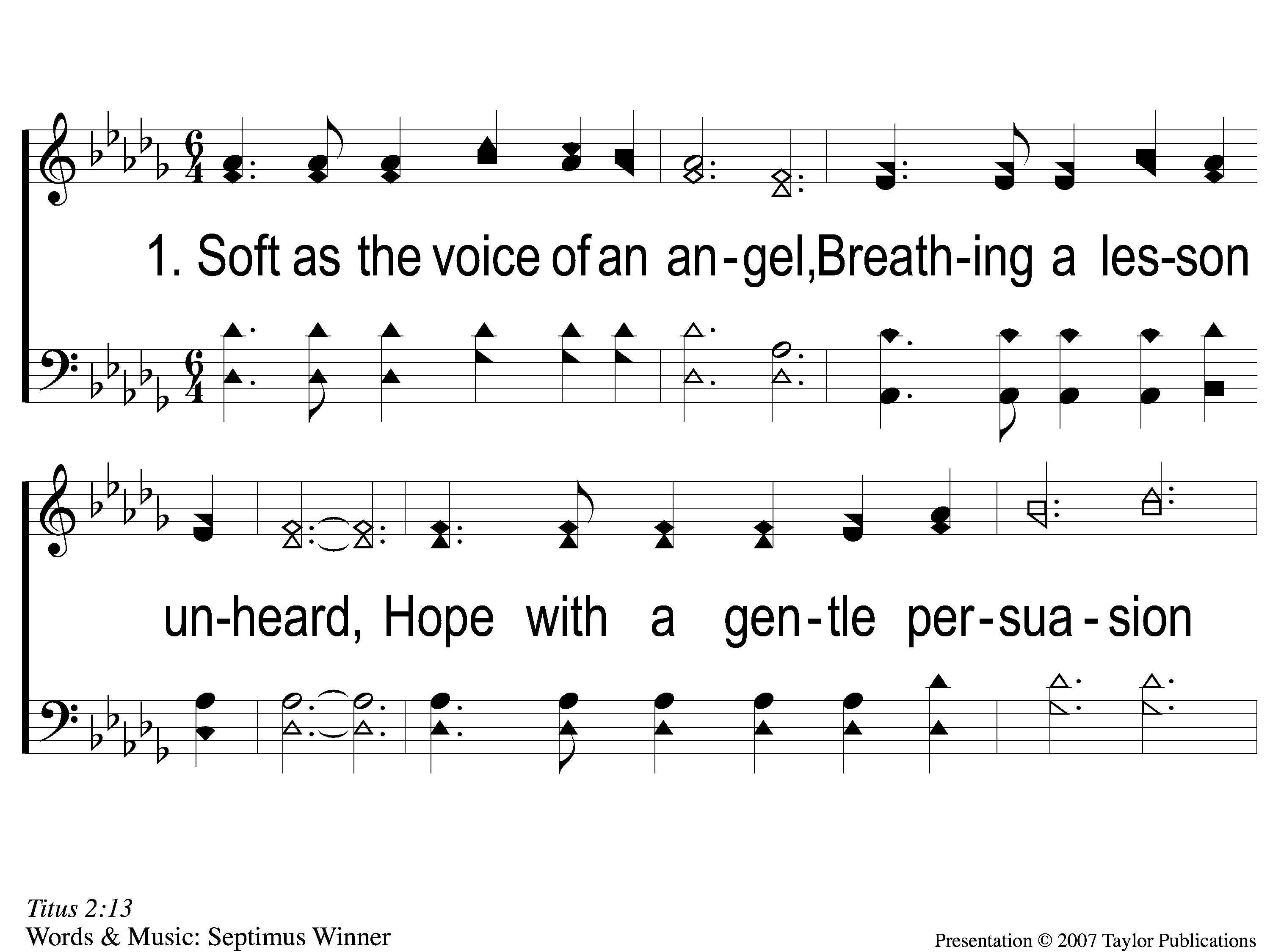 Whispering Hope
497
1-1 Whispering Hope
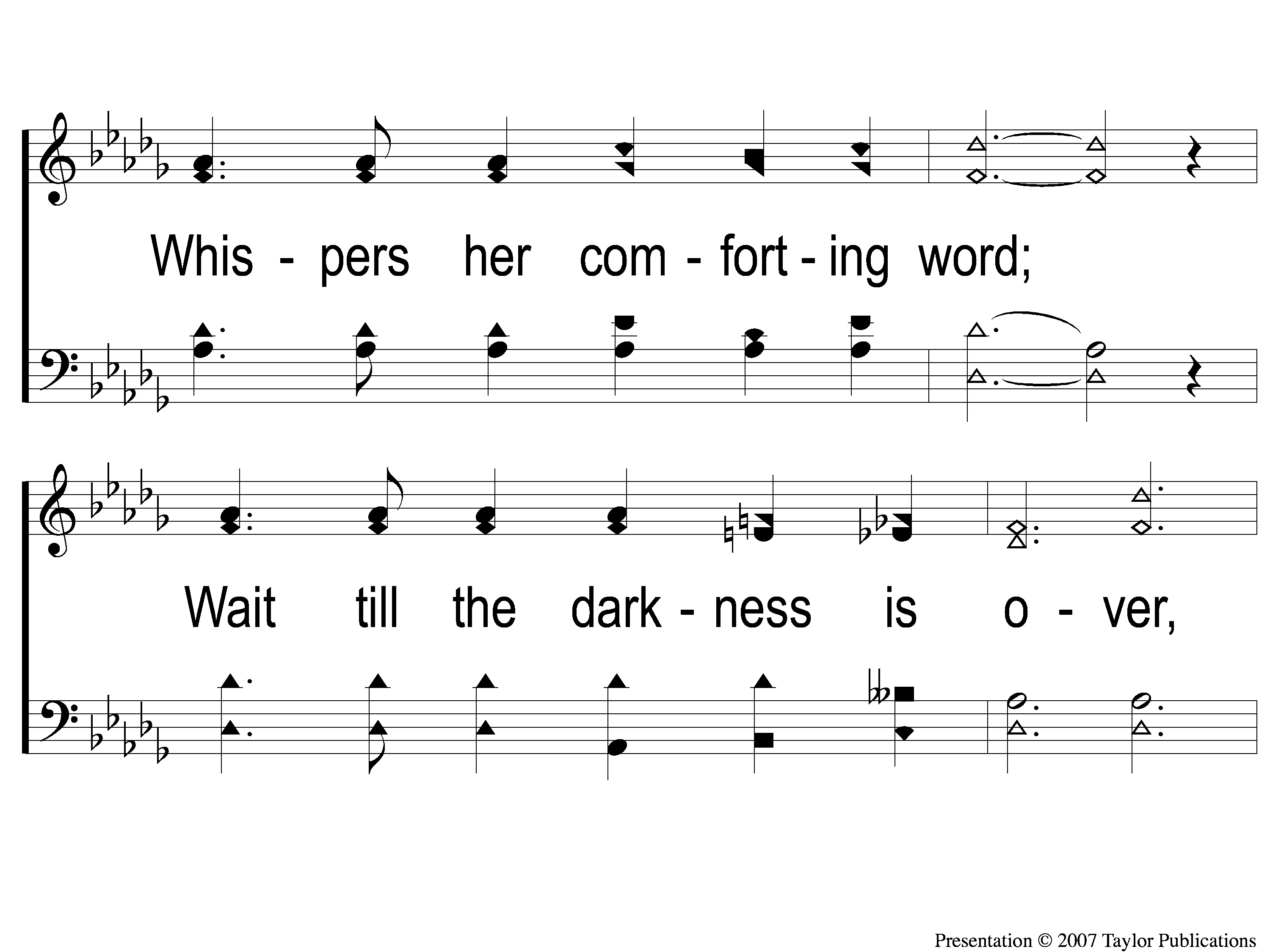 Whispering Hope
497
1-2 Whispering Hope
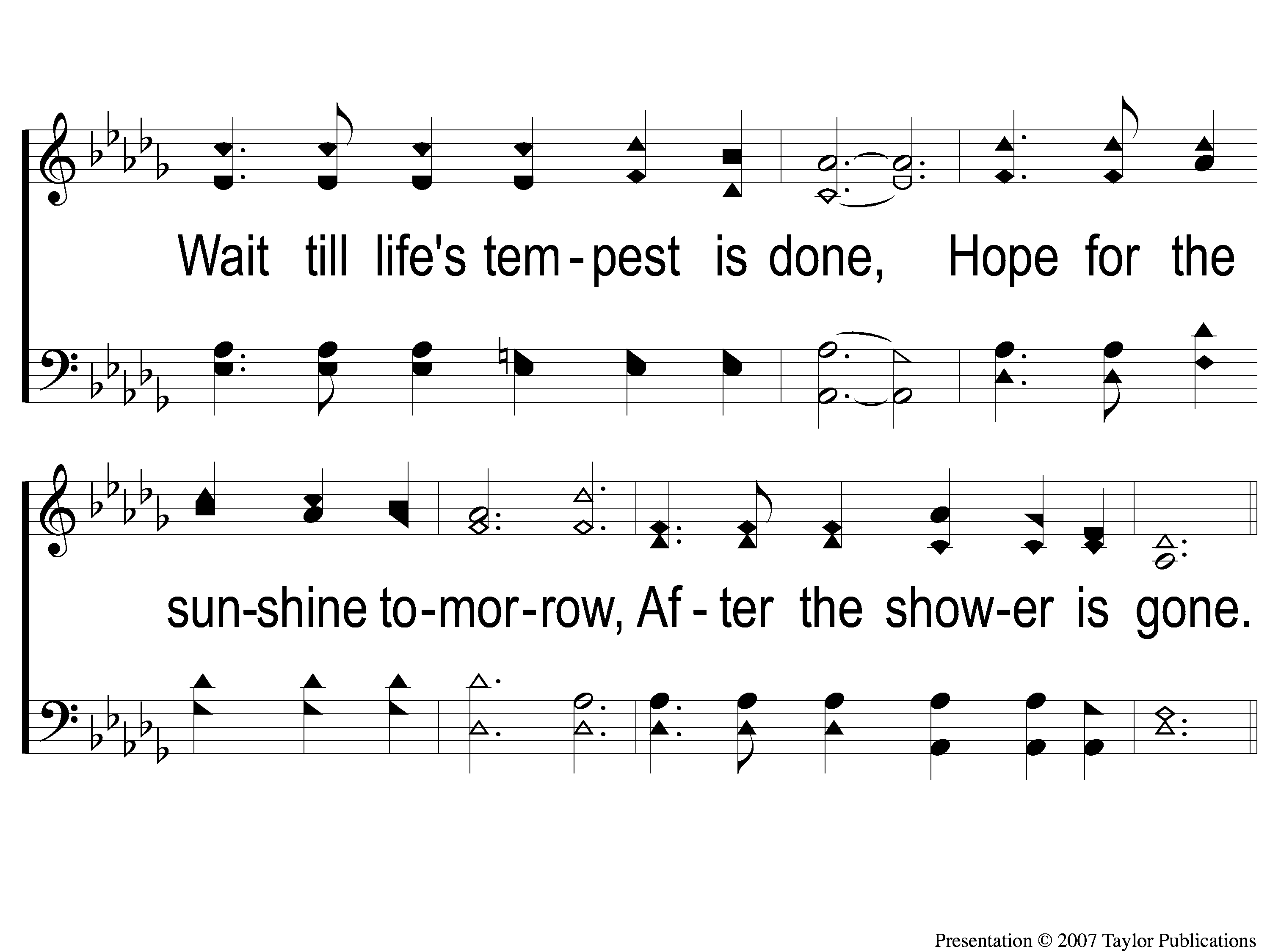 Whispering Hope
497
1-3 Whispering Hope
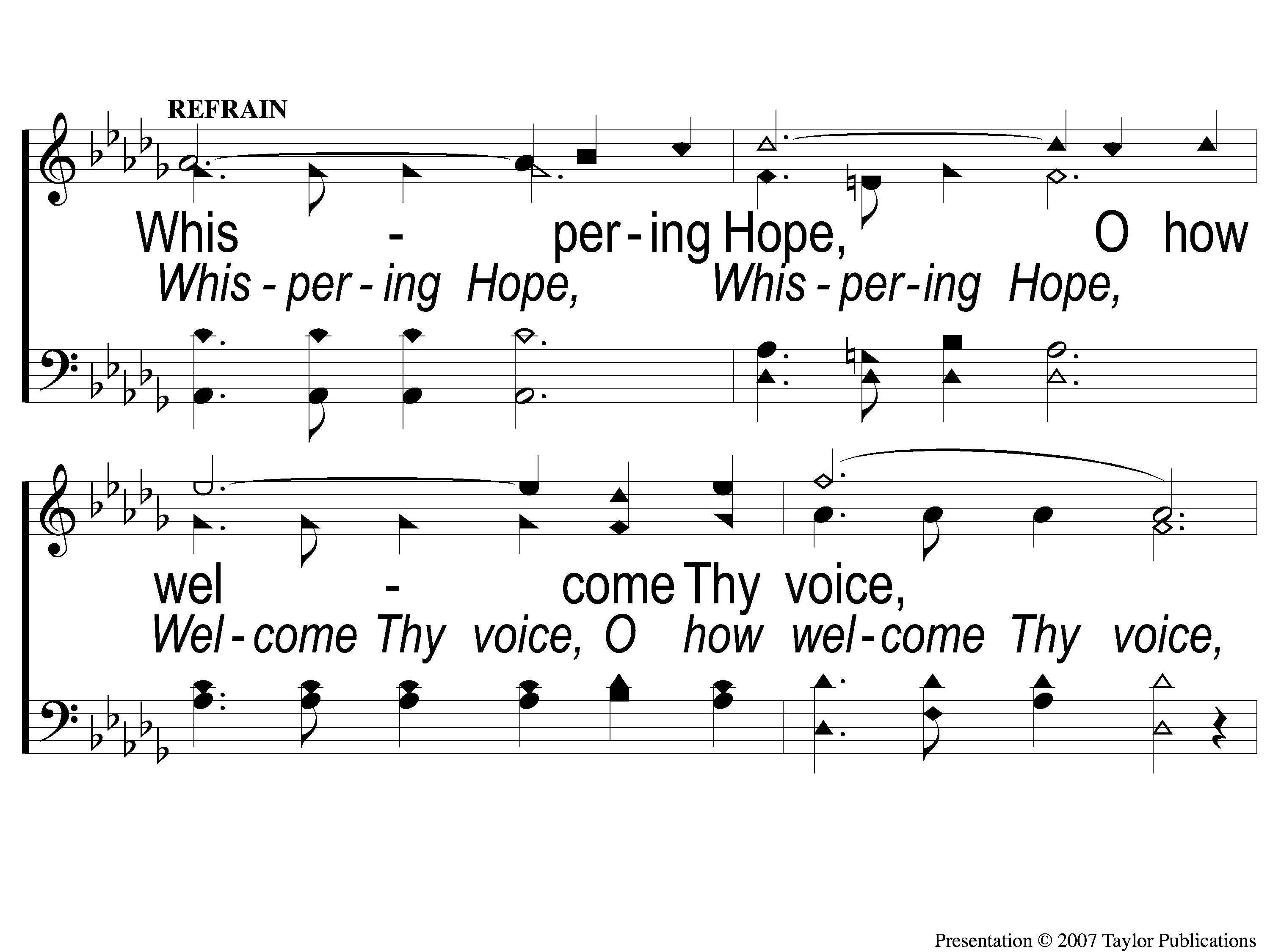 Whispering Hope
497
C-1 Whispering Hope
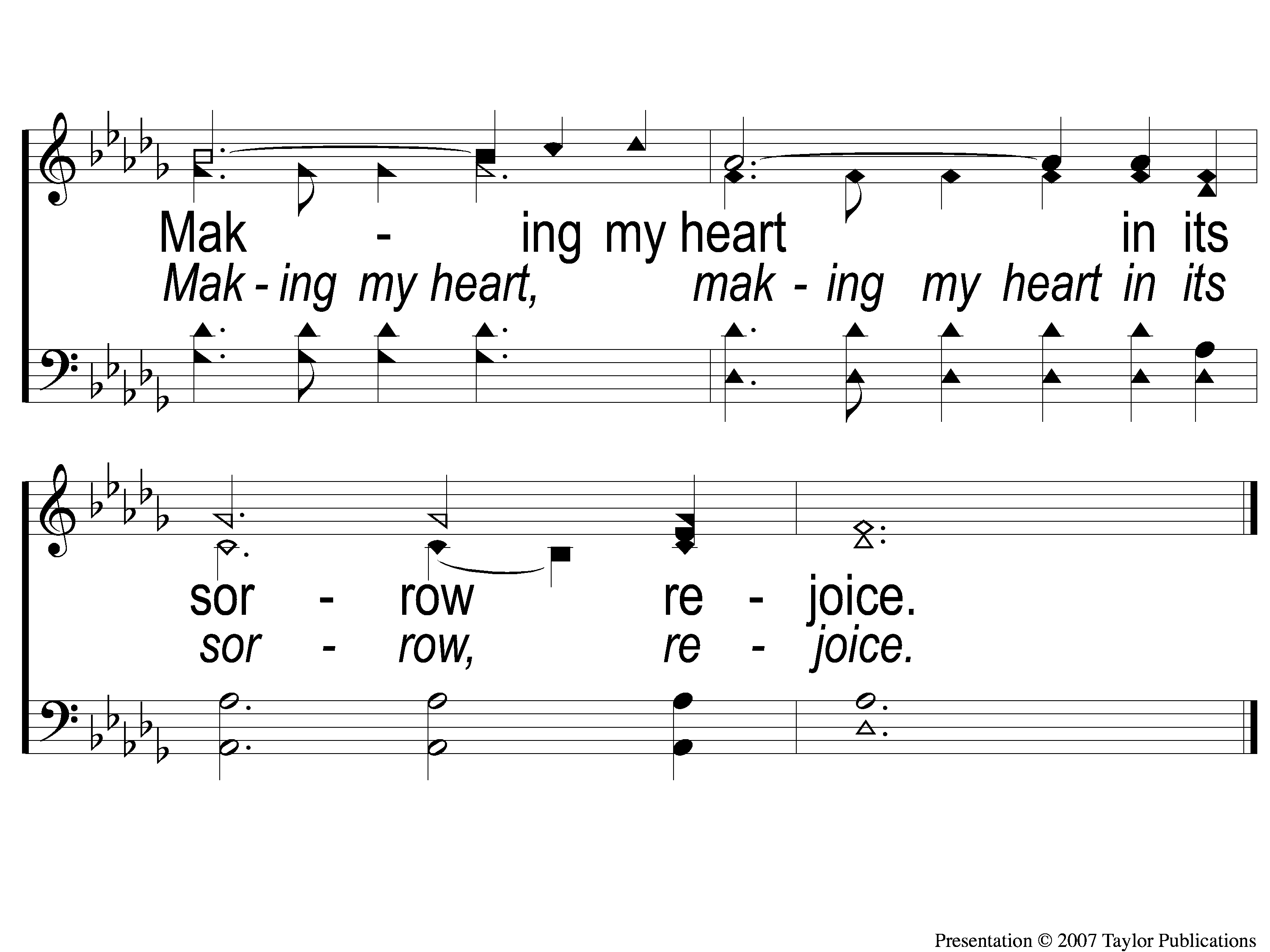 Whispering Hope
497
C-2 Whispering Hope
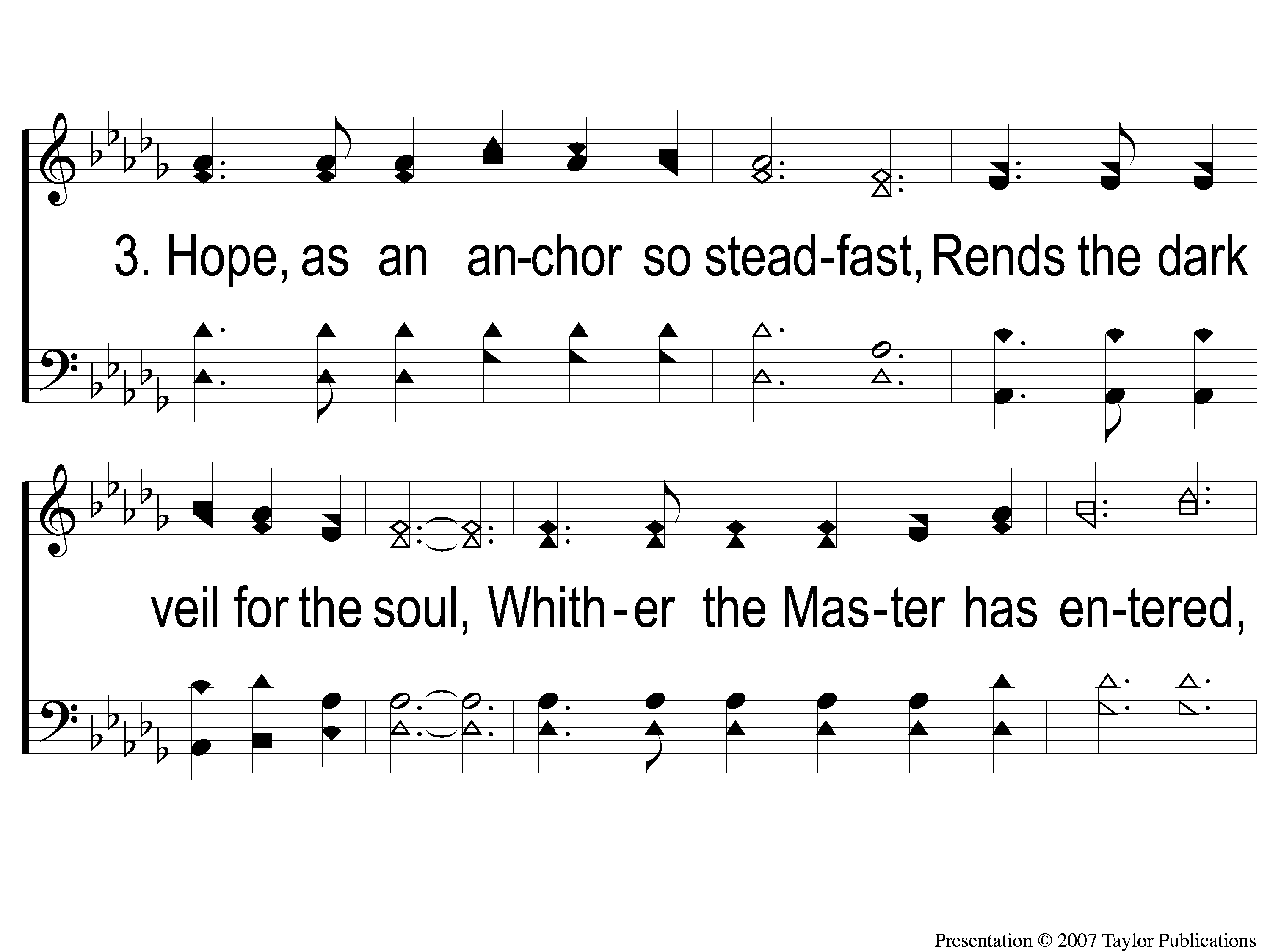 Whispering Hope
497
3-1 Whispering Hope
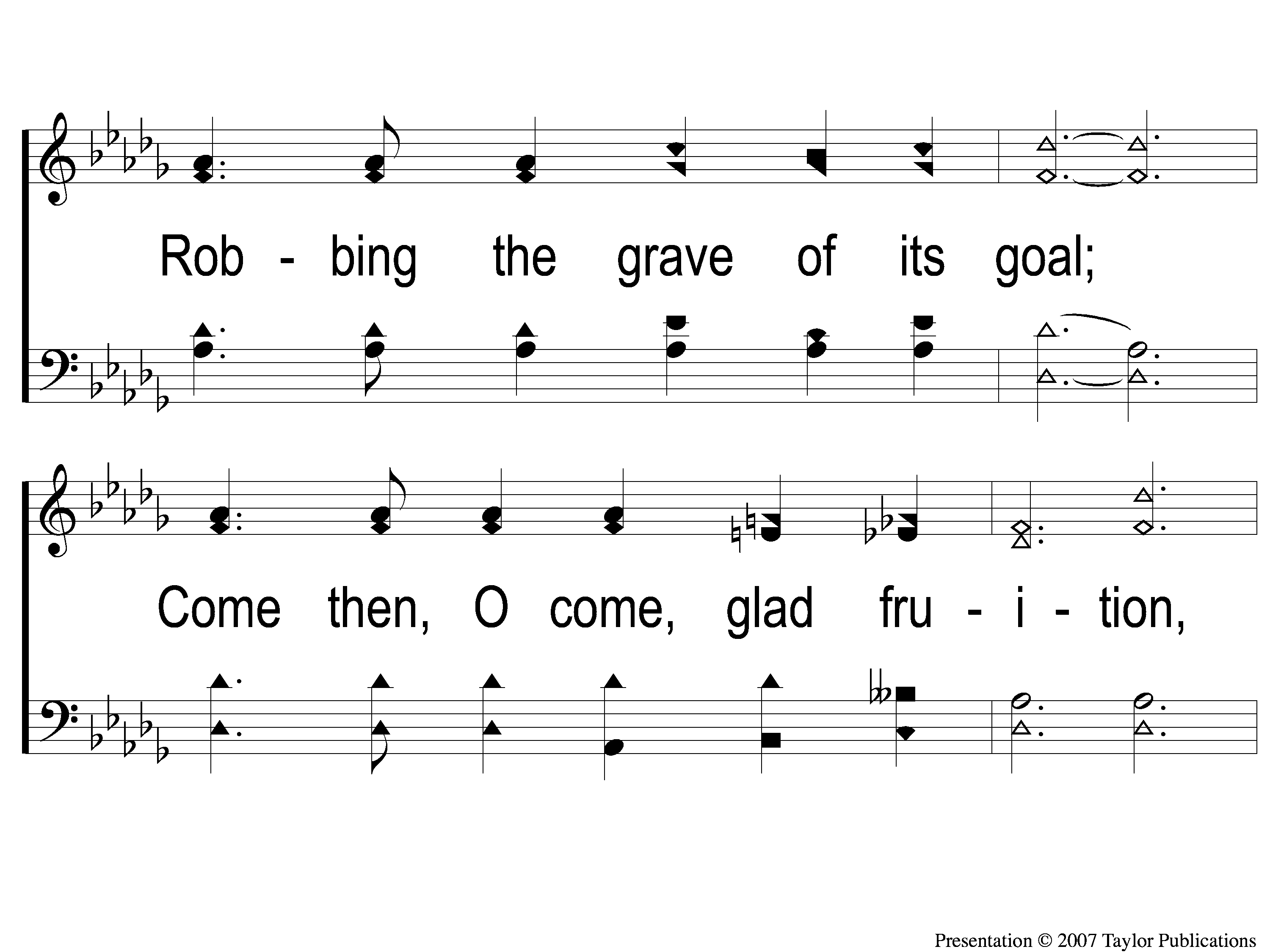 Whispering Hope
497
3-2 Whispering Hope
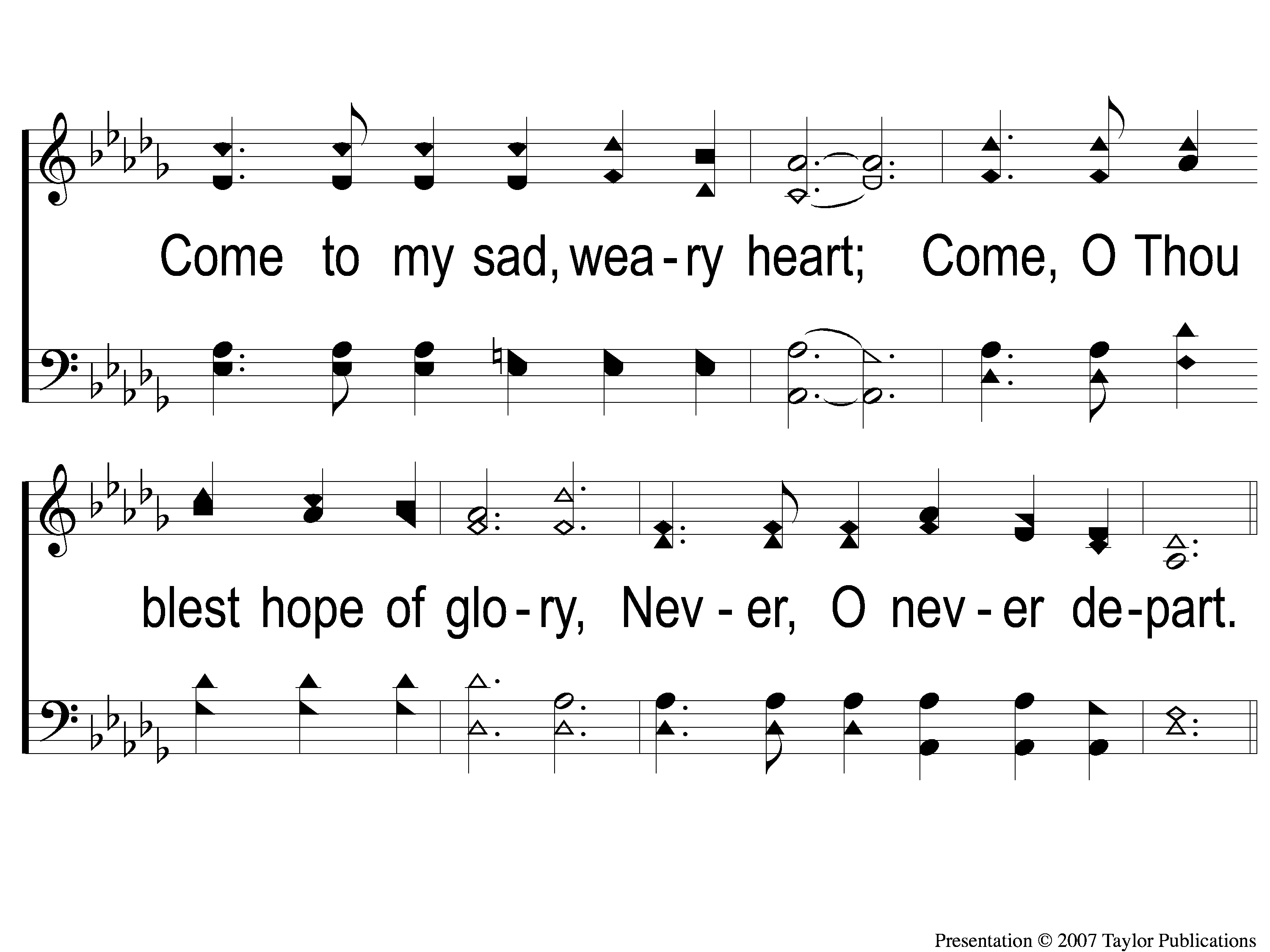 Whispering Hope
497
3-3 Whispering Hope
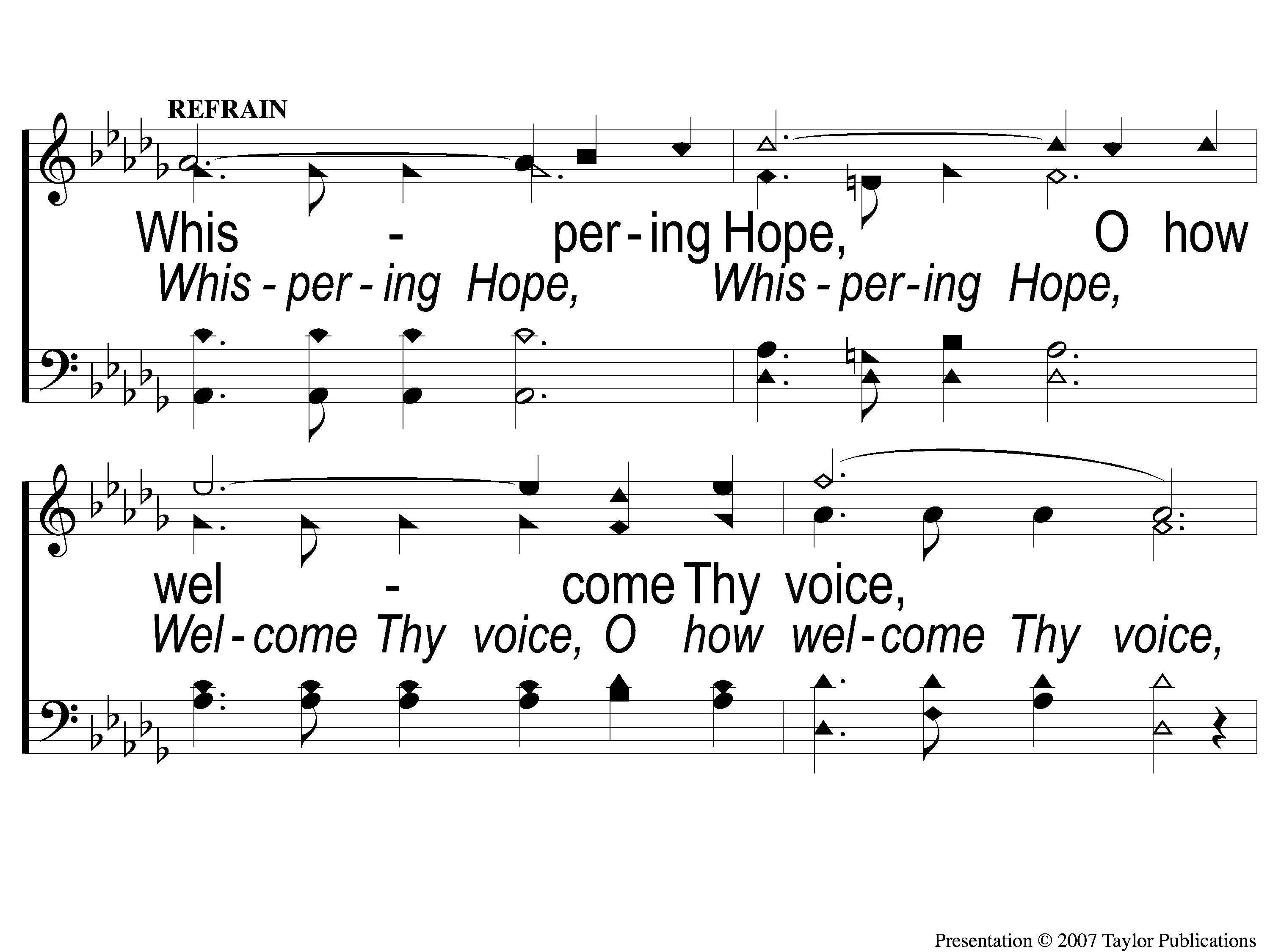 Whispering Hope
497
C-1 Whispering Hope
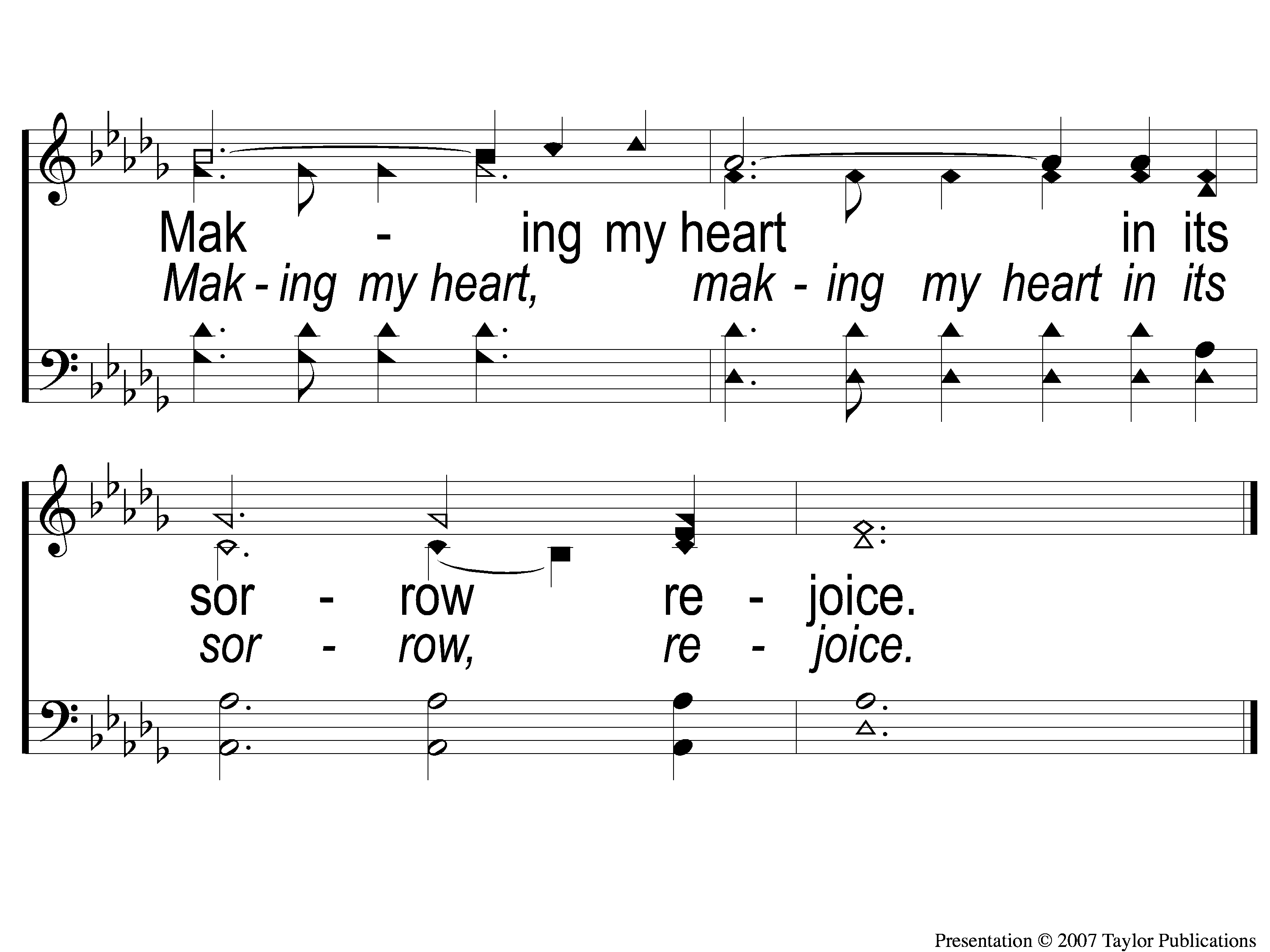 Whispering Hope
497
C-2 Whispering Hope
Scripture Reading:
Ephesians 4:1-6
“He shall be like a treePlanted by the rivers of water,That brings forth its fruit in its season, Whose leaf also shall not wither; And whatever he does shall prosper.”
PSALM 1
“The LORD is my shepherd; I shall not want. He makes me to lie down in green pastures; He leads me beside the still waters. He restores my soul; He leads me in the paths of righteousness For His name’s sake…”
Psalm 23
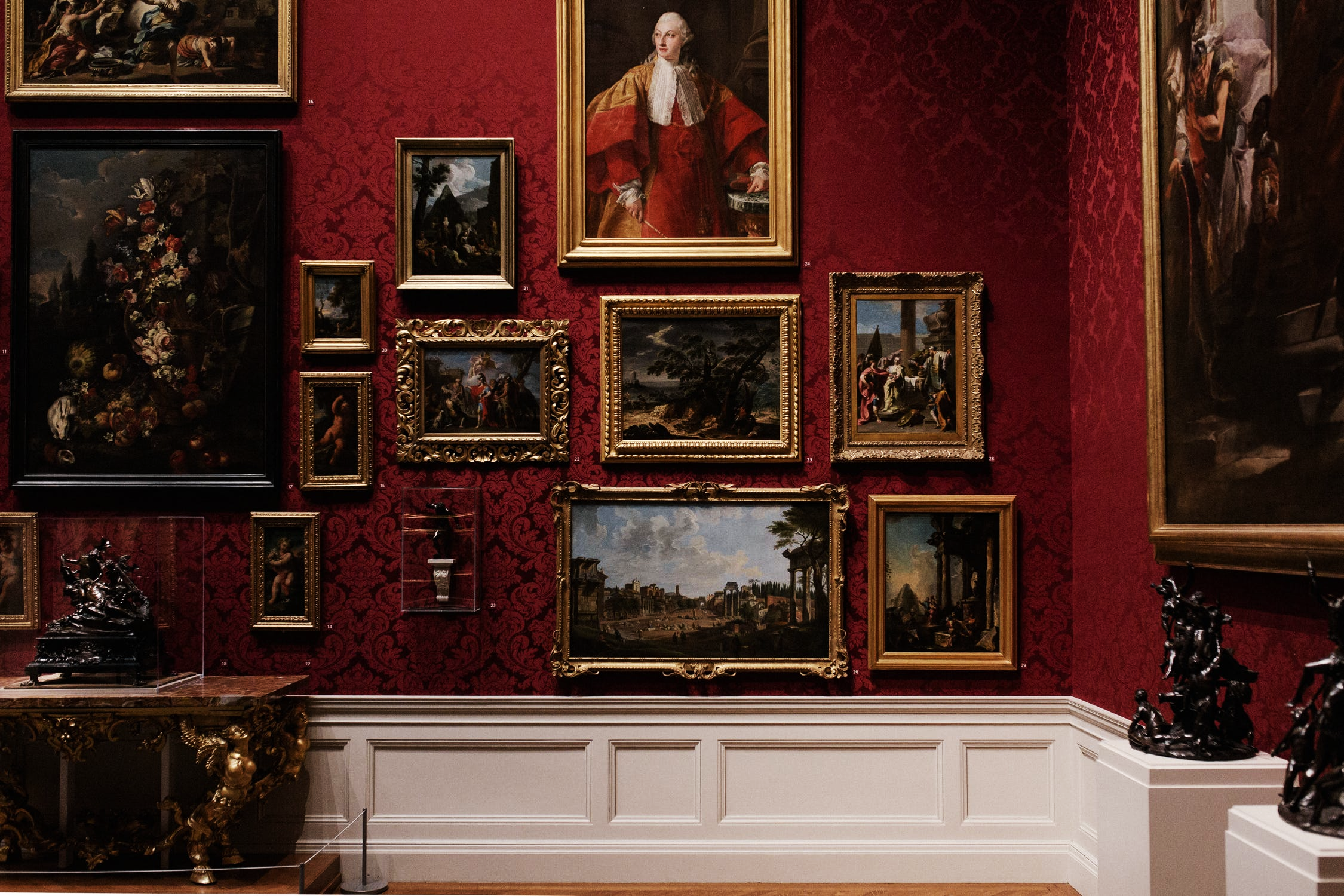 6
Portraits
of
The Church
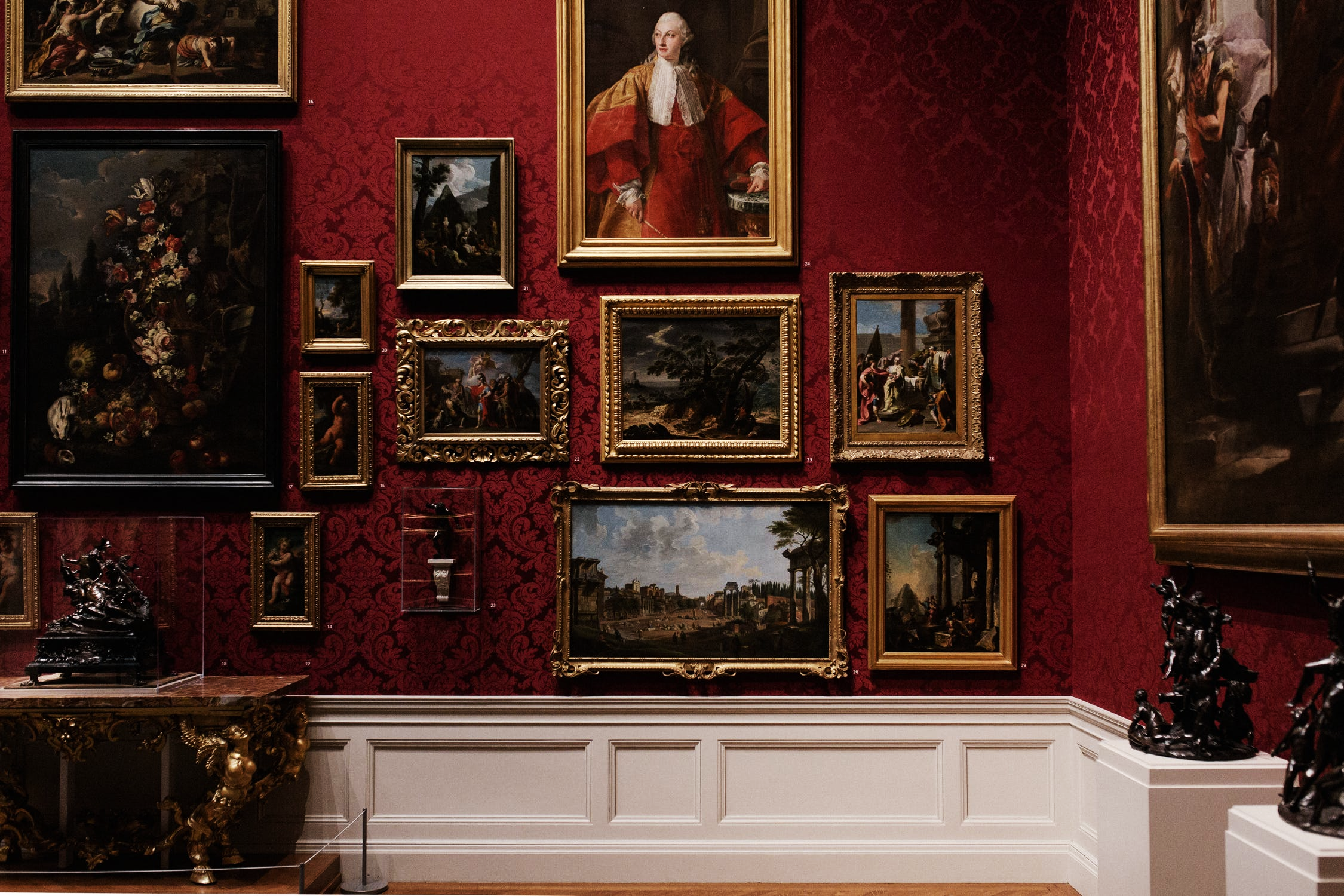 The Church Is…
… The Body of Christ
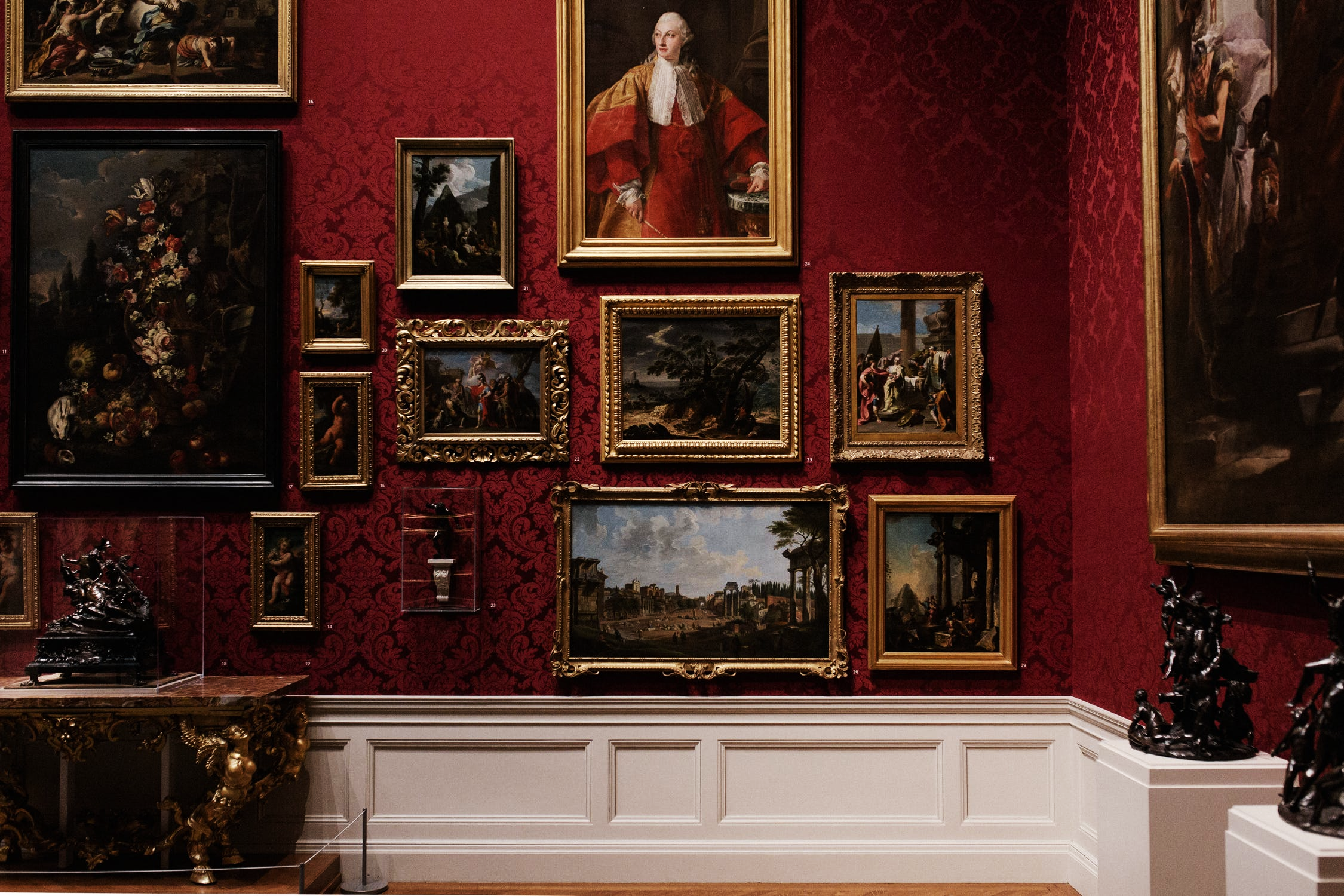 The Body of Christ
The Portrait:
Eph. 1:22-23
2:14-16
3:1-6
4:4, 11-16
5:23-30
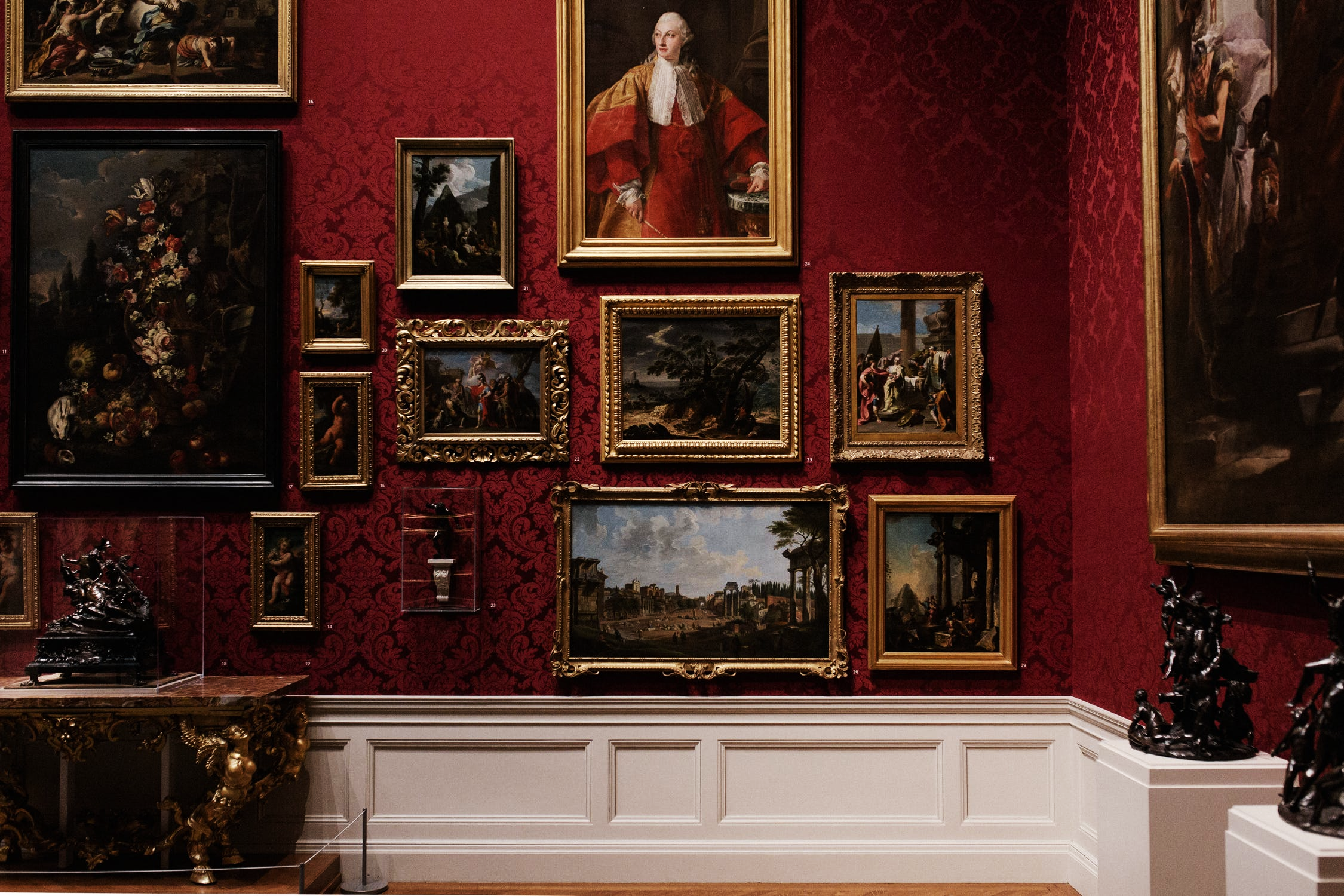 The Body of Christ
What Does It Imply?
The Head Controls the Body–  1: 22-23, 5: 23-30
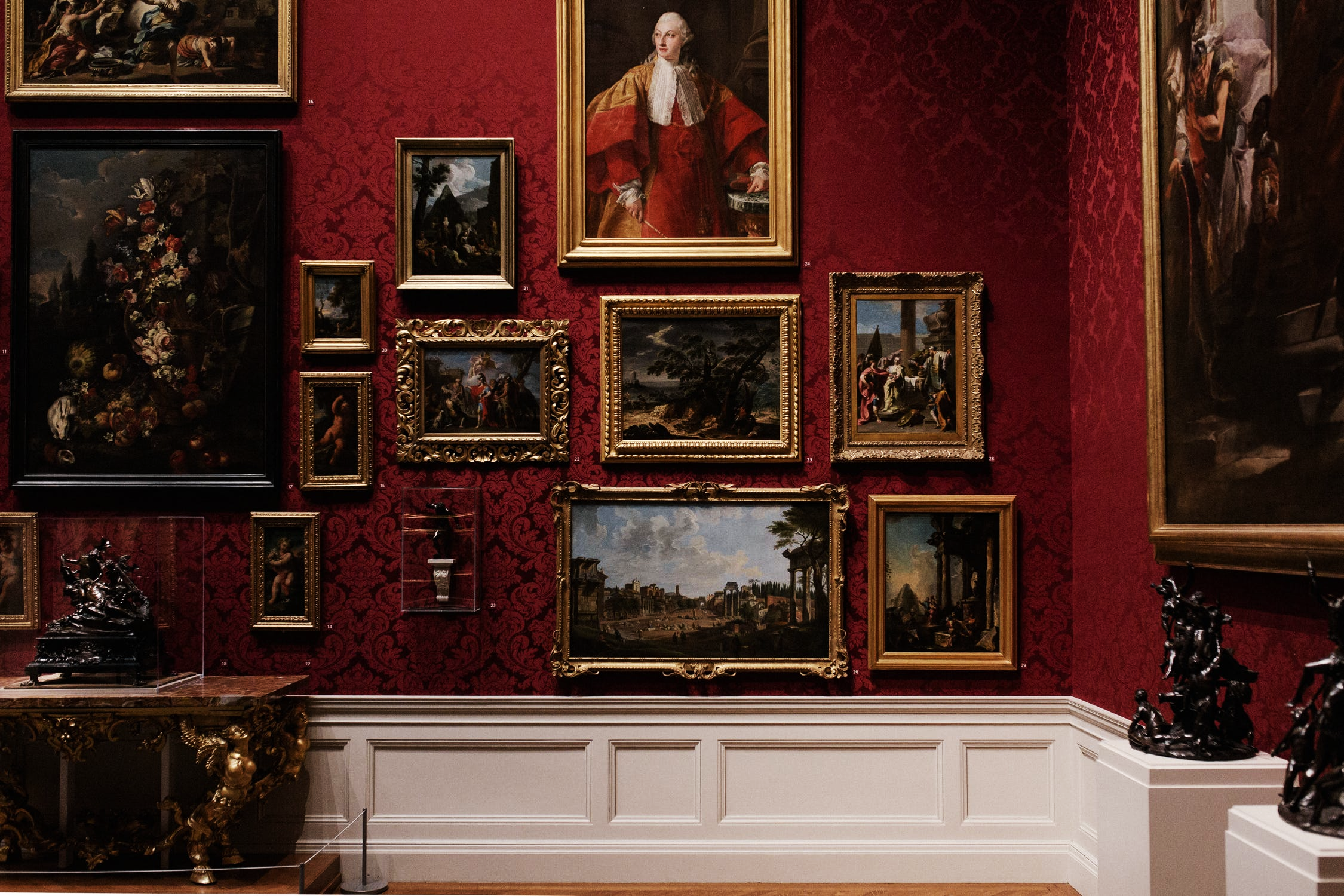 The Body of Christ
What Does It Imply?
The Head Controls the Body–  1: 22-23, 5: 23-30
Access to the Body is through Christ–  2: 14-16, 5: 23
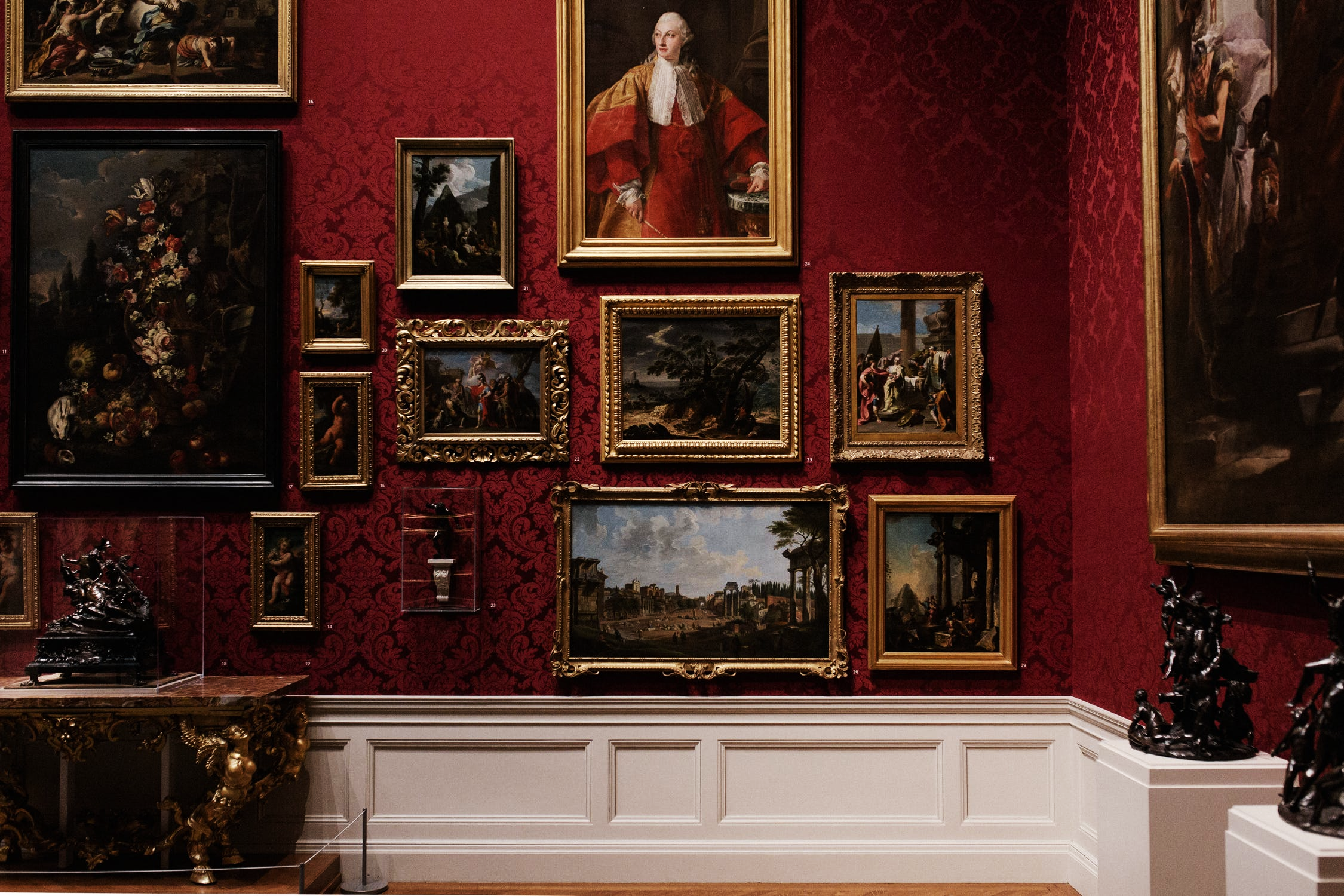 The Body of Christ
What Does It Imply?
The Head Controls the Body–  1: 22-23, 5: 23-30
Access to the Body is through Christ–  2: 14-16, 5: 23
Everyone Has Access–  3: 1-6
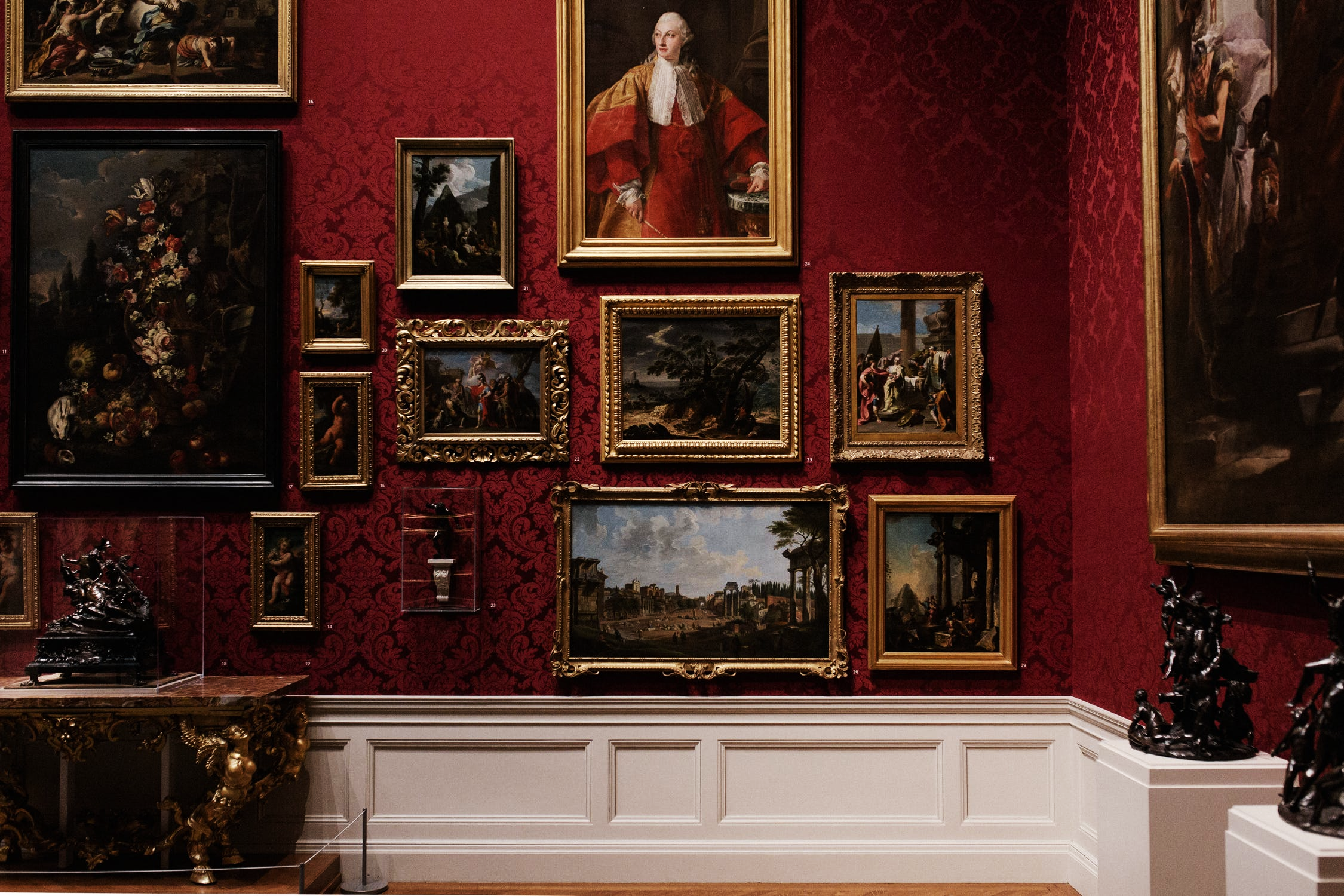 The Body of Christ
What Does It Imply?
The Head Controls the Body–  1: 22-23, 5: 23-30
Access to the Body is through Christ–  2: 14-16, 5: 23
Everyone Has Access–  3: 1-6
Every Part of the Body is Needed & Valued–  4: 4, 11-16
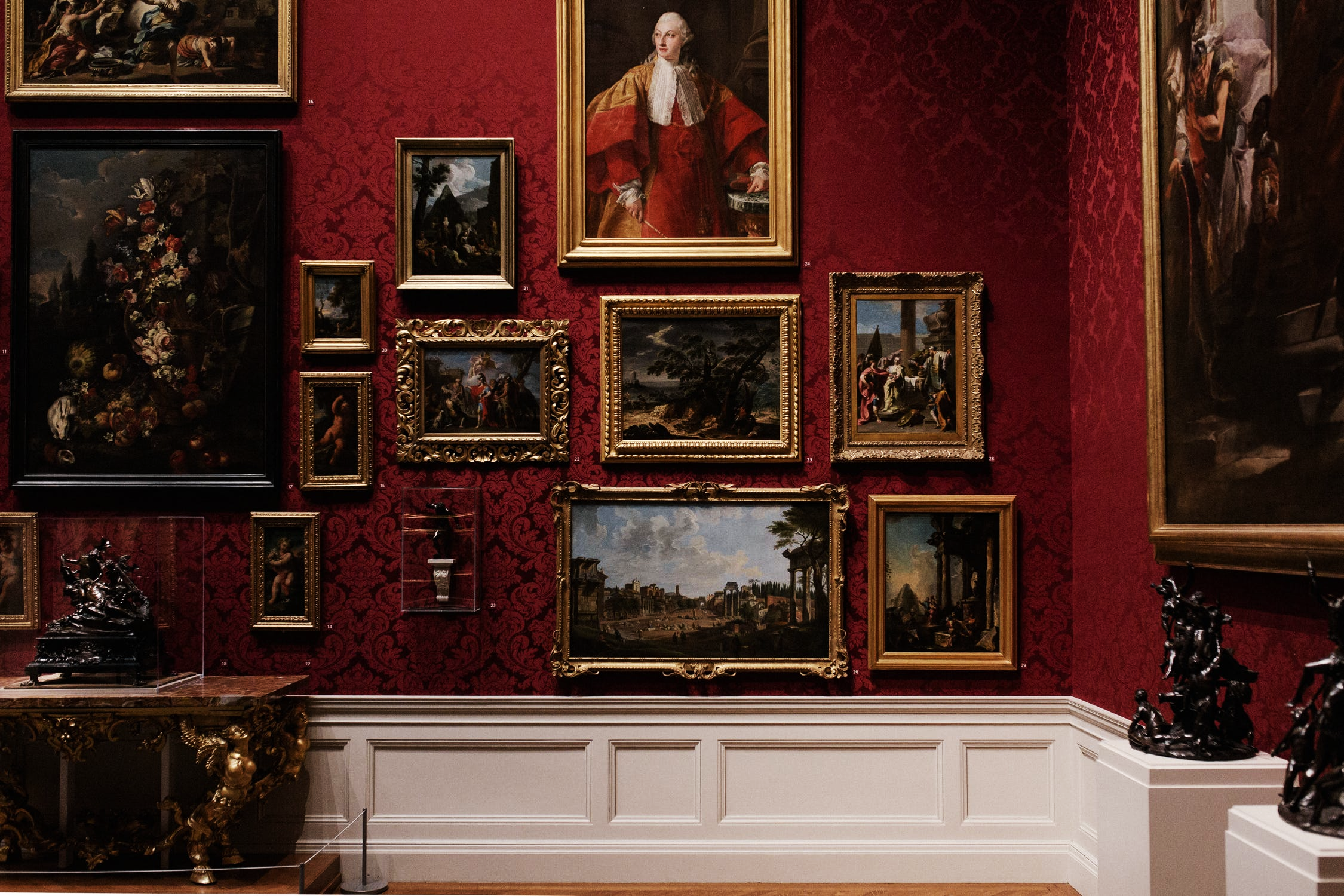 The Church Is…
… The Body of Christ
… The Bride of Christ
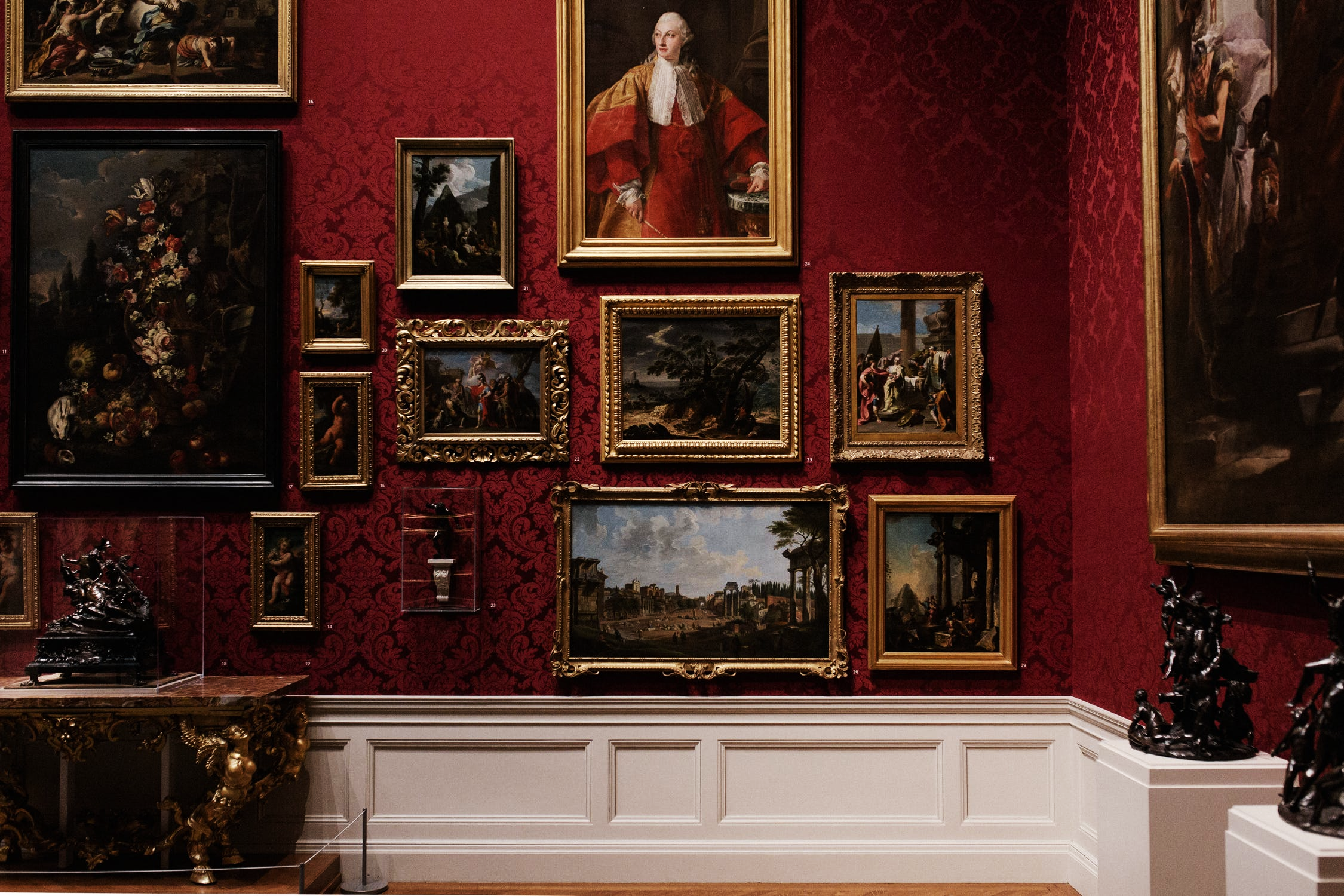 The Bride of Christ
The Portrait:
Jer. 31: 32-33–  Isa. 62: 5
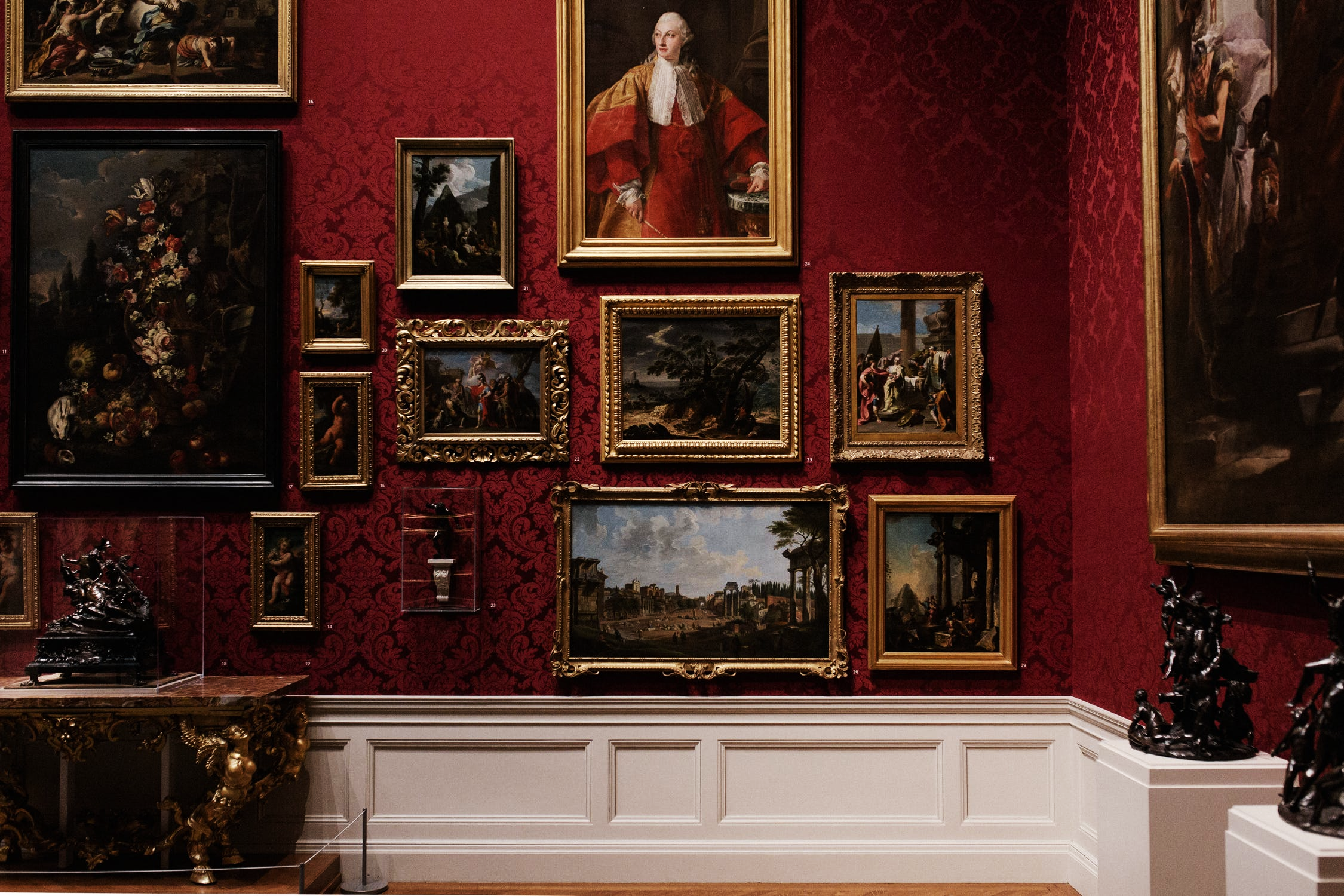 The Bride of Christ
The Portrait:
Jer. 31: 32-33–  Isa. 62: 5
Eph. 5: 23-32
Rev. 21: 2, 9
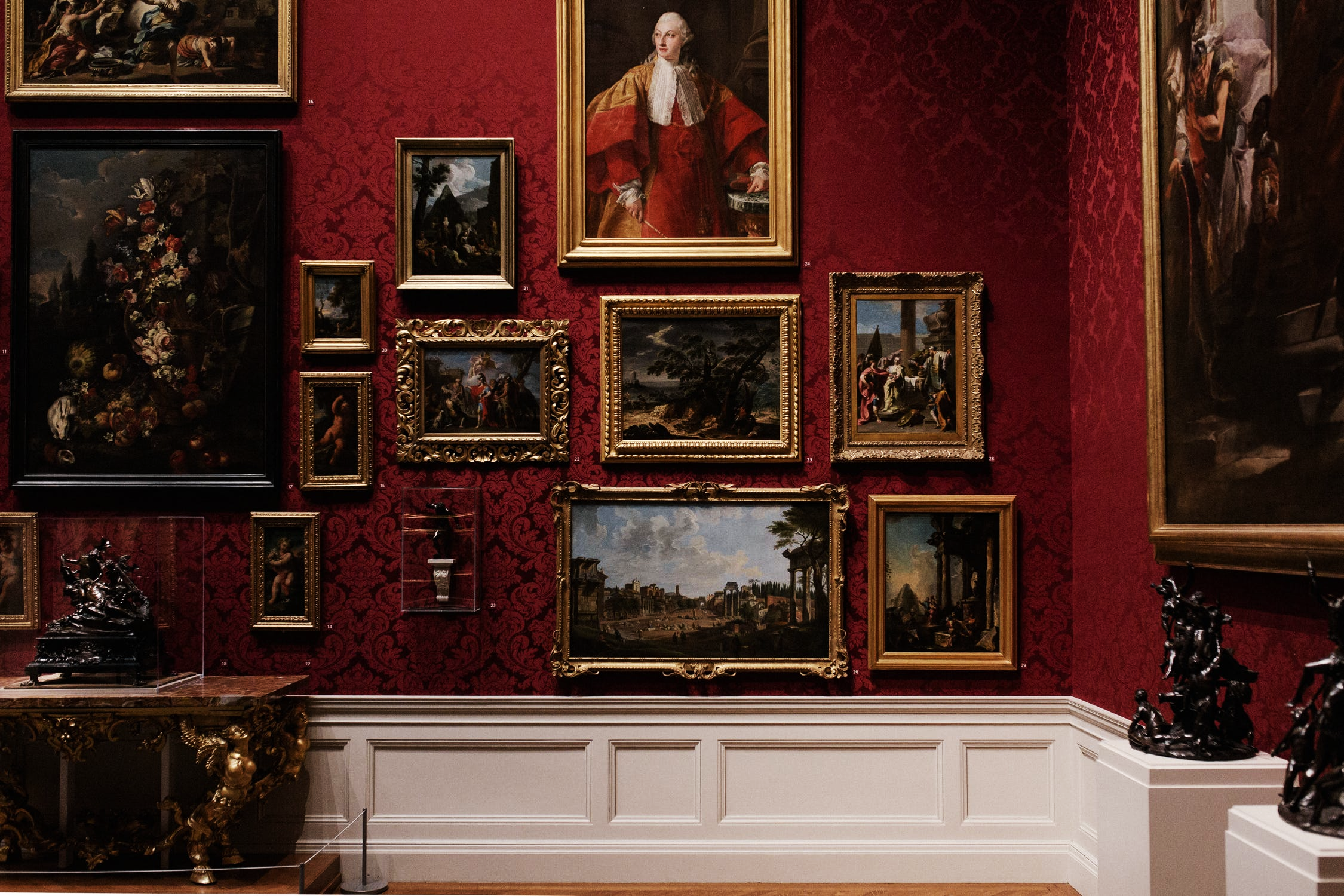 The Bride of Christ
What Does It Imply?
Our Marriages should be Modeled after Christ & His Church
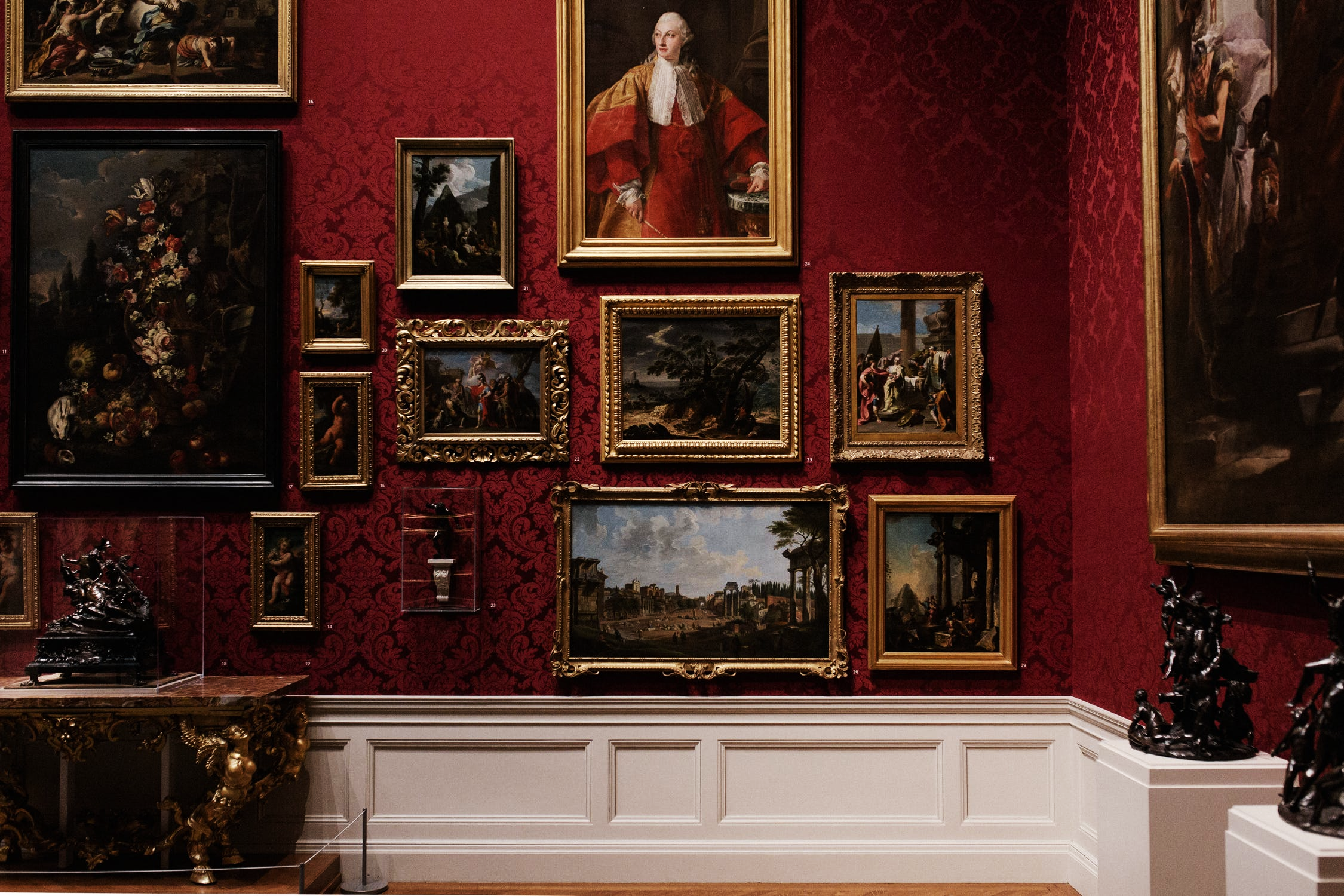 The Bride of Christ
What Does It Imply?
Our Marriages should be Modeled after Christ & His Church
Christ died so His Church would be Holy!
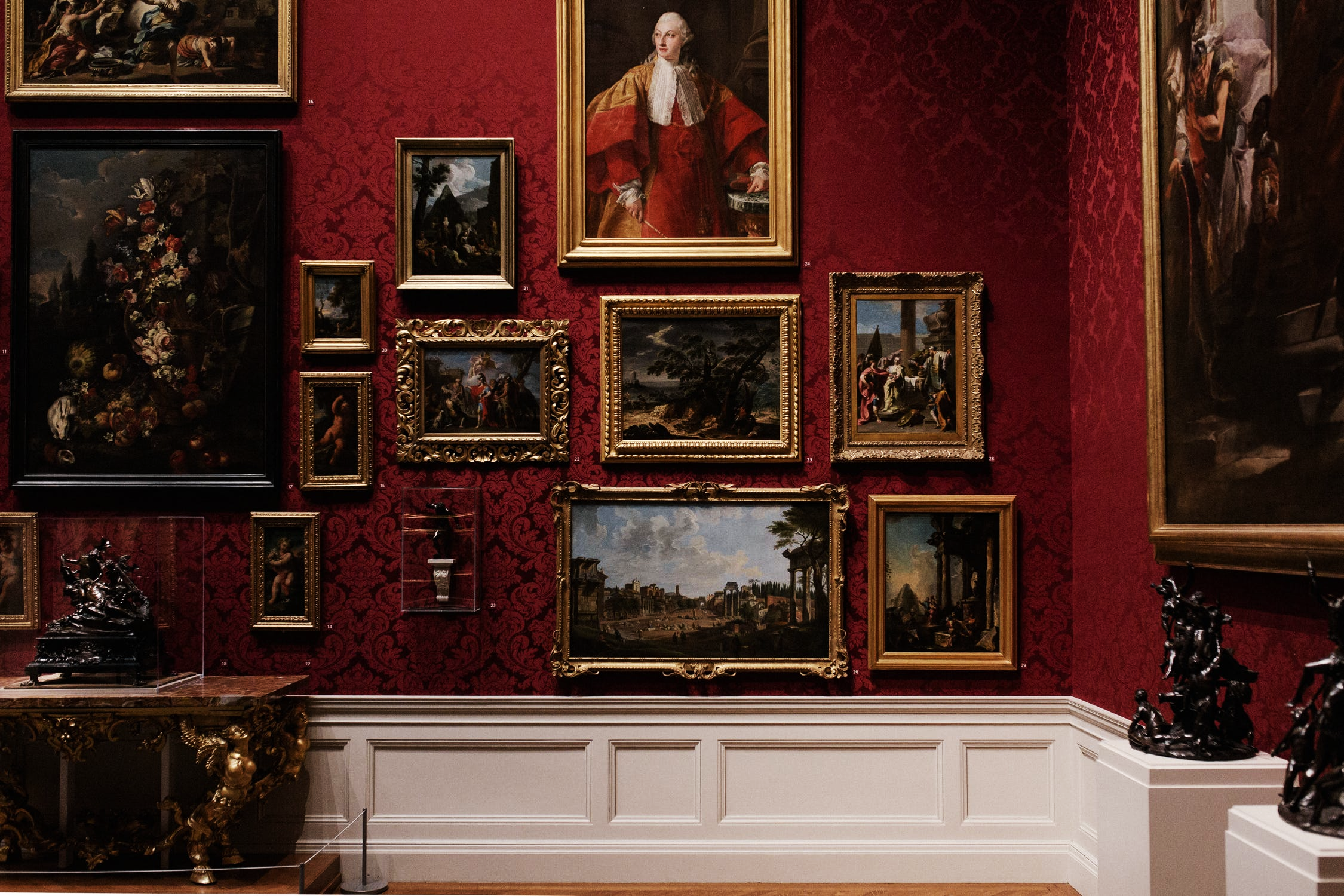 Are you married to Christ?
When We All Get To Heaven
#853
Invitation
Song:
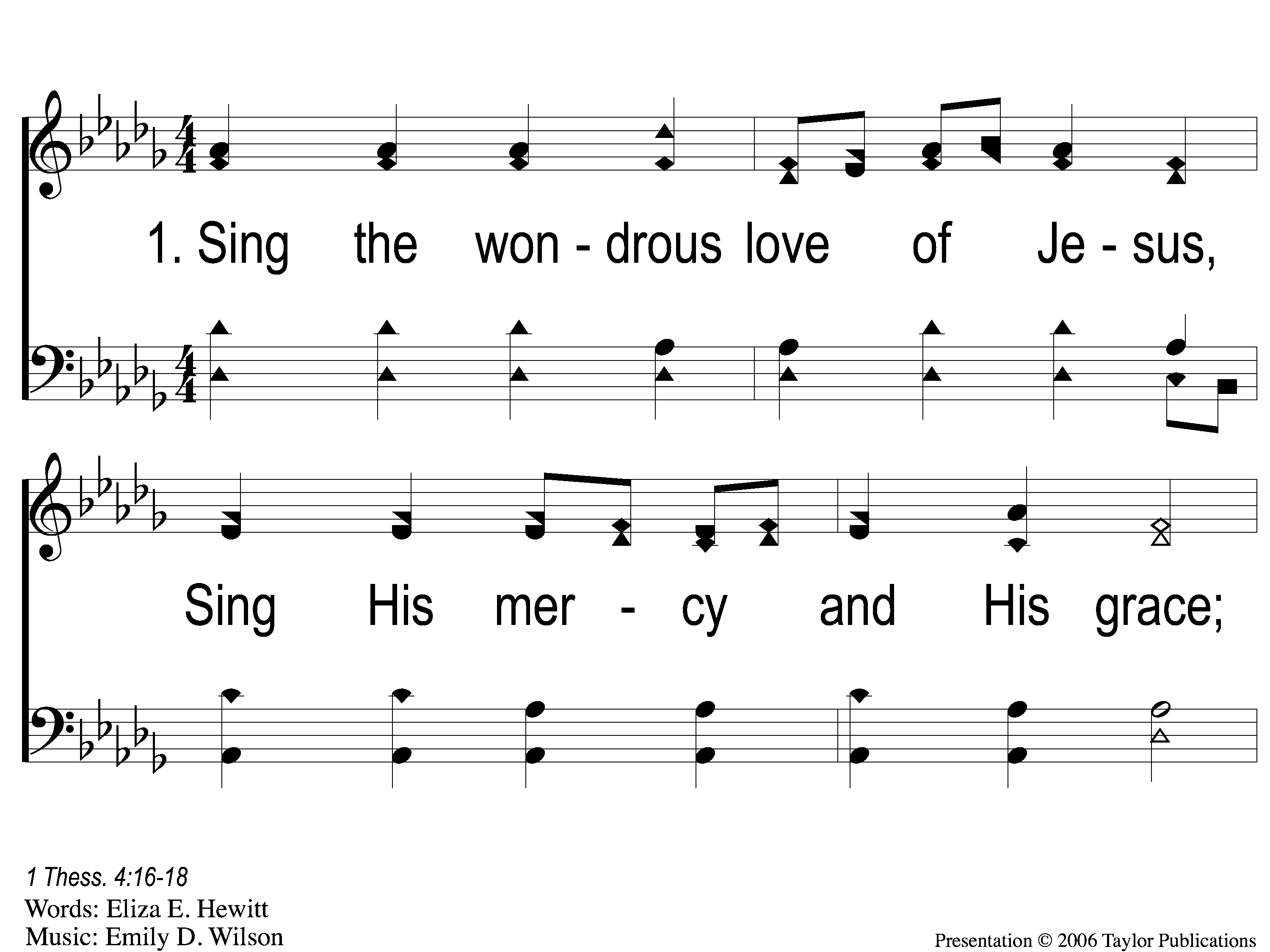 When We All Get To Heaven
853
1-1 When We All Get To Heaven
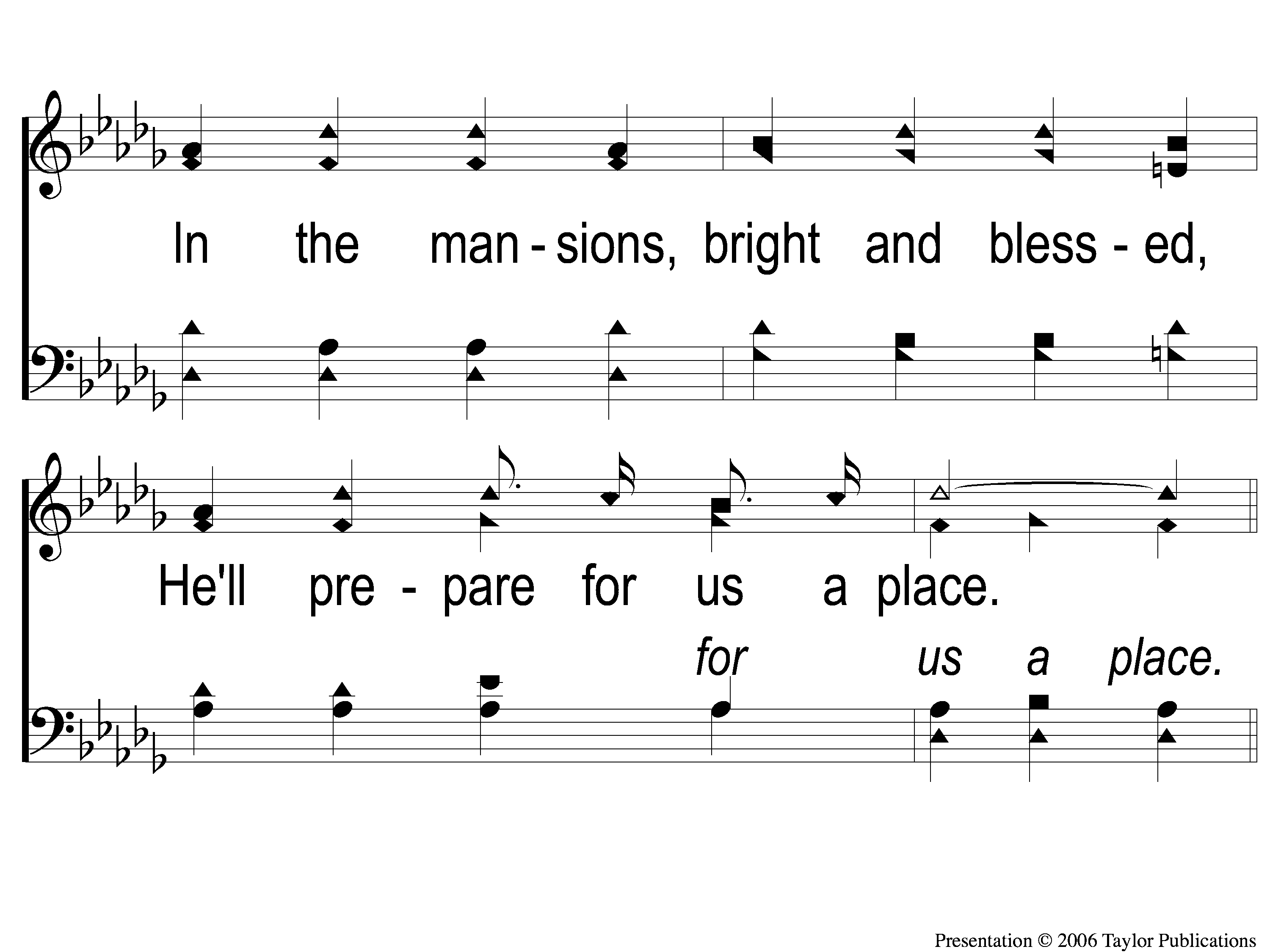 When We All Get To Heaven
853
1-2 When We All Get To Heaven
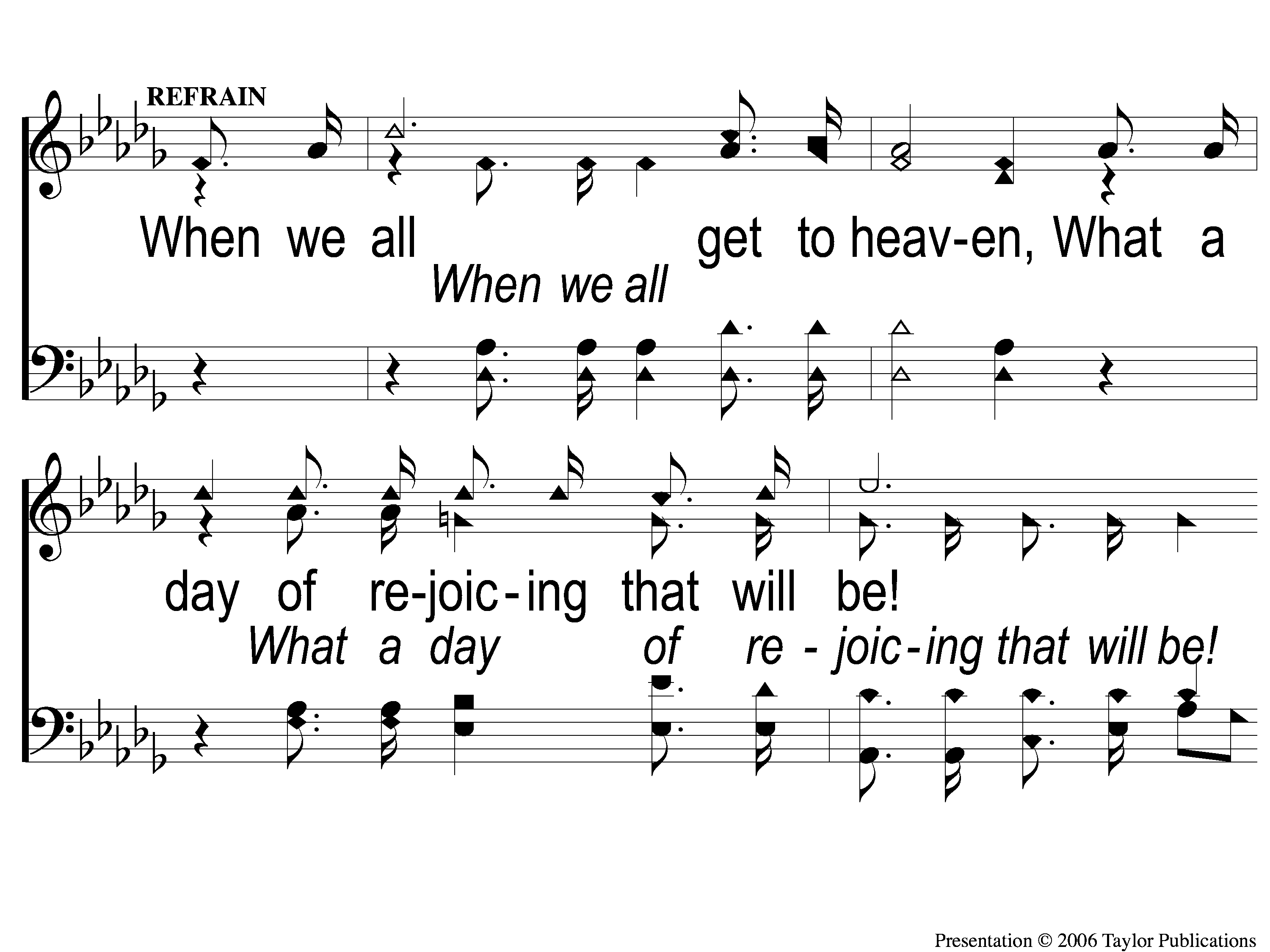 When We All Get To Heaven
853
C-1 When We All Get To Heaven
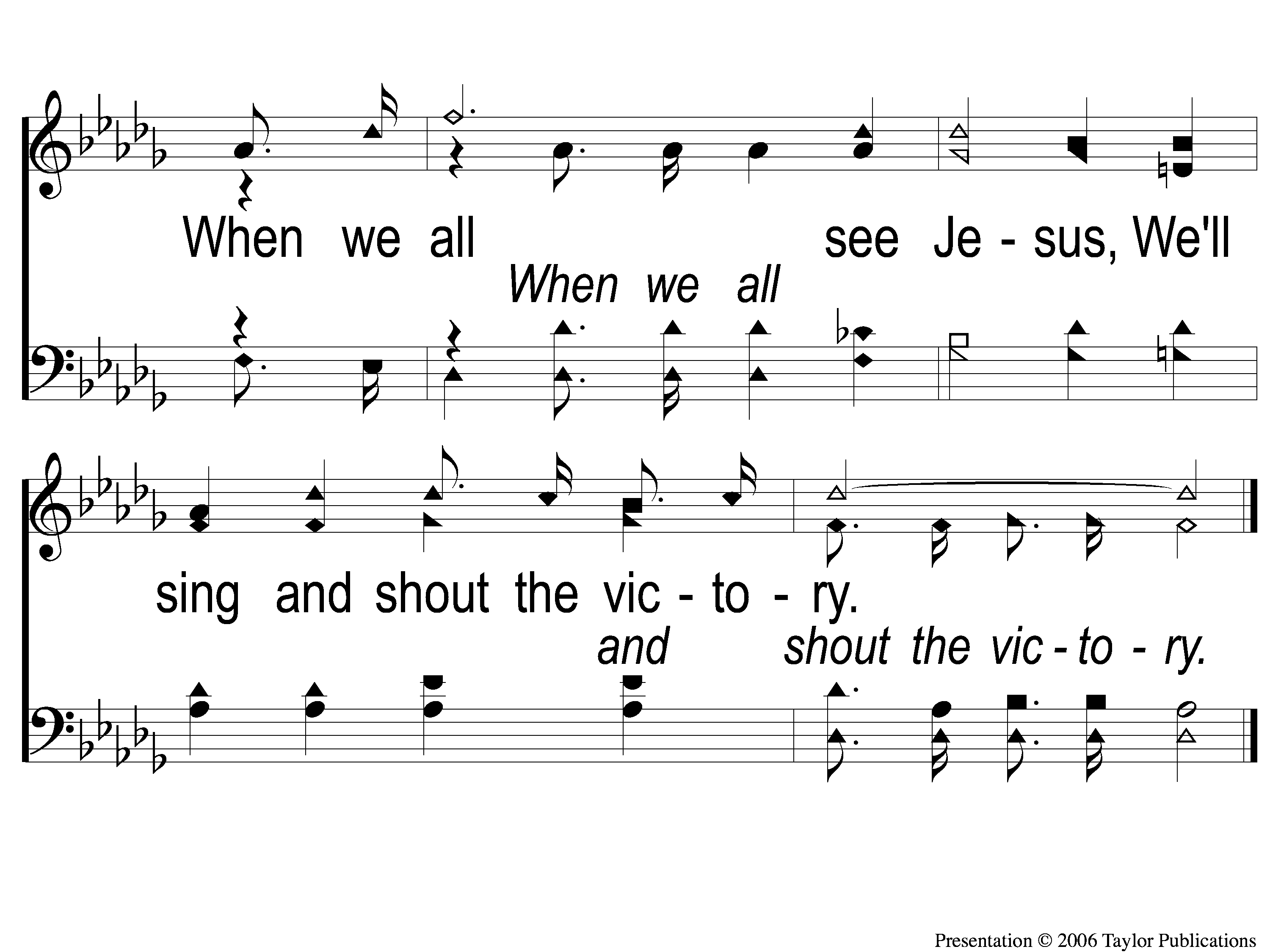 When We All Get To Heaven
853
C-2 When We All Get To Heaven
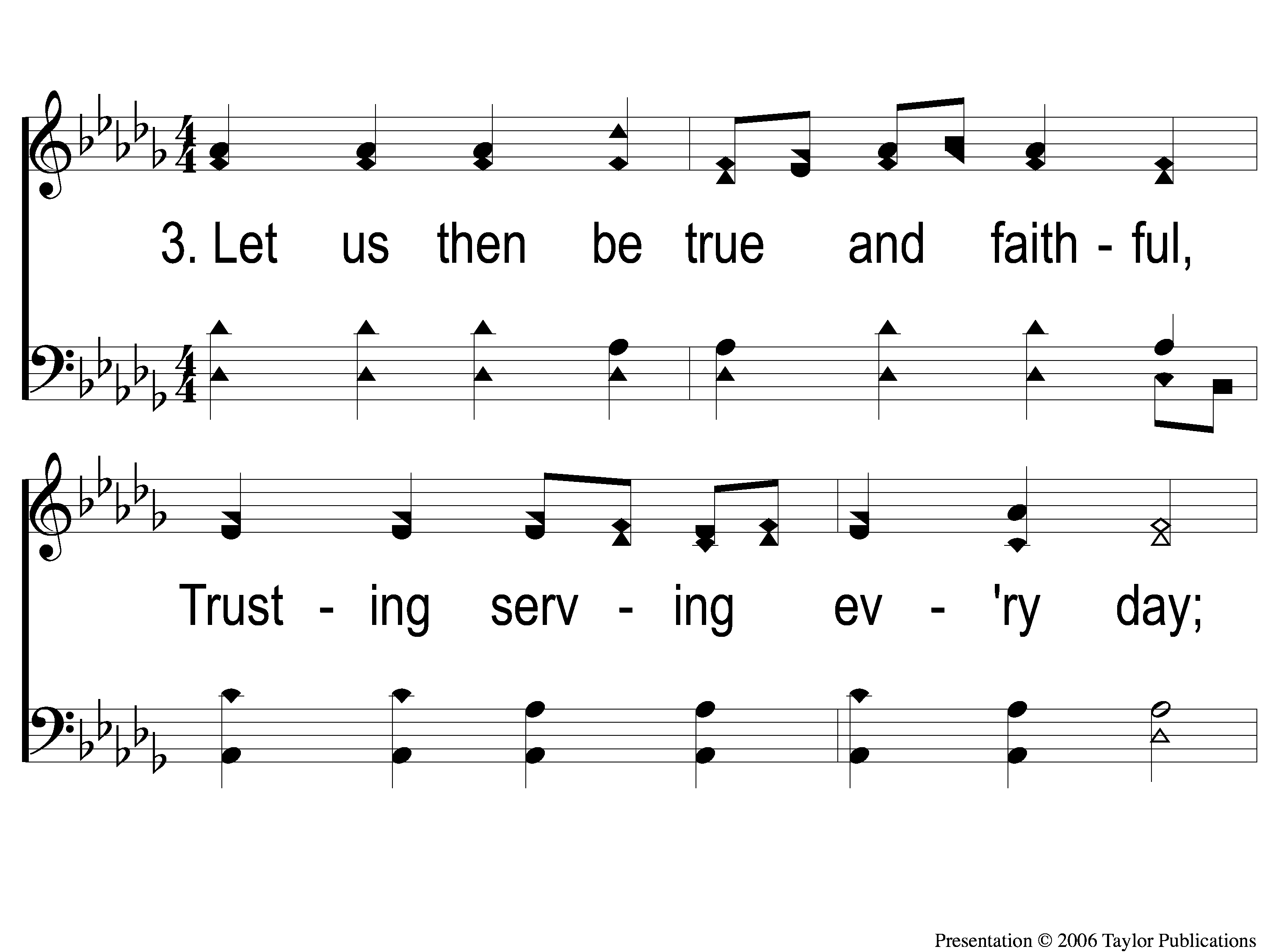 When We All Get To Heaven
853
3-1 When We All Get To Heaven
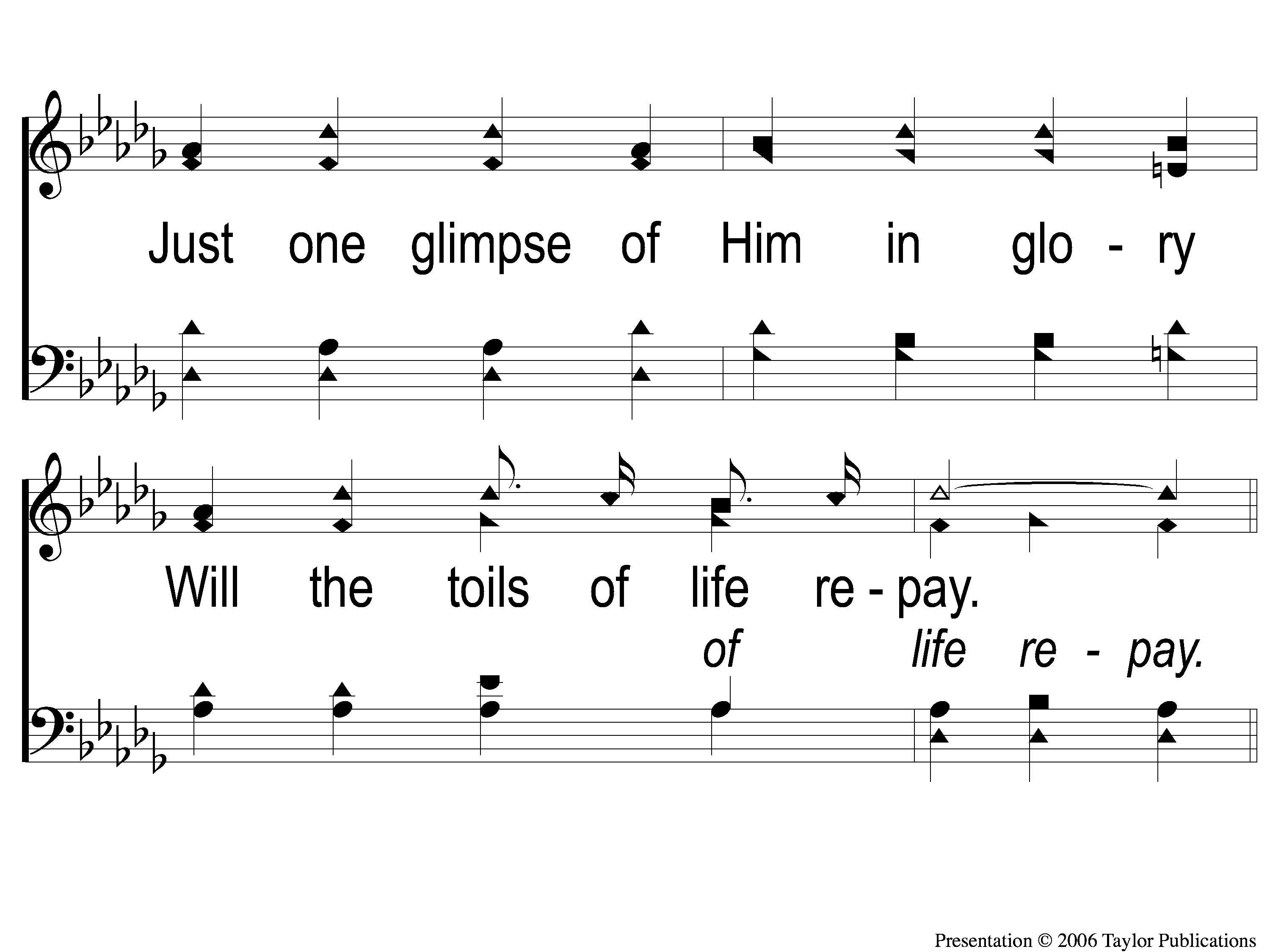 When We All Get To Heaven
853
3-2 When We All Get To Heaven
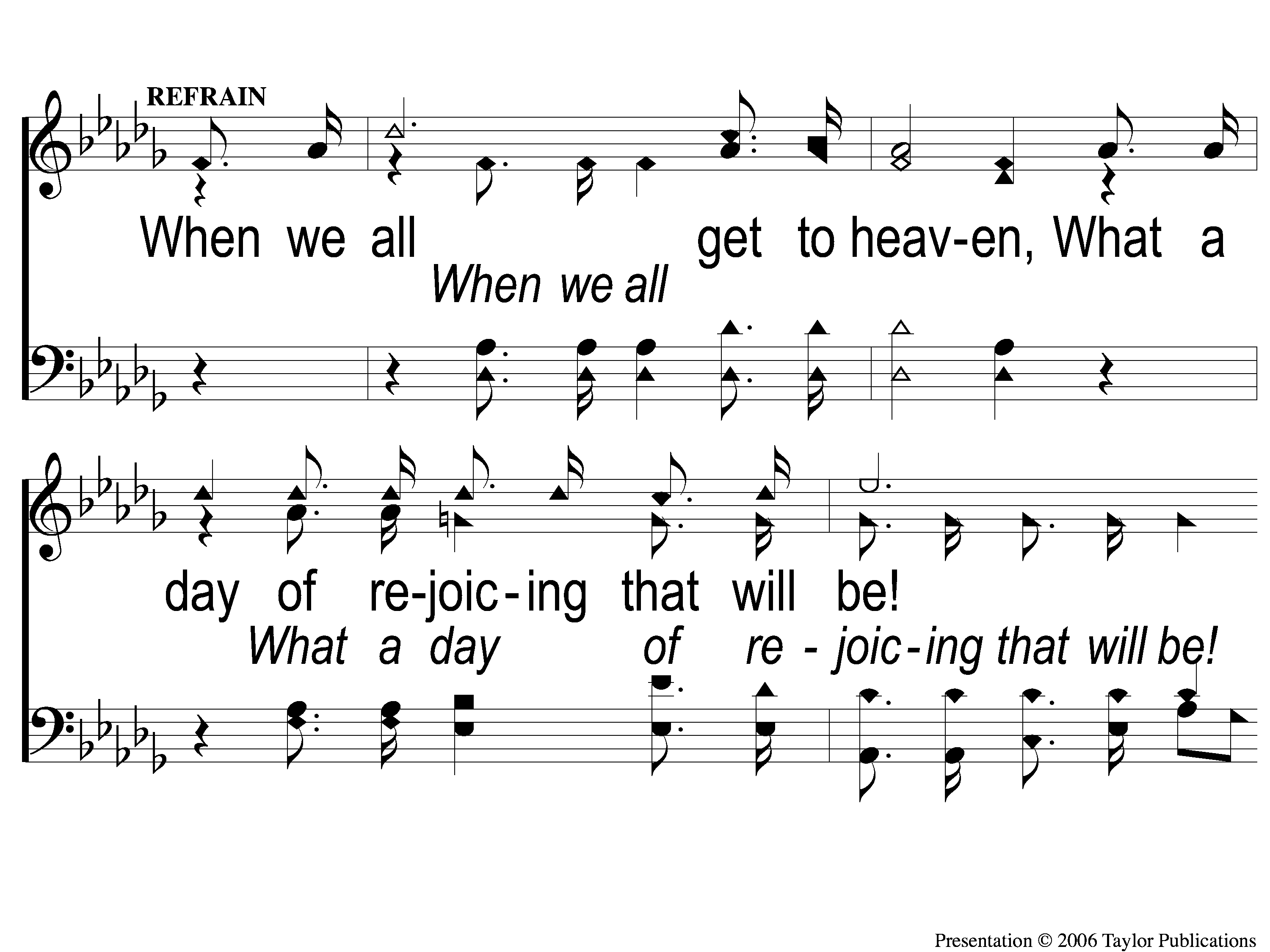 When We All Get To Heaven
853
C-1 When We All Get To Heaven
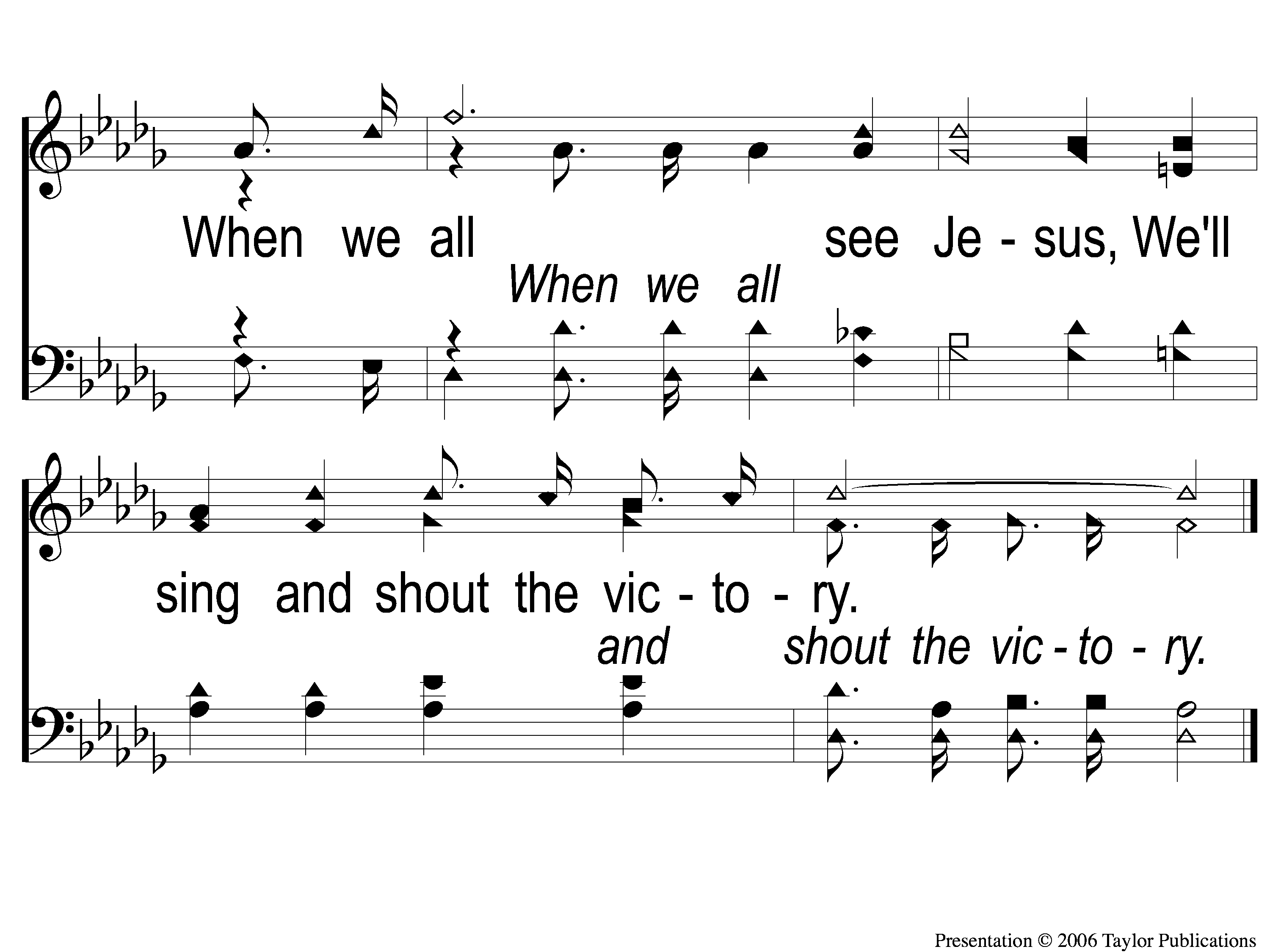 When We All Get To Heaven
853
C-2 When We All Get To Heaven
The Contribution:
Romans 9:6-8
“The point is this: whoever sows sparingly will also reap sparingly, and whoever sows bountifully will also reap bountifully. Each one must give as he has decided in his heart, not reluctantly or under compulsion, for God loves a cheerful giver. And God is able to make all grace abound to you, so that having all sufficiency in all things at all times, you may abound in every good work.”
Song:
By Christ Redeemed
#366
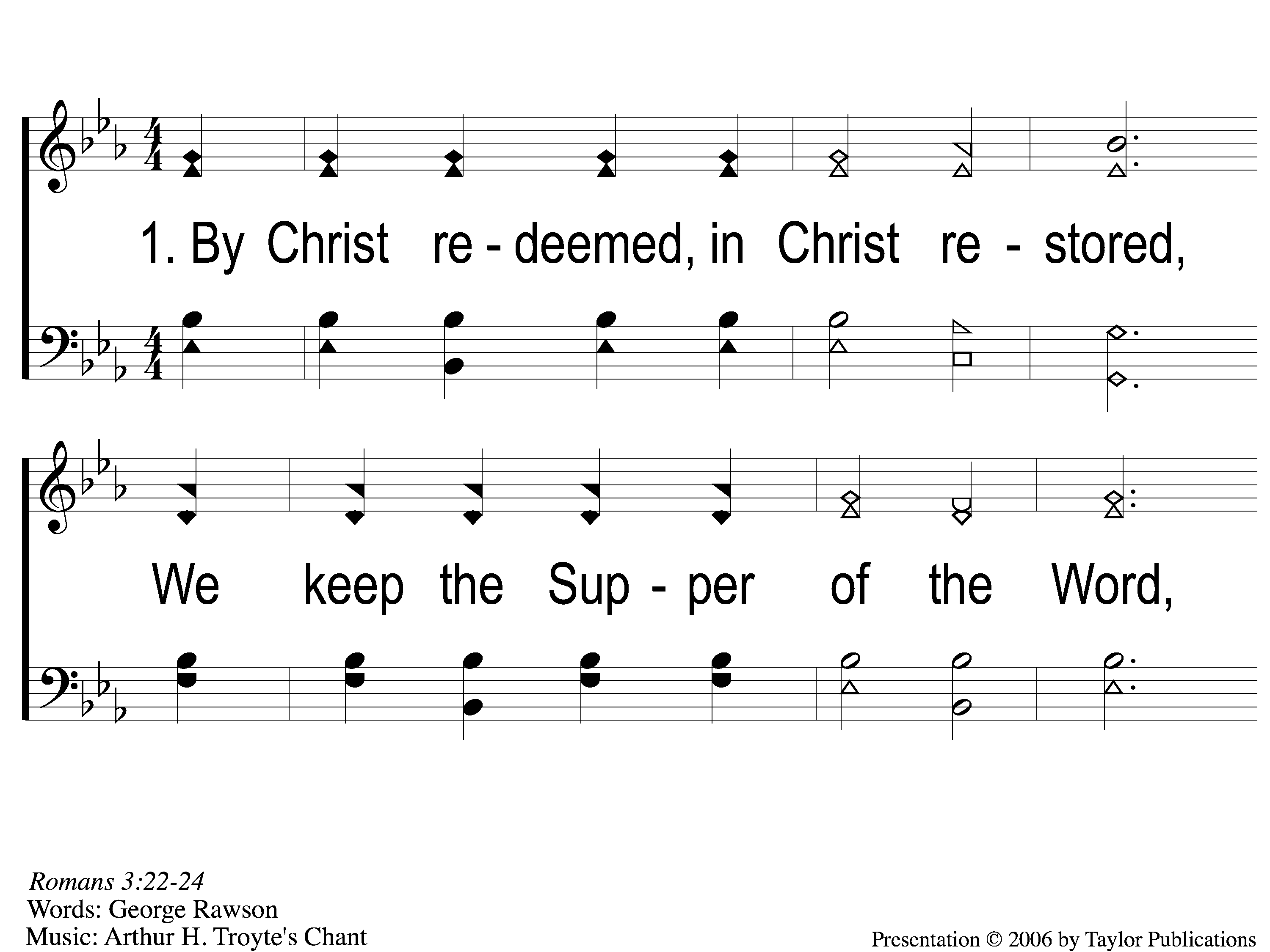 By Christ Redeemed
366
1-1 By Christ Redeemed
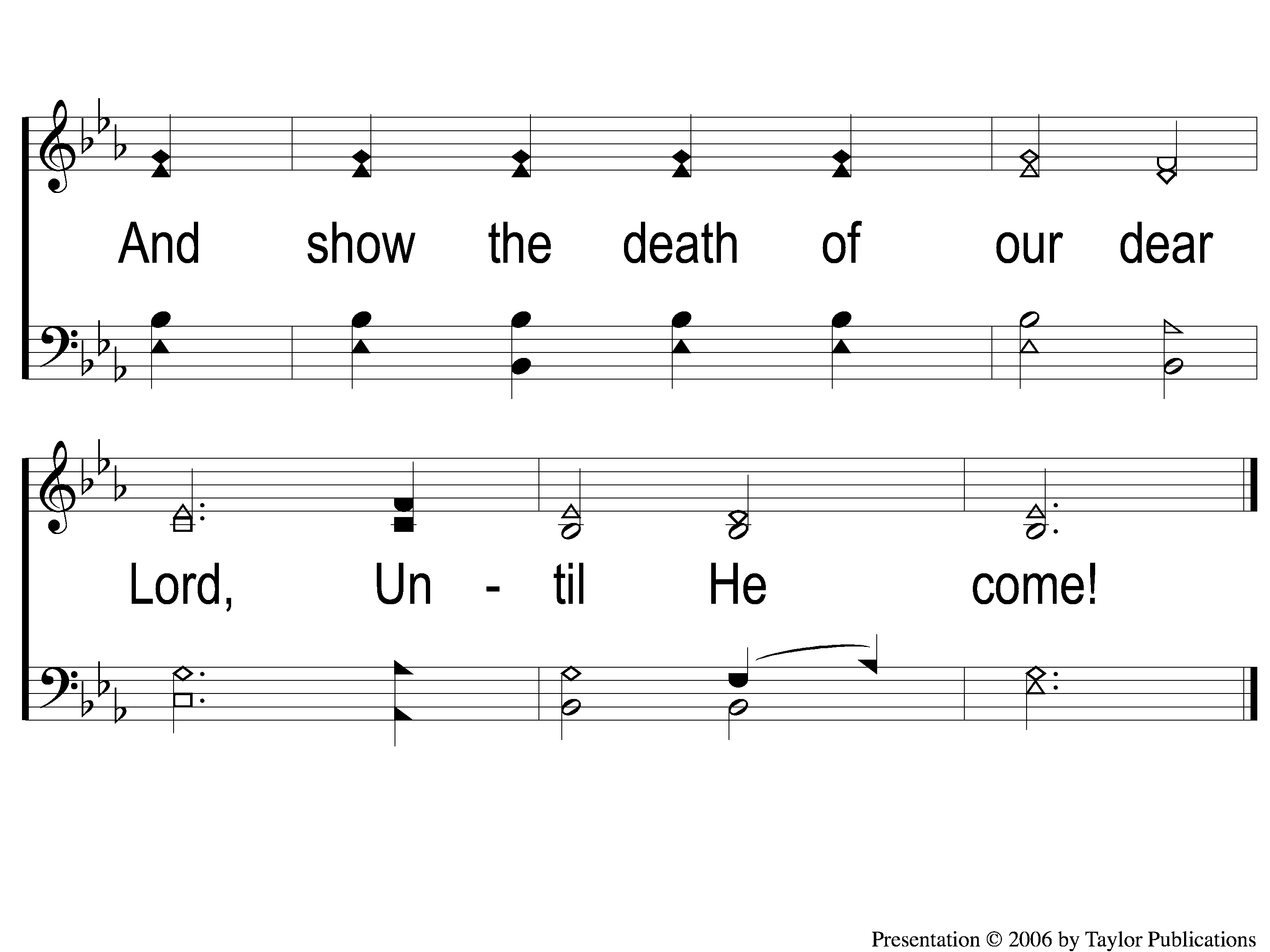 By Christ Redeemed
366
1-2 By Christ Redeemed
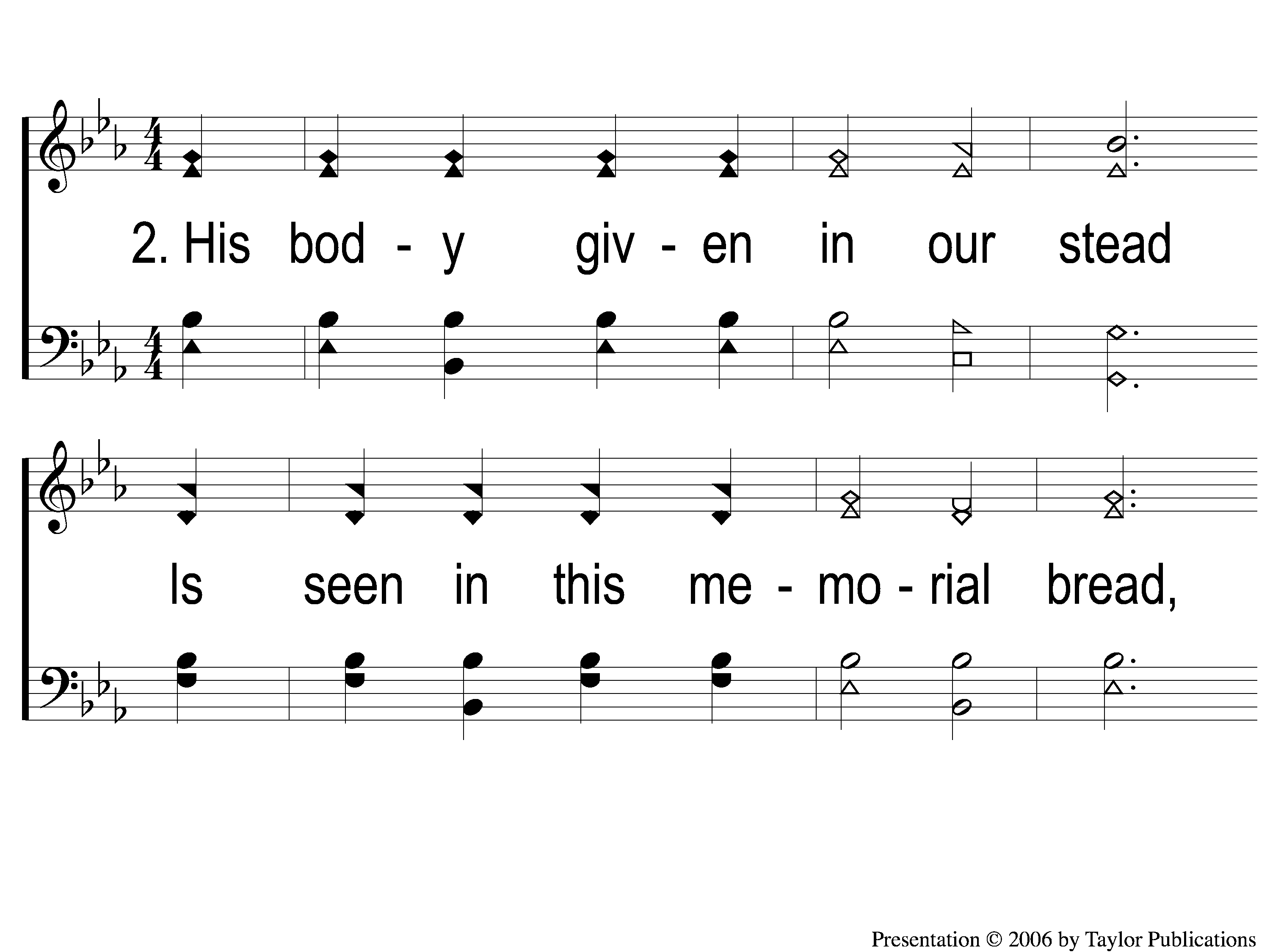 By Christ Redeemed
366
2-1 By Christ Redeemed
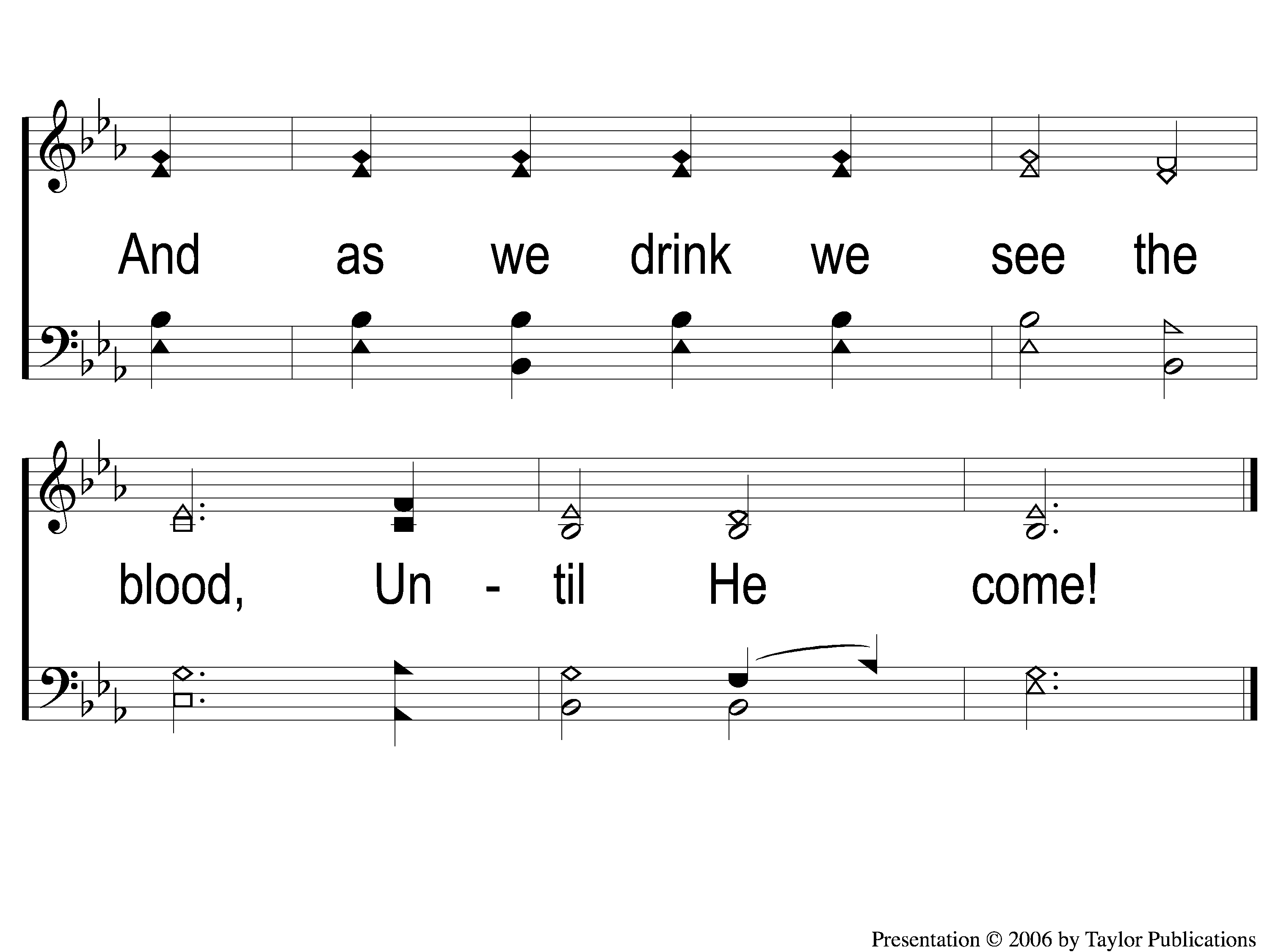 By Christ Redeemed
366
2-2 By Christ Redeemed
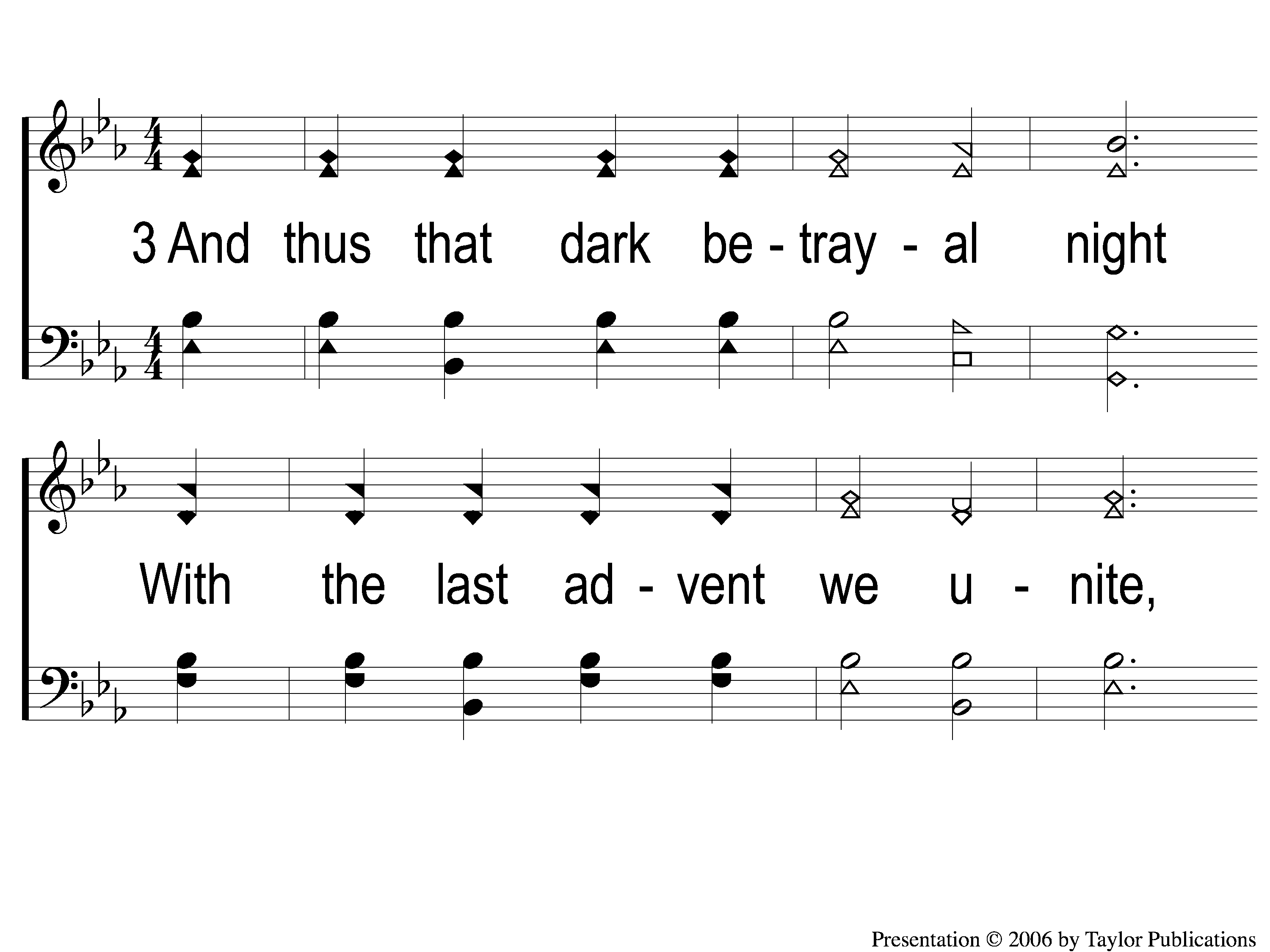 By Christ Redeemed
366
3-1 By Christ Redeemed
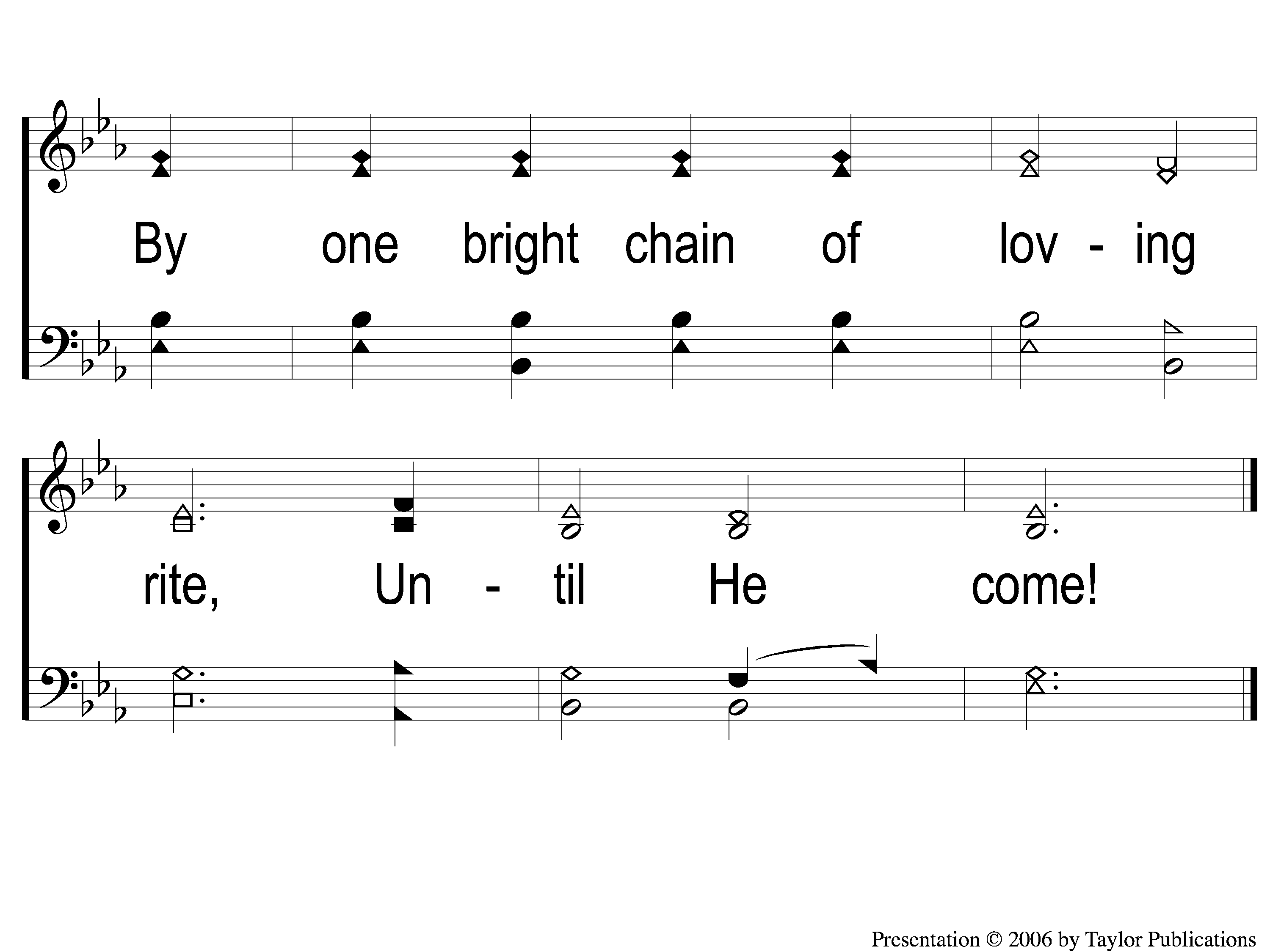 By Christ Redeemed
366
3-2 By Christ Redeemed
The Unleavened Bread
Romans 5:18-19
“Therefore, as through one man’s offense judgment came to all men, resulting in condemnation, even so through one Man’s righteous act the free gift came to all men, resulting in justification of life. For as by one man’s disobedience many were made sinners, so also by one Man’s obedience many will be made righteous.”
The Fruit
of the Vine
Romans 5:9-11
“Since, therefore, we have now been justified by his blood, much more shall we be saved by him from the wrath of God. For if while we were enemies we were reconciled to God by the death of his Son, much more, now that we are reconciled, shall we be saved by his life. More than that, we also rejoice in God through our Lord Jesus Christ, through whom we have now received reconciliation.”
Closing Prayer
Song:
To Christ Be True
#736
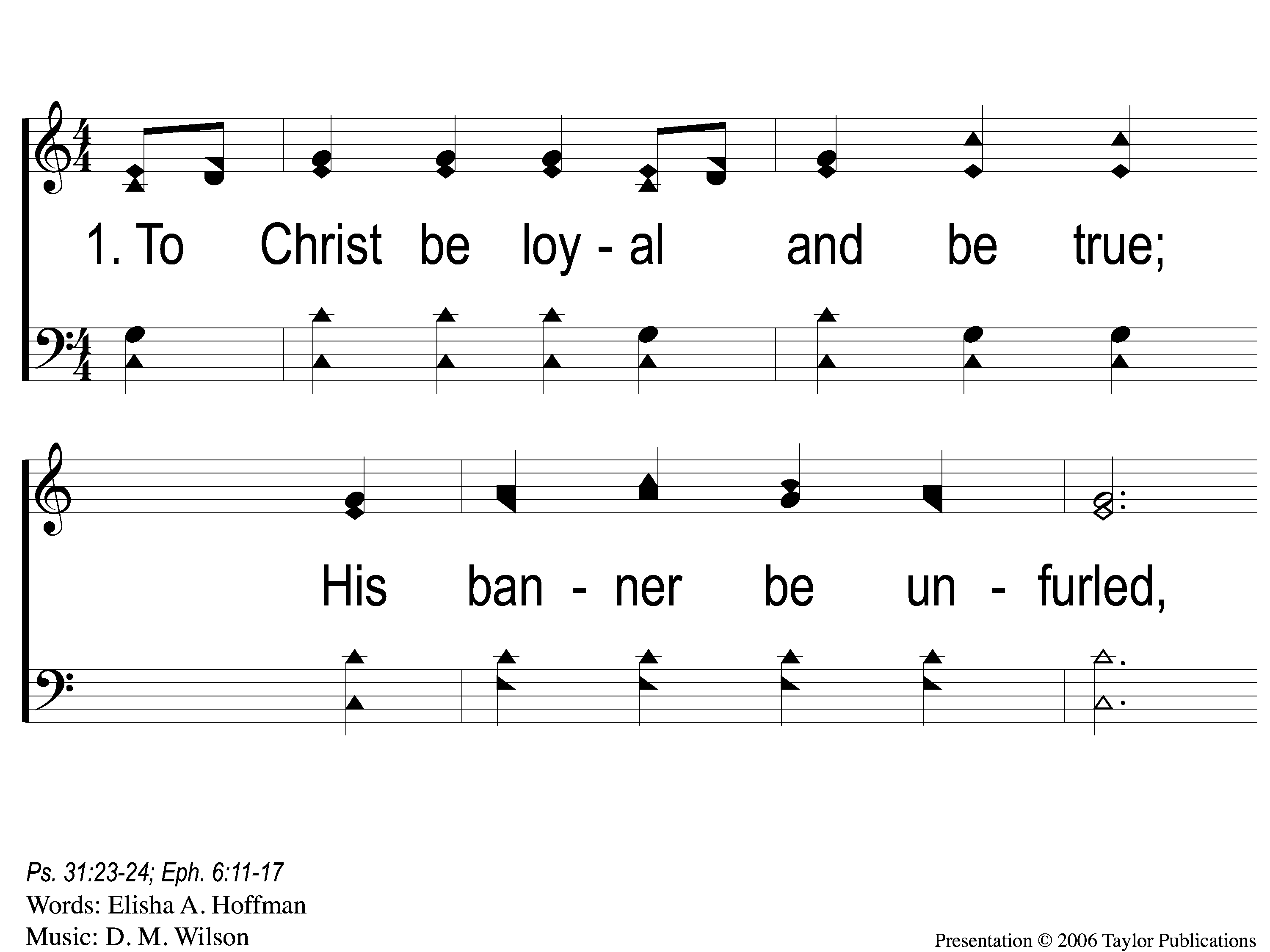 To Christ Be True
736
1-1 To Christ Be True
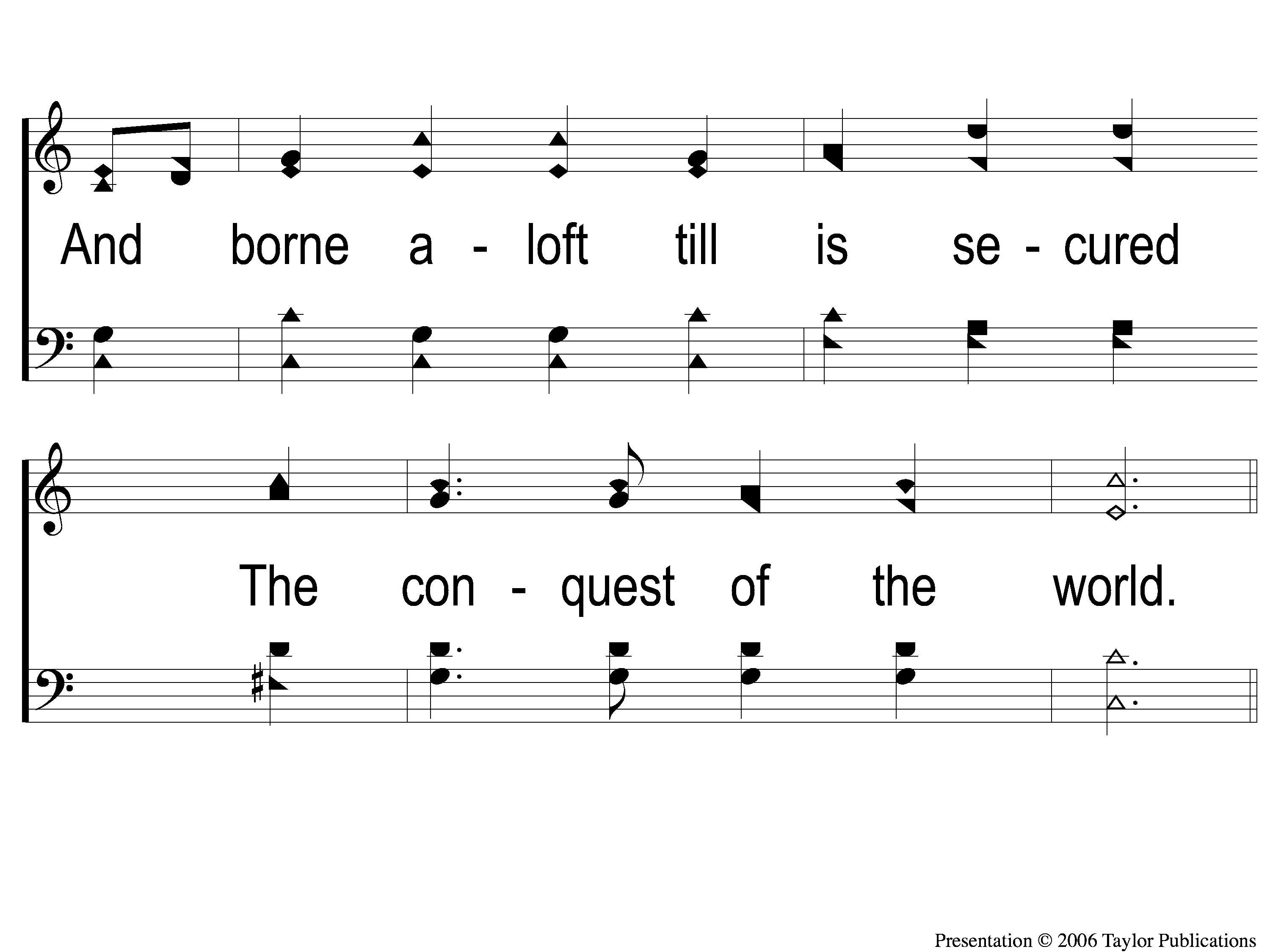 To Christ Be True
736
1-2 To Christ Be True
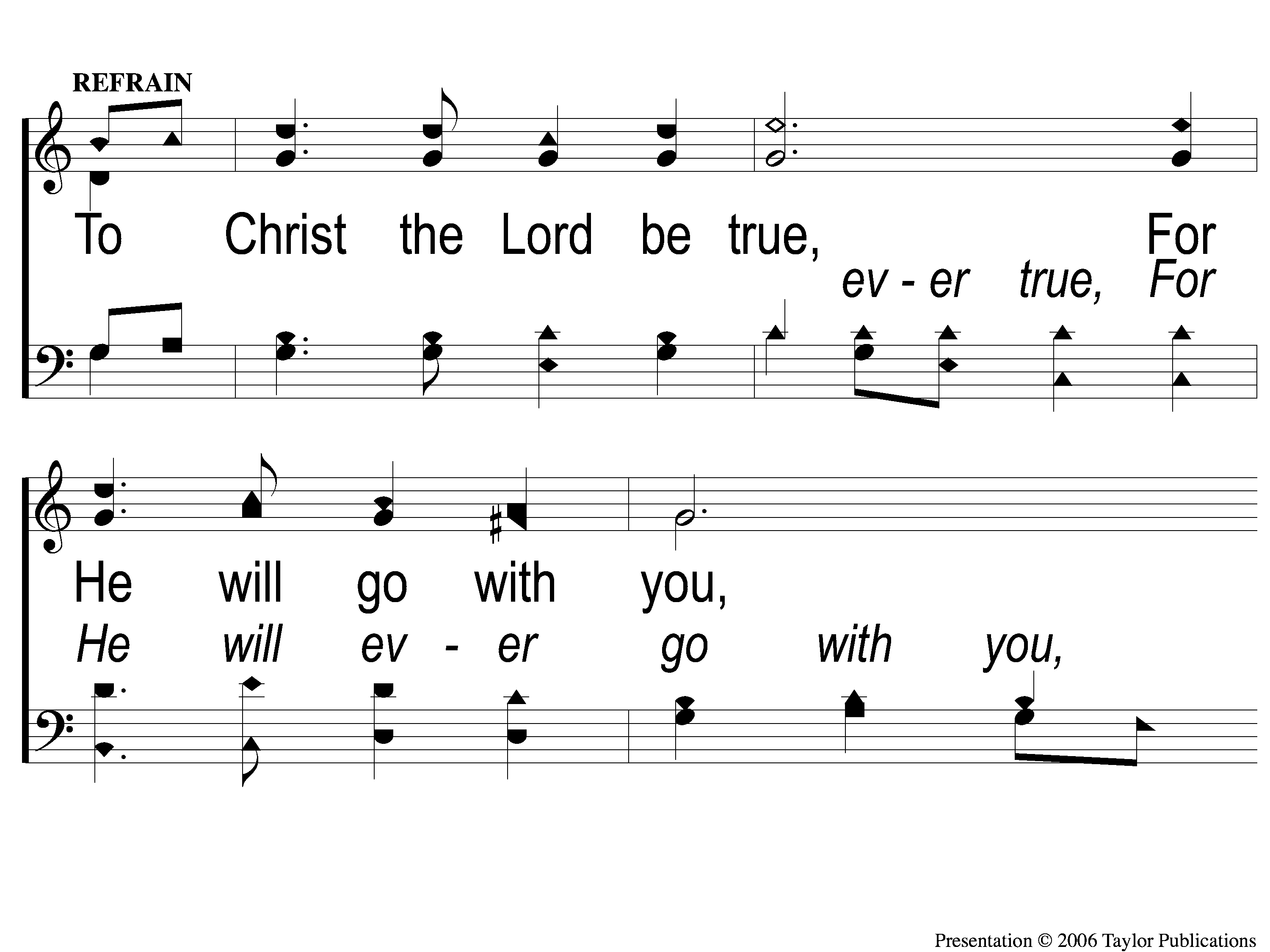 To Christ Be True
736
C-1 To Christ Be True
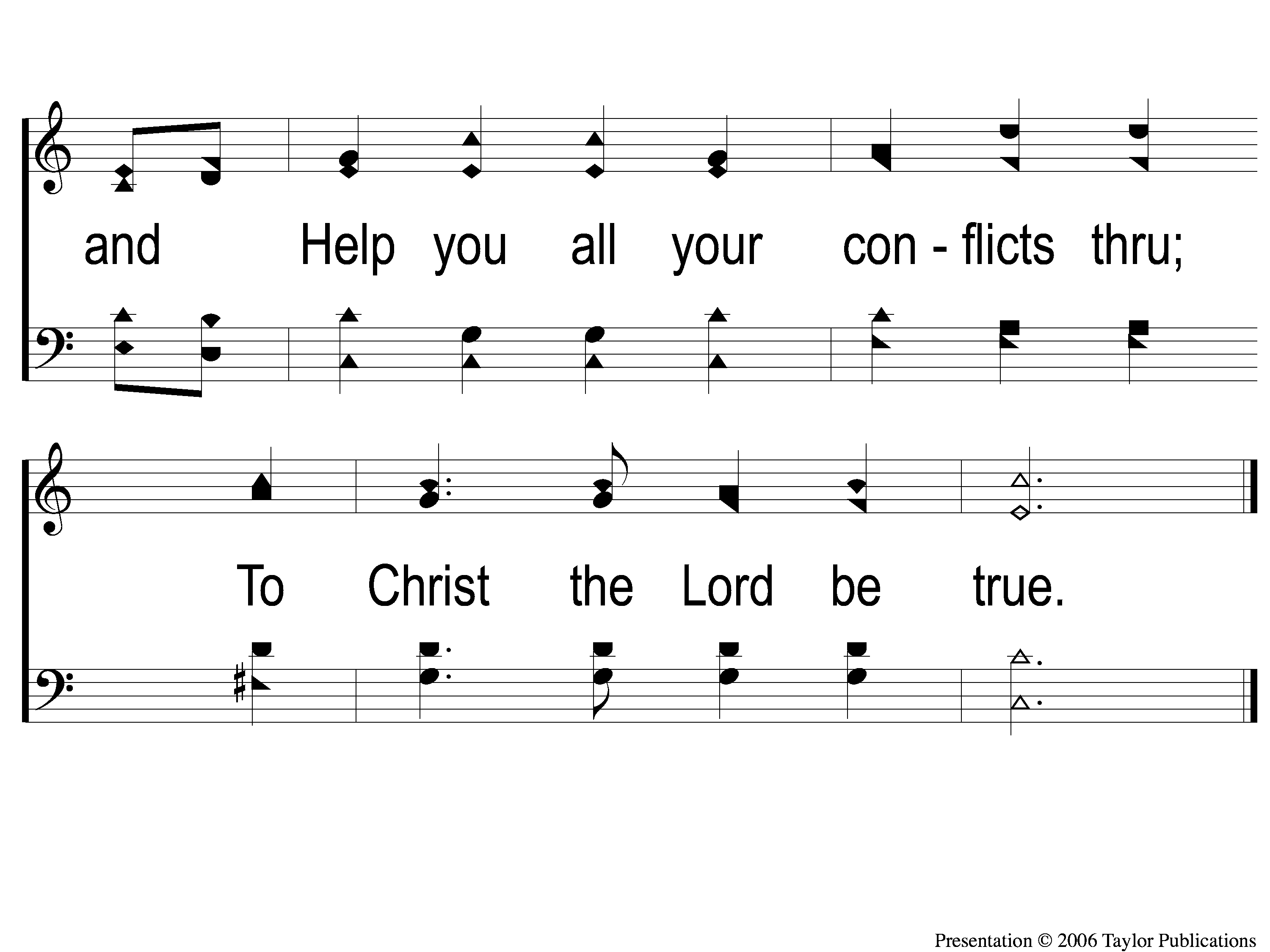 To Christ Be True
736
C-2 To Christ Be True
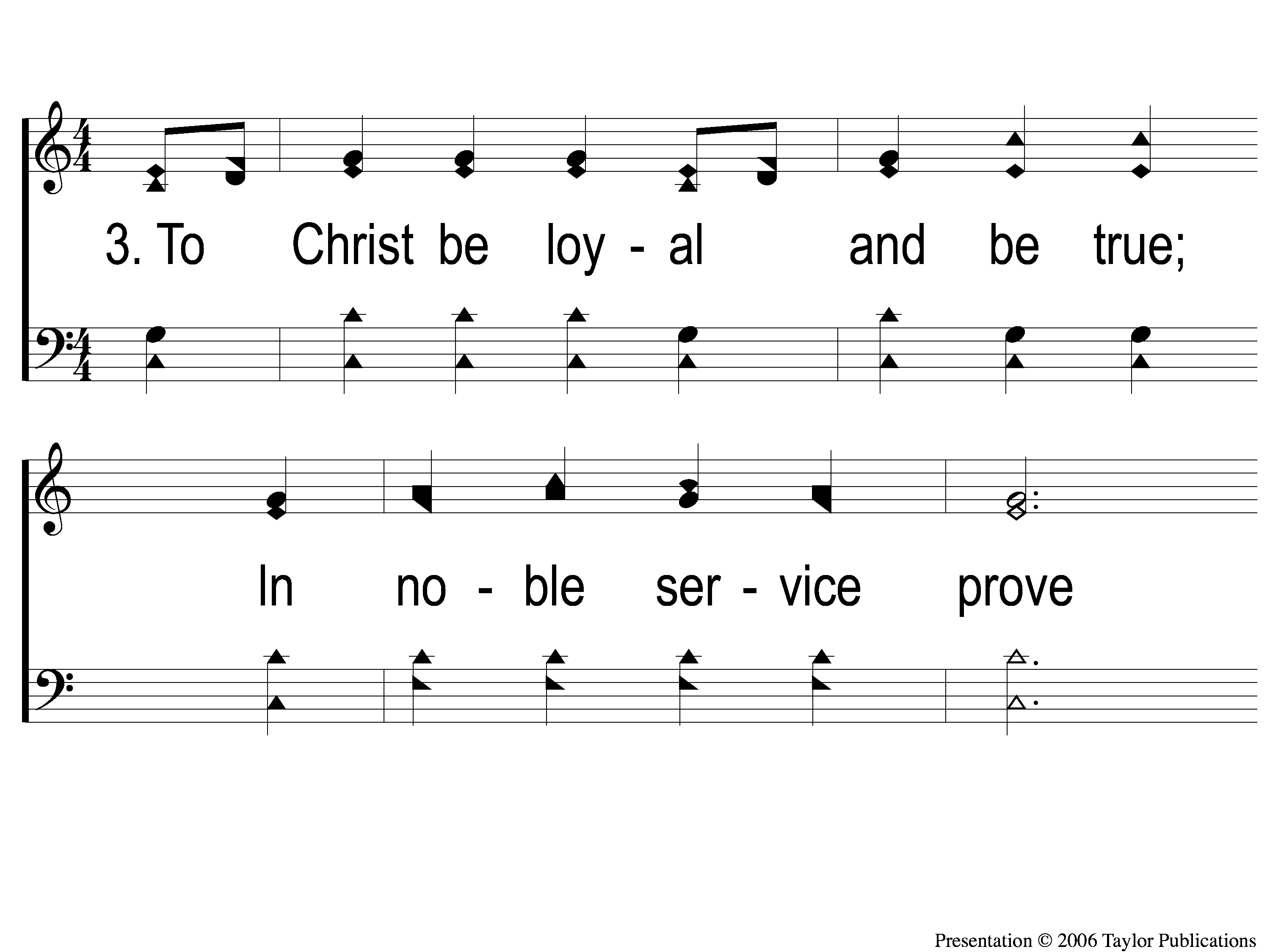 To Christ Be True
736
3-1 To Christ Be True
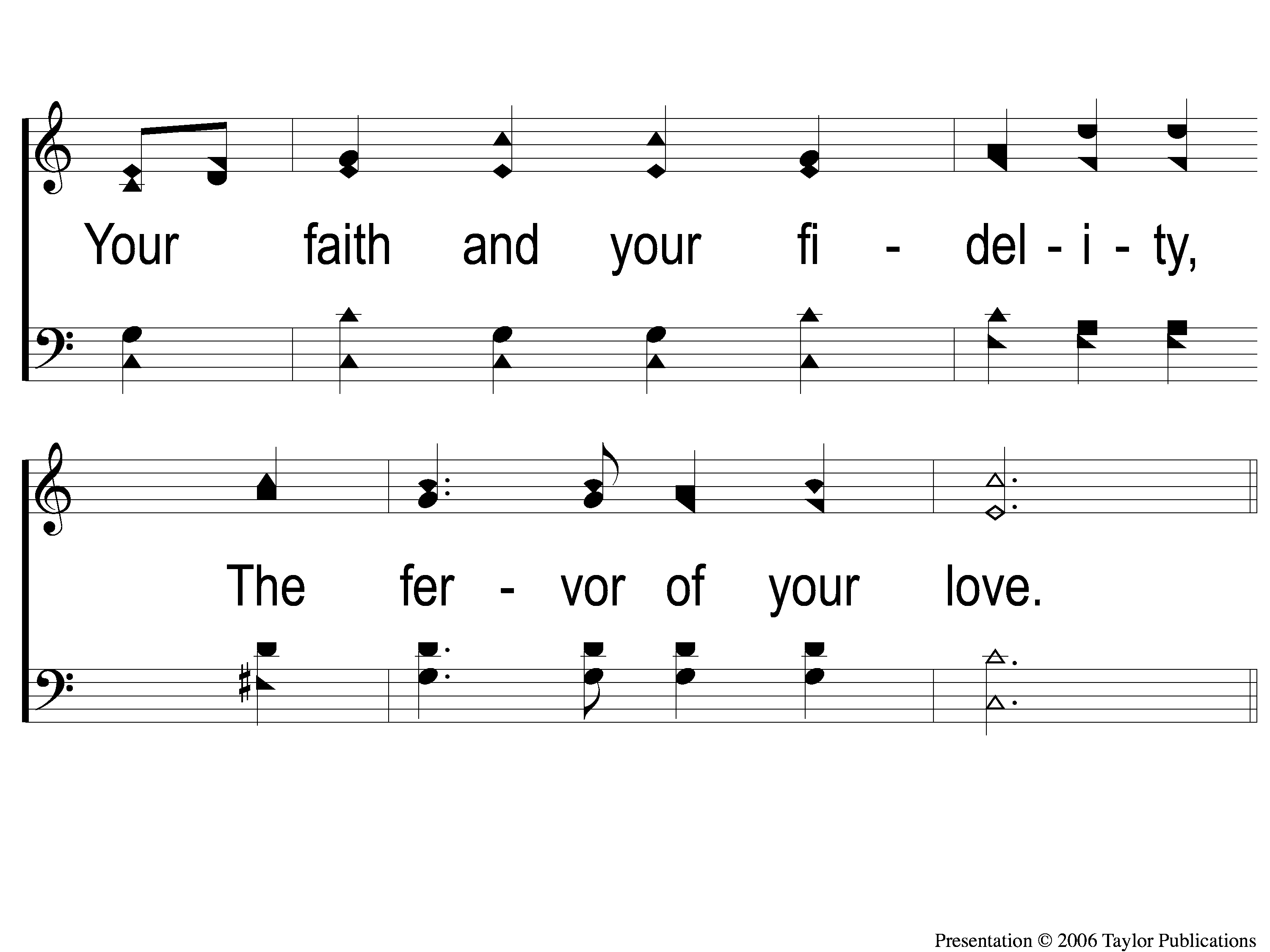 To Christ Be True
736
3-2 To Christ Be True
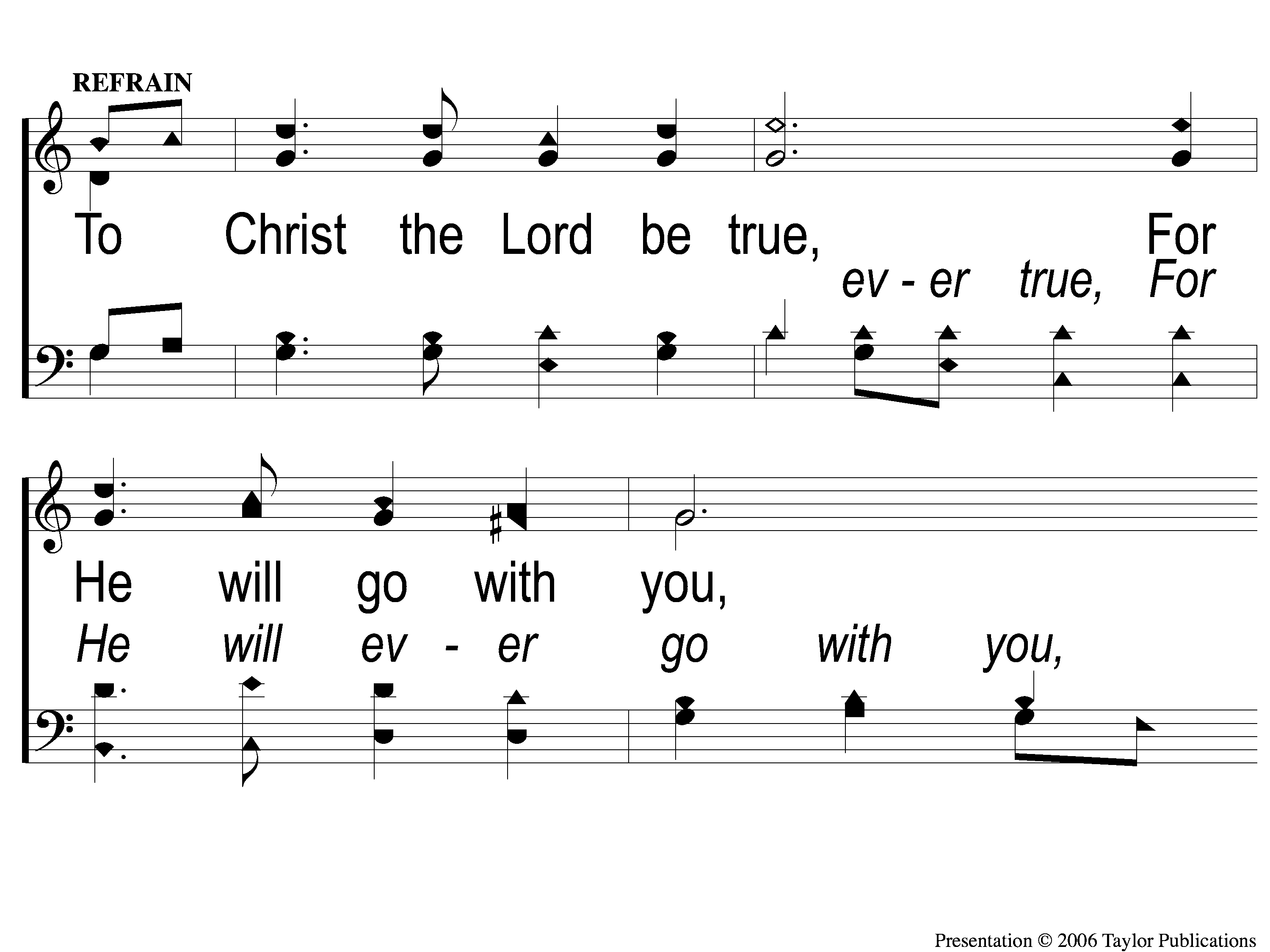 To Christ Be True
736
C-1 To Christ Be True
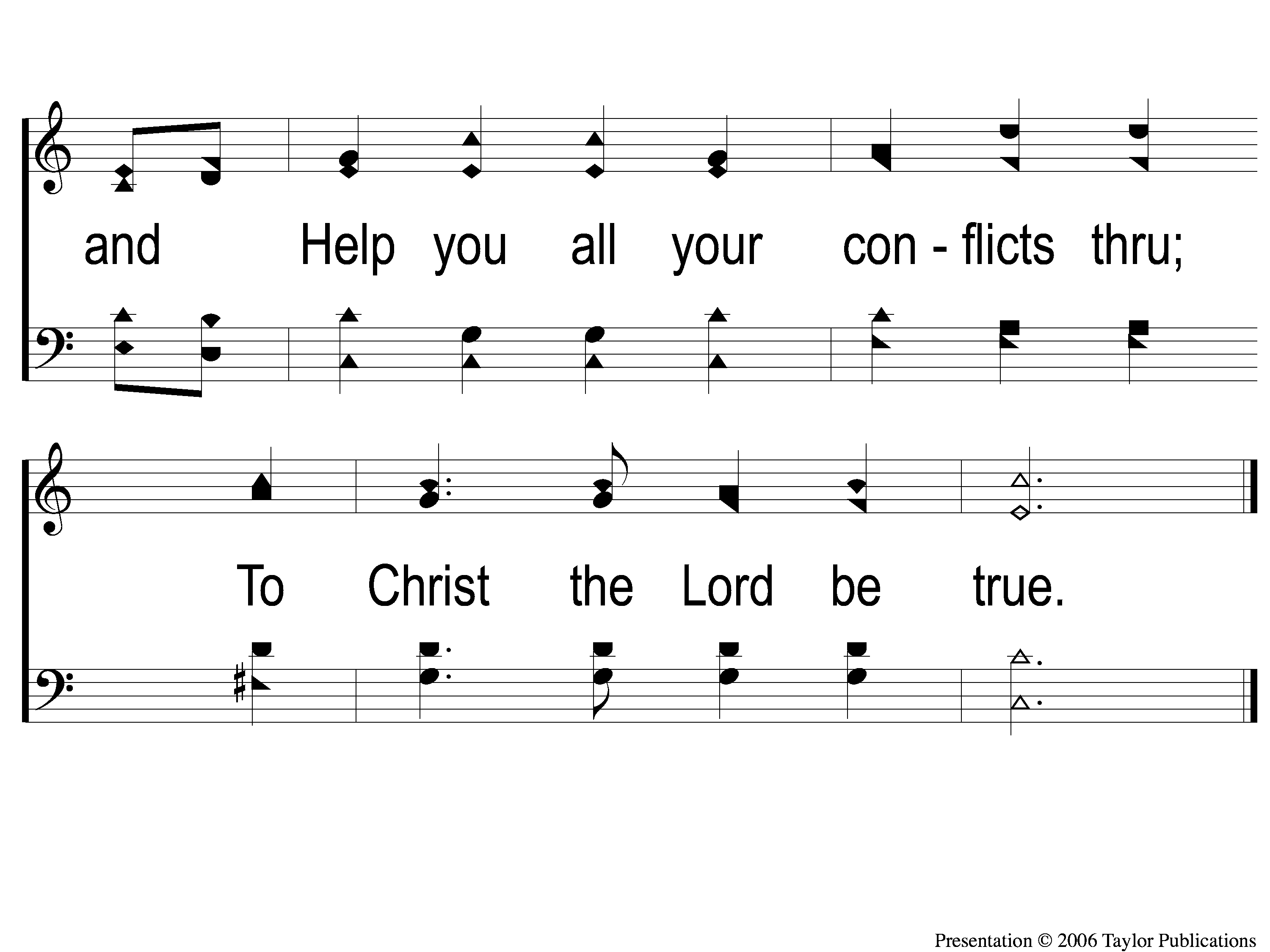 To Christ Be True
736
C-2 To Christ Be True
Today
Join us in the MPB for
A Fellowship Meal & Devo
Wednesday
Worship & Classes & 6:30 PM
RESTOREREBUILDRENEW
IN 2022
WHEELER
CHURCH
OF
CHRIST
RESTOREREBUILDRENEW
tonight
New Hymns Class @ 4:45 PM
Worship @ 6:00 PM
Wednesday
Worship & Classes & 6:30 PM
IN 2022
WHEELER
CHURCH
OF
CHRIST